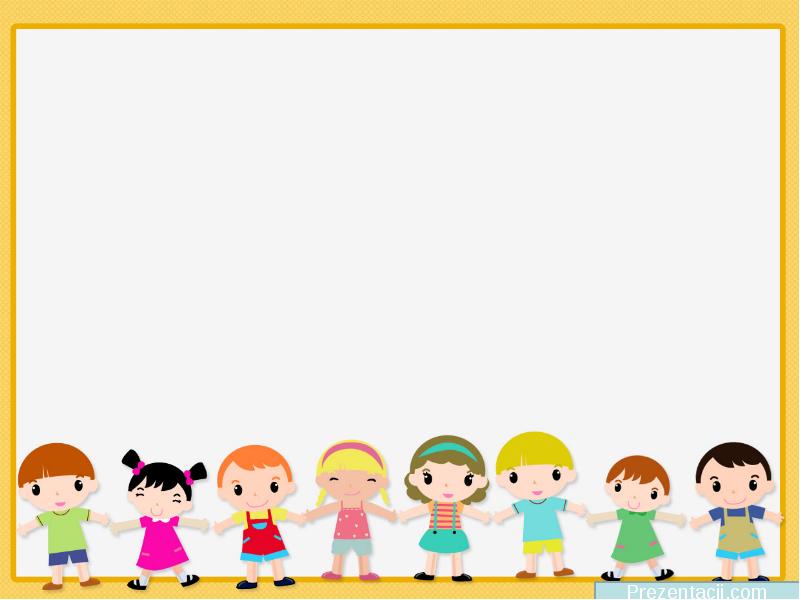 МБДОУ «Детский сад «Ивушка» г. Десногорска
«Инновационные подходы к созданию развивающей предметно-пространственной среды в условиях введения ФГОС ДО»
Выполнила:
воспитатель высшей категории 
С.В.Решетова
2021год
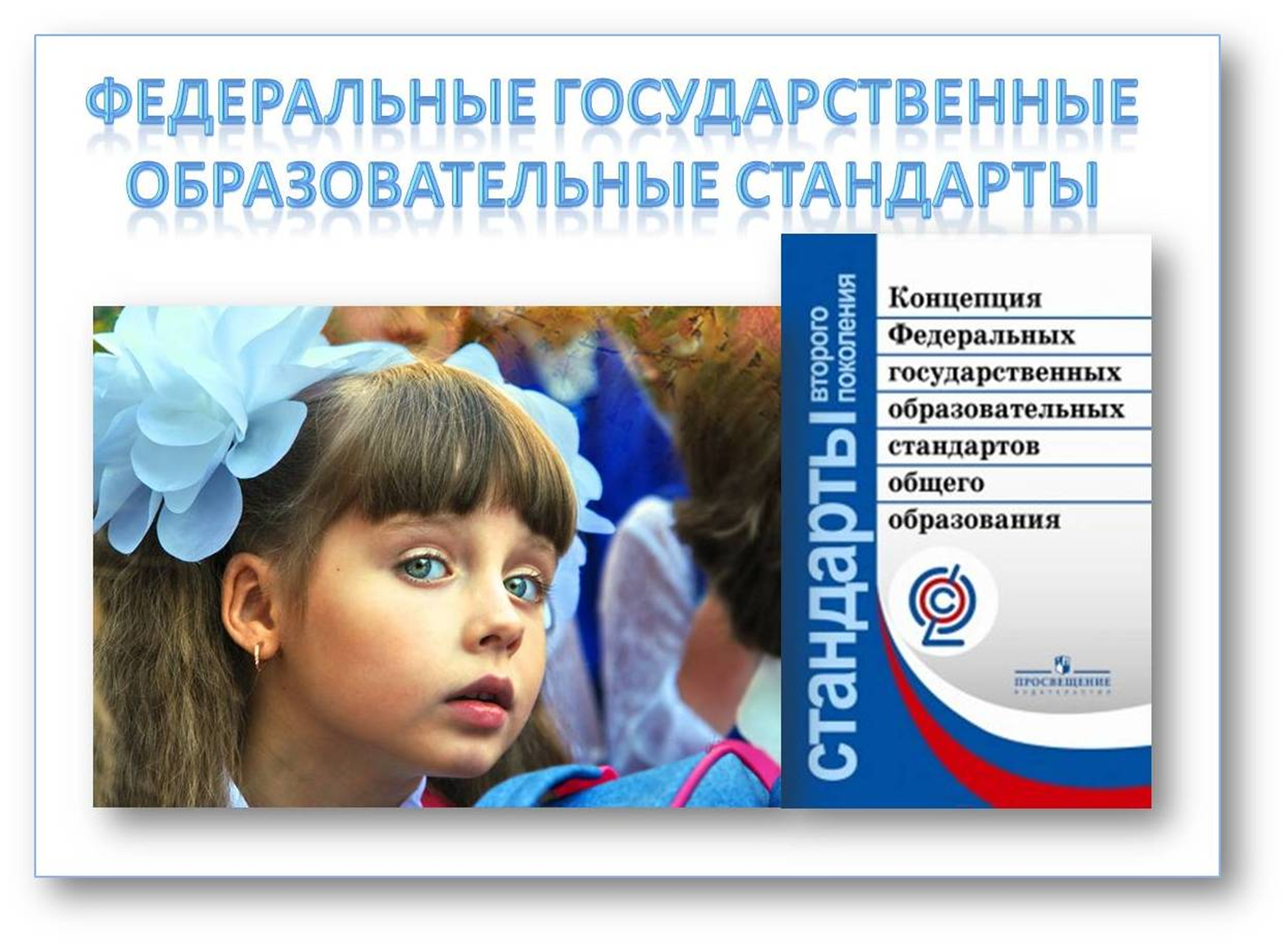 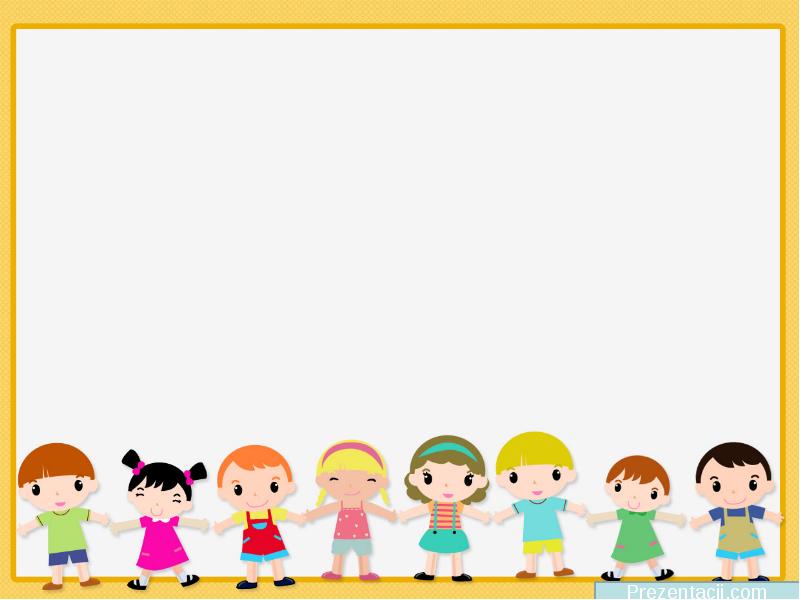 Введение Федерального Государственного Образовательного Стандарта позволяет говорить сегодня о становлении новой системы дошкольного образования, где одним из ключевых моментов является необходимость использования всех педагогических ресурсов для эффективного развития ребёнка. Приоритетным направлением в организации образовательного процесса дошкольных учреждений должен стать индивидуальный подход к ребёнку, сохранение самоценности дошкольного детства и самой природы дошкольника. Это даёт современному педагогу – воспитателю свободу в выборе форм и методов организации детской деятельности, главным результатом этого выбора должны стать личностные качества ребёнка, а не сумма его знаний, умений и навыков. Поэтому педагогическая деятельность, сегодня должна стать качественно новой, более гибкой, инновационной, т. е. такой, при которой происходит развитие образовательного процесса
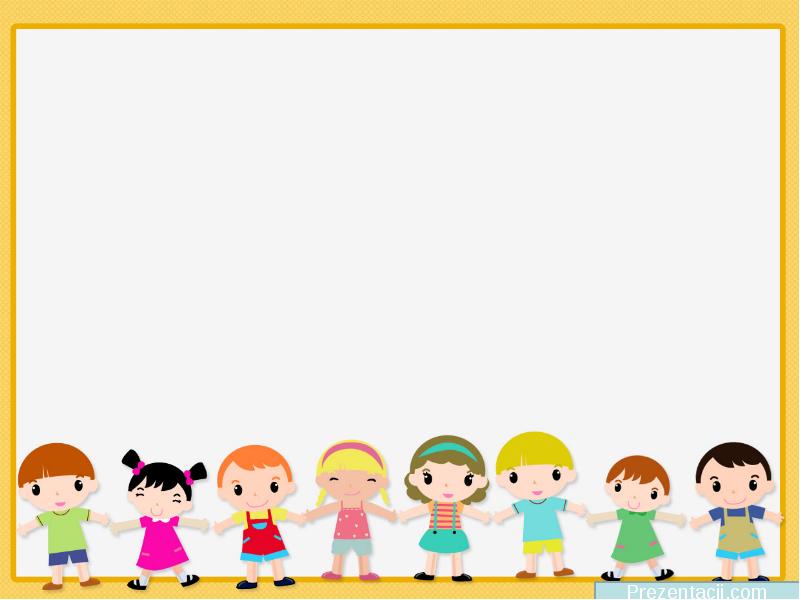 Развивающая предметно-пространственная среда в ДОУ
 Особо актуально на сегодняшний день стоит вопрос организации развивающей предметно-пространственной среды ДОУ. Это связано с введением Федерального государственного образовательного стандарта (ФГОС) к структуре образовательной программы дошкольного образования.
 В соответствии с ФГОС программа должна строиться с учетом принципа интеграции образовательных областей и в соответствии с возрастными возможностями и особенностями воспитанников. 
Решение программных образовательных задач предусматривается не только в совместной деятельности взрослого и детей, но и в самостоятельной деятельности детей, а также при проведении режимных моментов. 
Всем известно, что основной формой работы с дошкольниками и ведущим видом деятельности детей является игра. Именно поэтому мы воспитатели испытываем повышенный интерес к обновлению развивающей предметно-пространственной среды .
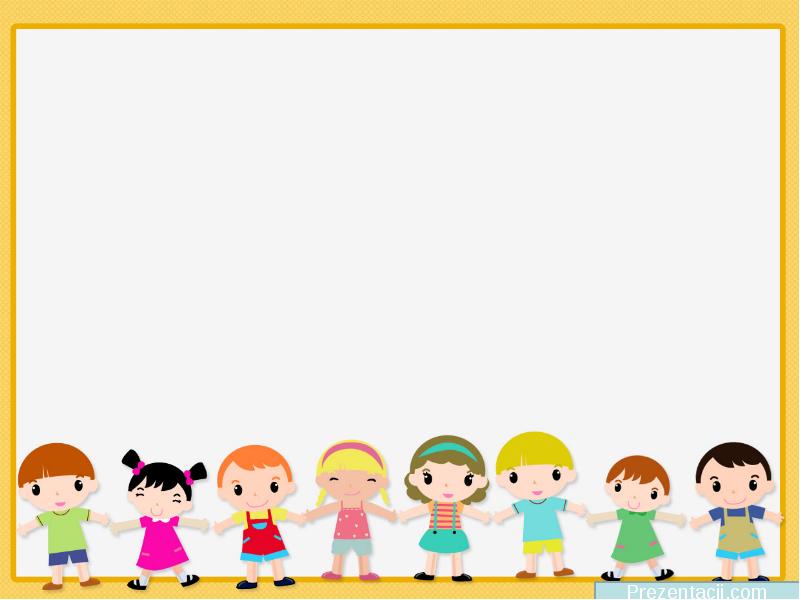 Что такое развивающая предметно-пространственная  среда?  
 Среда развития ребёнка в структуре ФГОС– 
это комплекс материально-технических, санитарно -гигиенических, социально- бытовых, общественных, эргономических, эстетических, психолого-педагогических , духовных условий, обеспечивающих организацию жизни детей и взрослых в ДОУ.
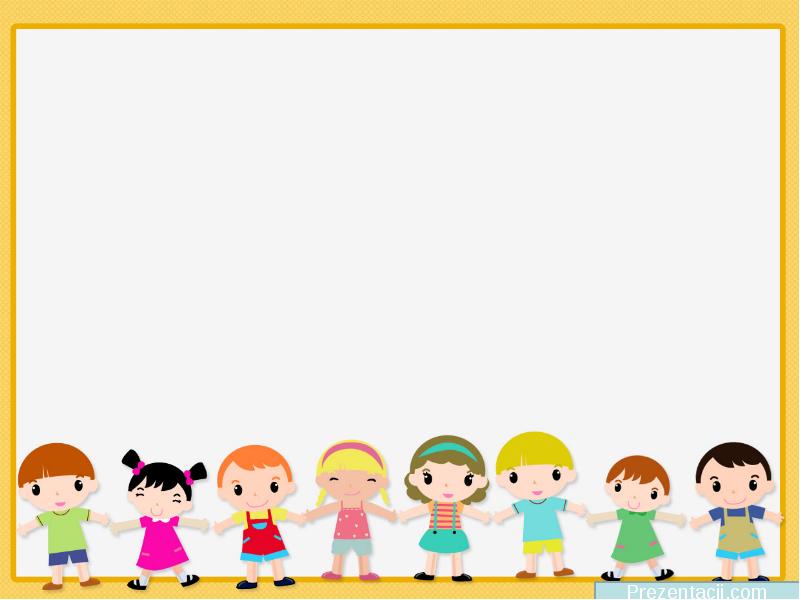 Требования ФГОС к развивающей предметно-пространственной среде:                                     
Доступность для воспитанников всех помещений организации, где осуществляется образовательный процесс.                                                   
 Свободный доступ воспитанников к играм, игрушкам, материалам, пособиям, обеспечивающим все основные виды деятельности.
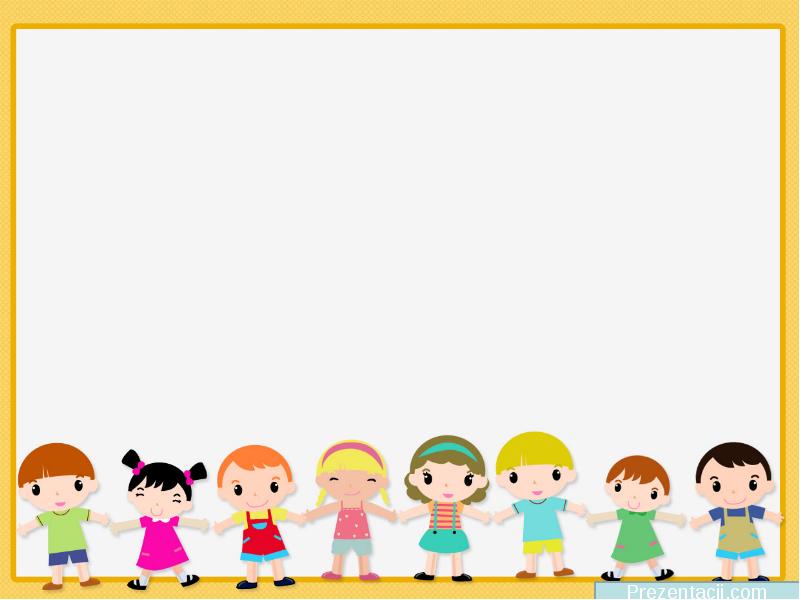 Факторы, которые следует учитывать при организации РППС
 

Следует всячески ограждать детей от отрицательного влияния игрушек, которые: провоцируют ребенка на агрессивные действия и вызывают проявление жестокости, провоцируют игровые сюжеты, связанные с безнравственностью и насилием, выходящим за компетенцию детского возраста.
 Антропометрические факторы, обеспечивающие соответствие росто-возрастных характеристик параметрам развивающей предметно-пространственной  среды. Мебель должна находиться в соответствии с требованиями СанПиН и ФГОС
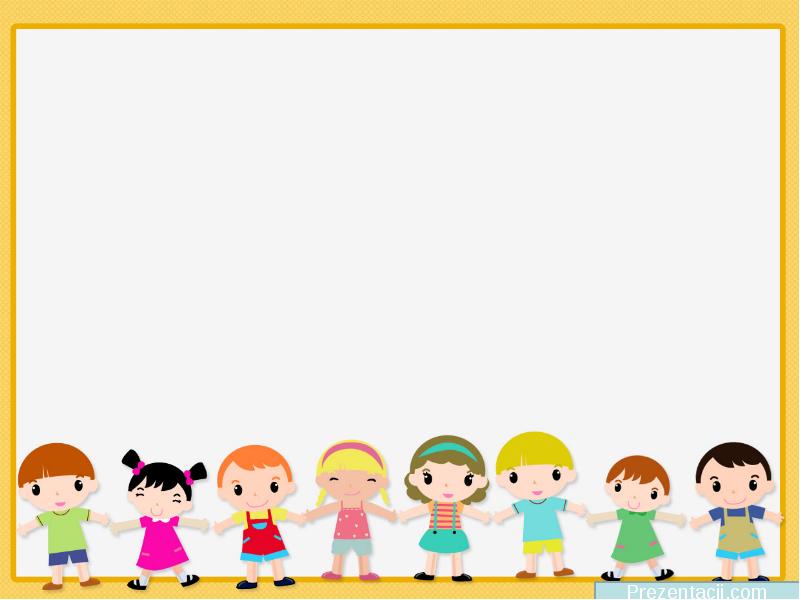 Развивающая предметно – пространственная   среда должна организовываться с учётом требований ФГОС, где чётко прослеживаются все пять образовательных областей: 

 социально-коммуникативное развитие, 
 познавательное развитие,
  речевое развитие, 
 художественно-эстетическое развитие, 
 физическое развитие.
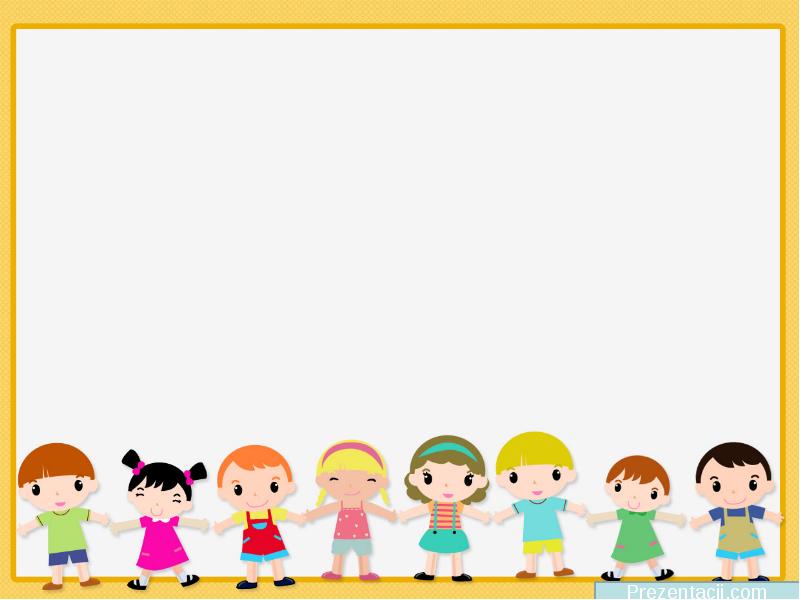 Развивающая предметно-пространственная среда должна способствовать реализации образовательных областей в образовательном процессе, включающем:
 
совместную партнерскую деятельность взрослого и детей;

 свободную самостоятельную деятельность самих детей в условиях созданной педагогами развивающей предметно-пространственной  среды, обеспечивающей выбор каждым ребенком деятельности по интересам и позволяющей ему взаимодействовать со сверстниками или действовать индивидуально
Мир предметов, окружающих дошкольников должен вызывать у них живой интерес, желание усовершенствовать, преобразовать его. Детям необходимо создать такие условия, которые помогут развитию их личности, самостоятельности, творчества, инициативы.
Именно правильно организованный предметный мир, побуждает дошкольников к активным самостоятельным действиям. Право выбора предоставляет им широкие возможности для саморазвития.
Развивающая предметно-пространственная среда в нашей группе создана в соответствии с возрастными особенностями детей  и реализуемой программой.
Учитывая характерную для  дошкольников потребность в самоутверждении и признании их возможностей взрослыми, мы стараемся создать  условия для развития у них самостоятельности, инициативы  и творчества.
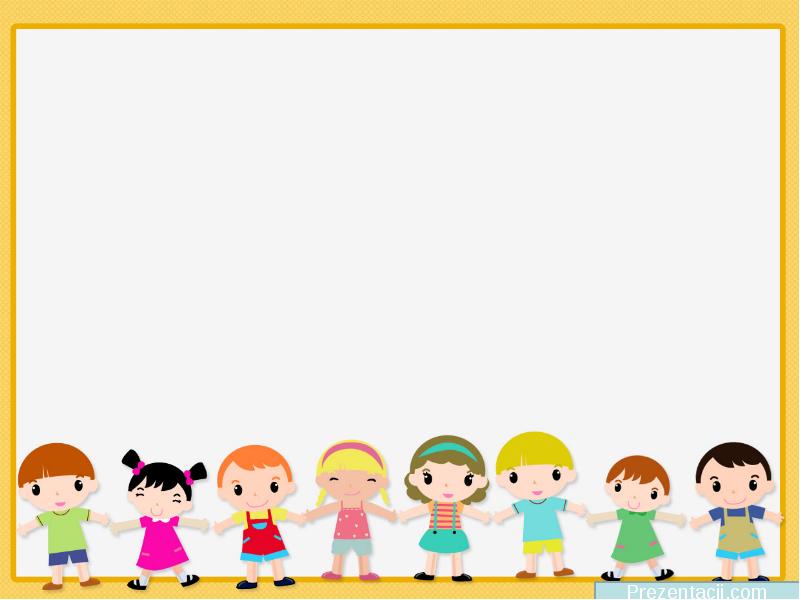 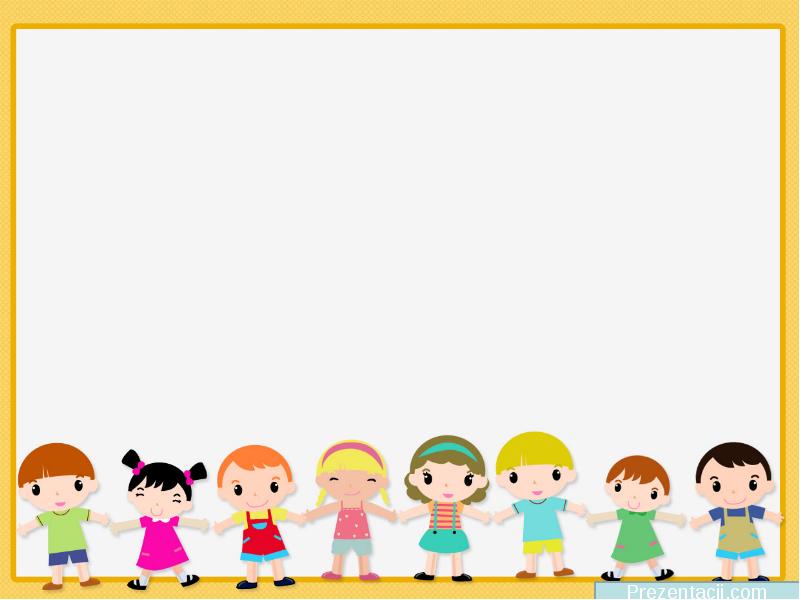 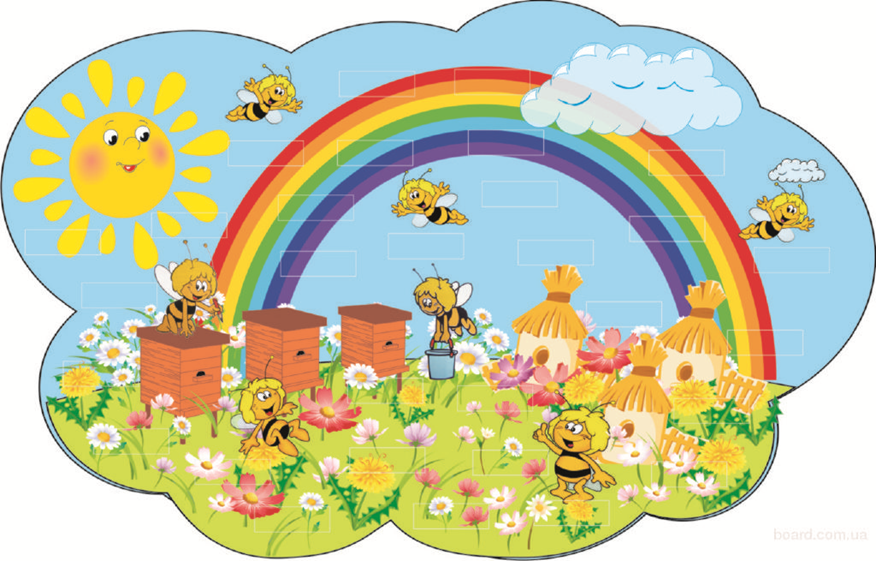 Рано утром детский сад

Малышей встречает,

Здесь игрушки ждут ребят,

В уголке скучают!
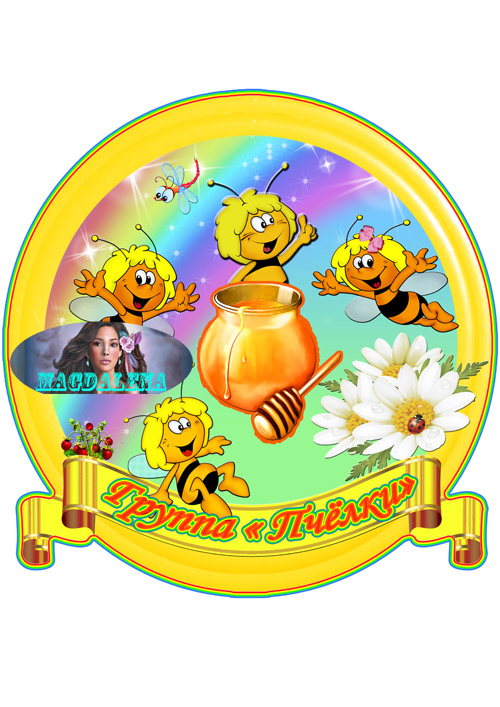 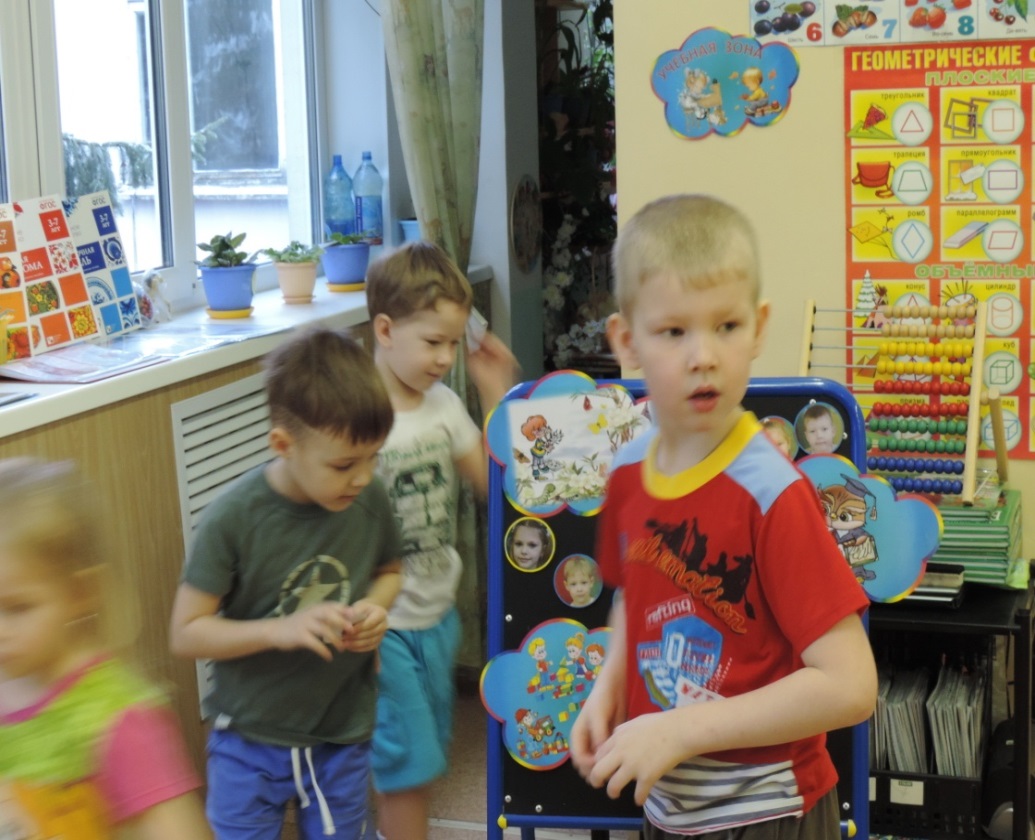 Здесь детей своих встречаем,кто пришел – их отмечаем!
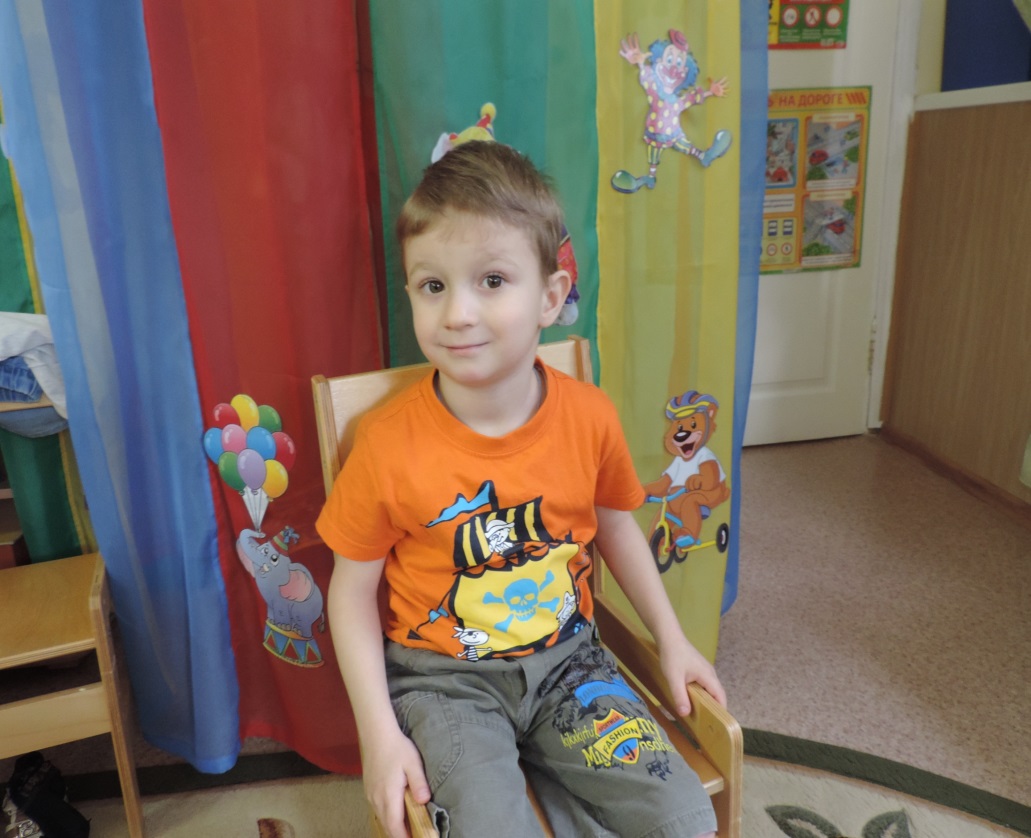 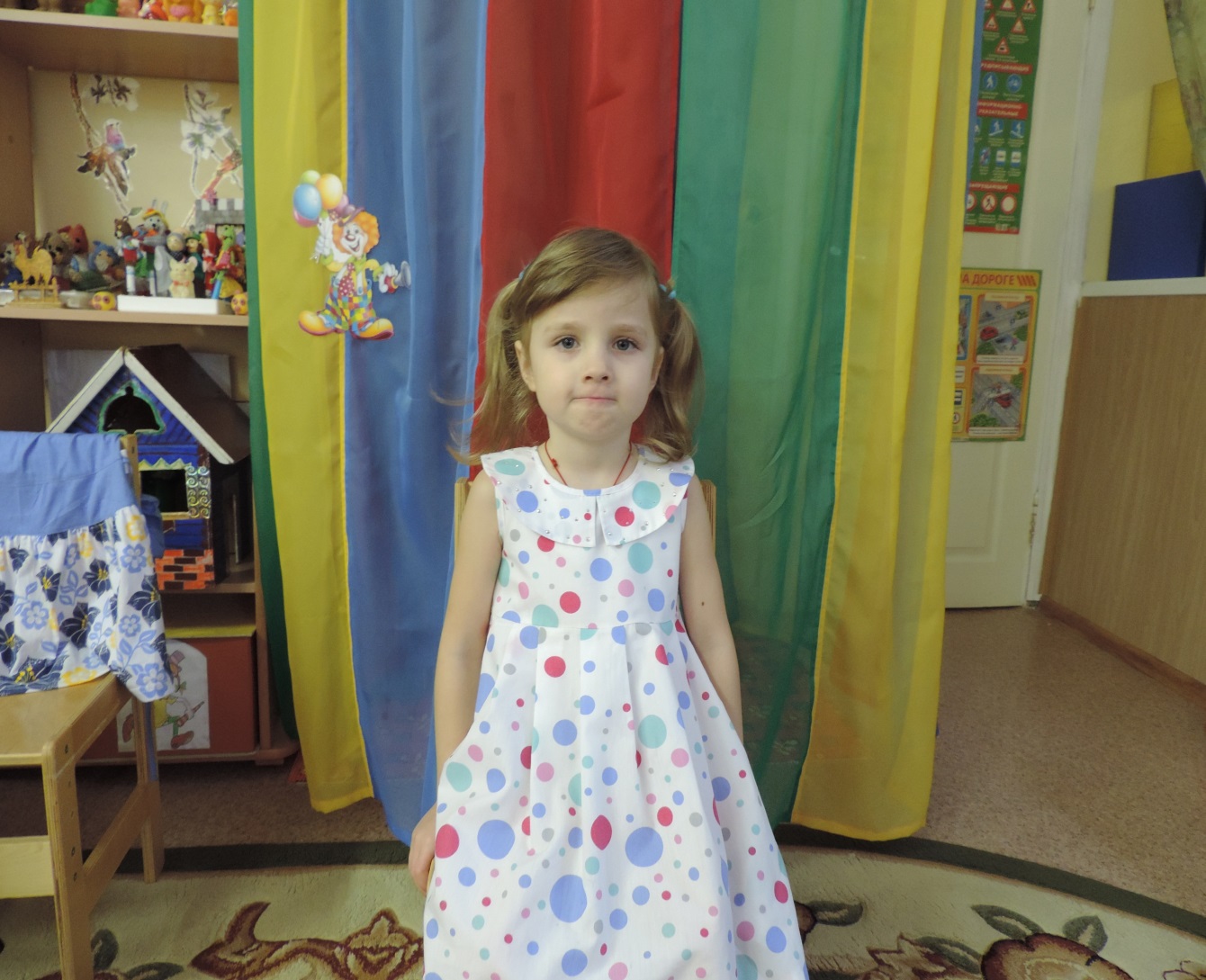 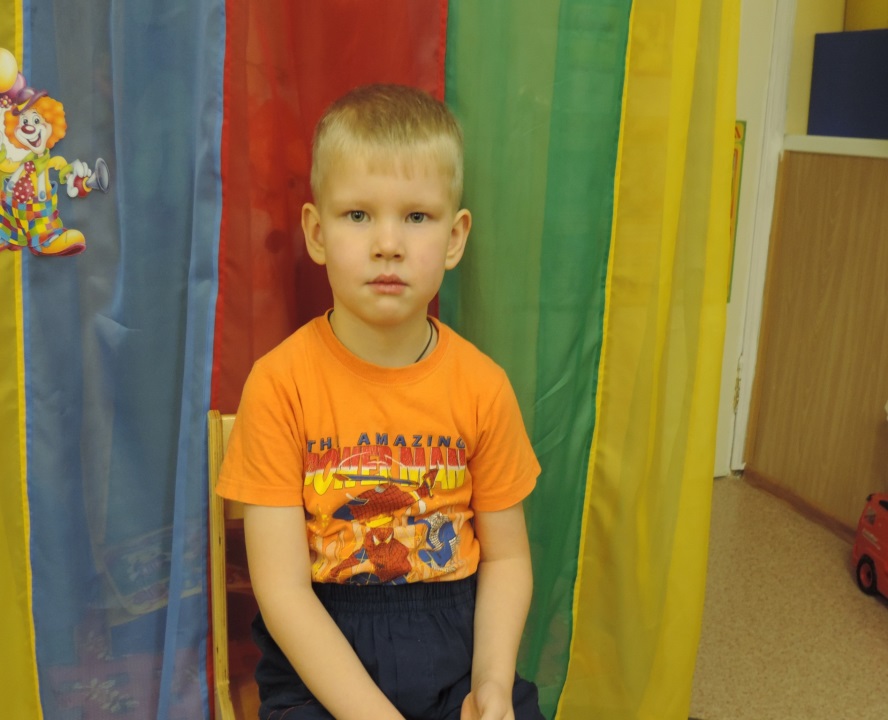 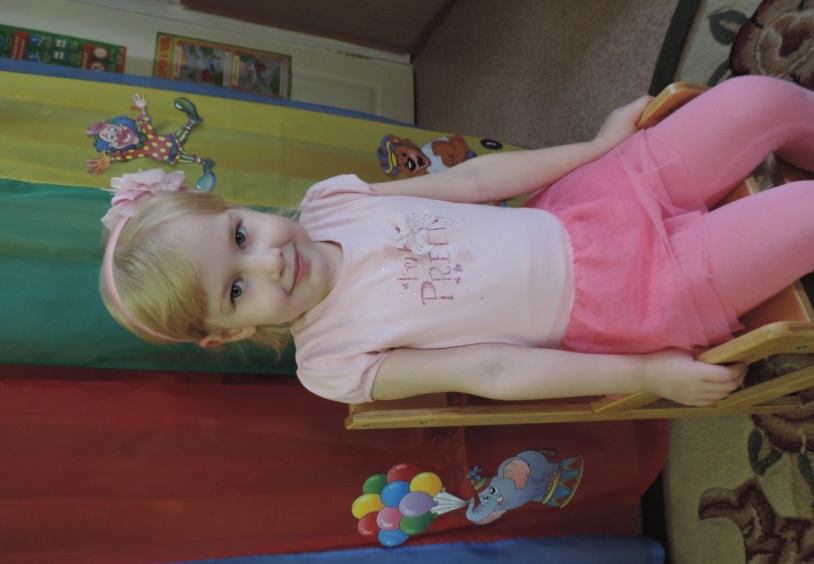 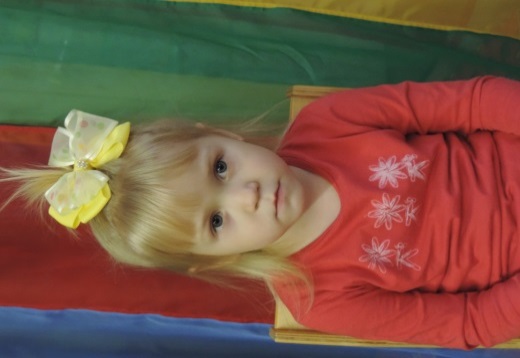 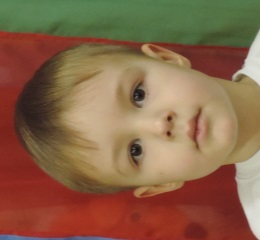 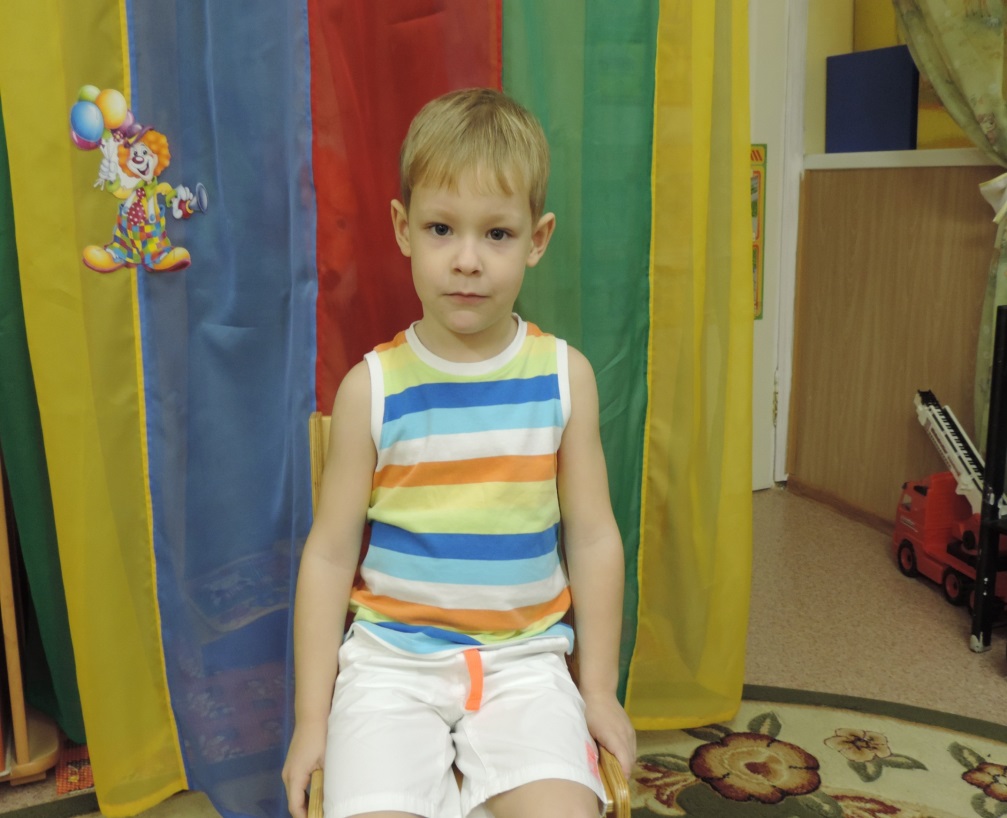 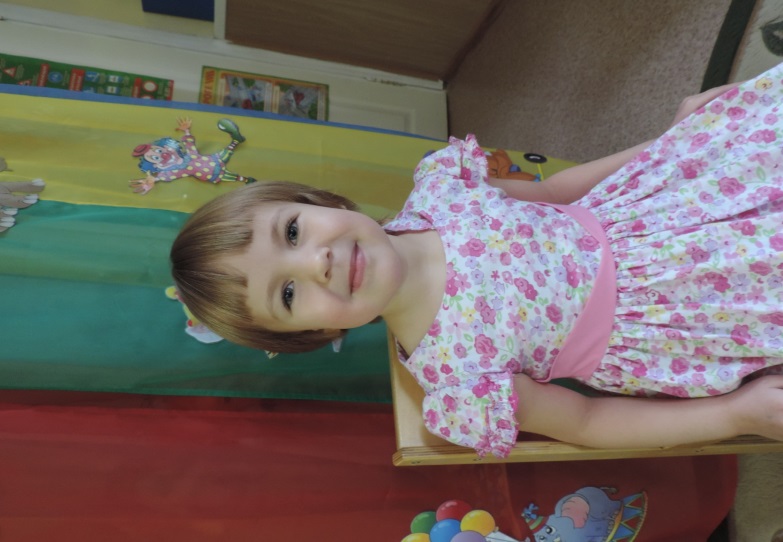 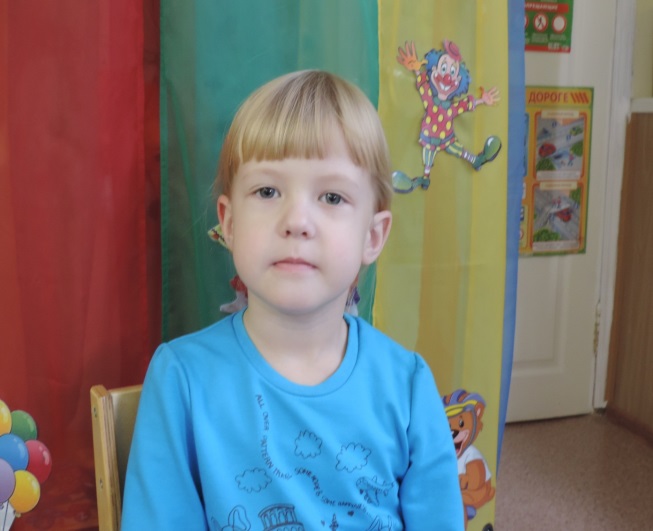 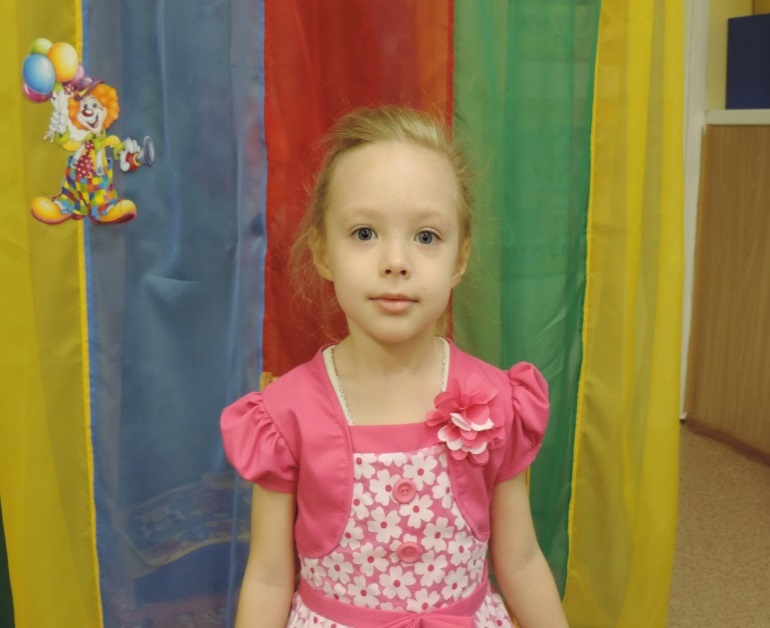 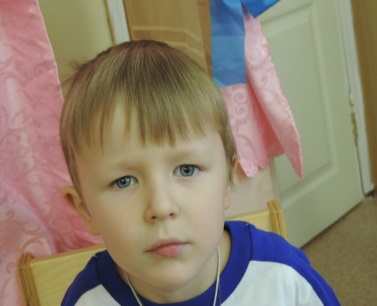 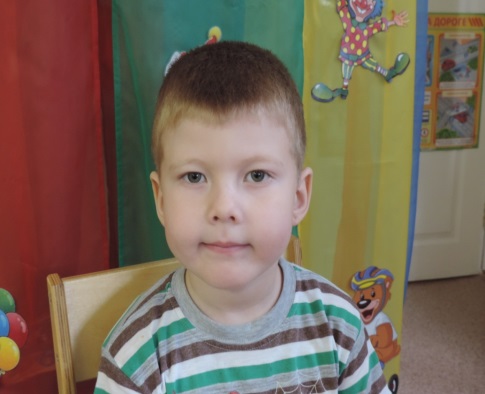 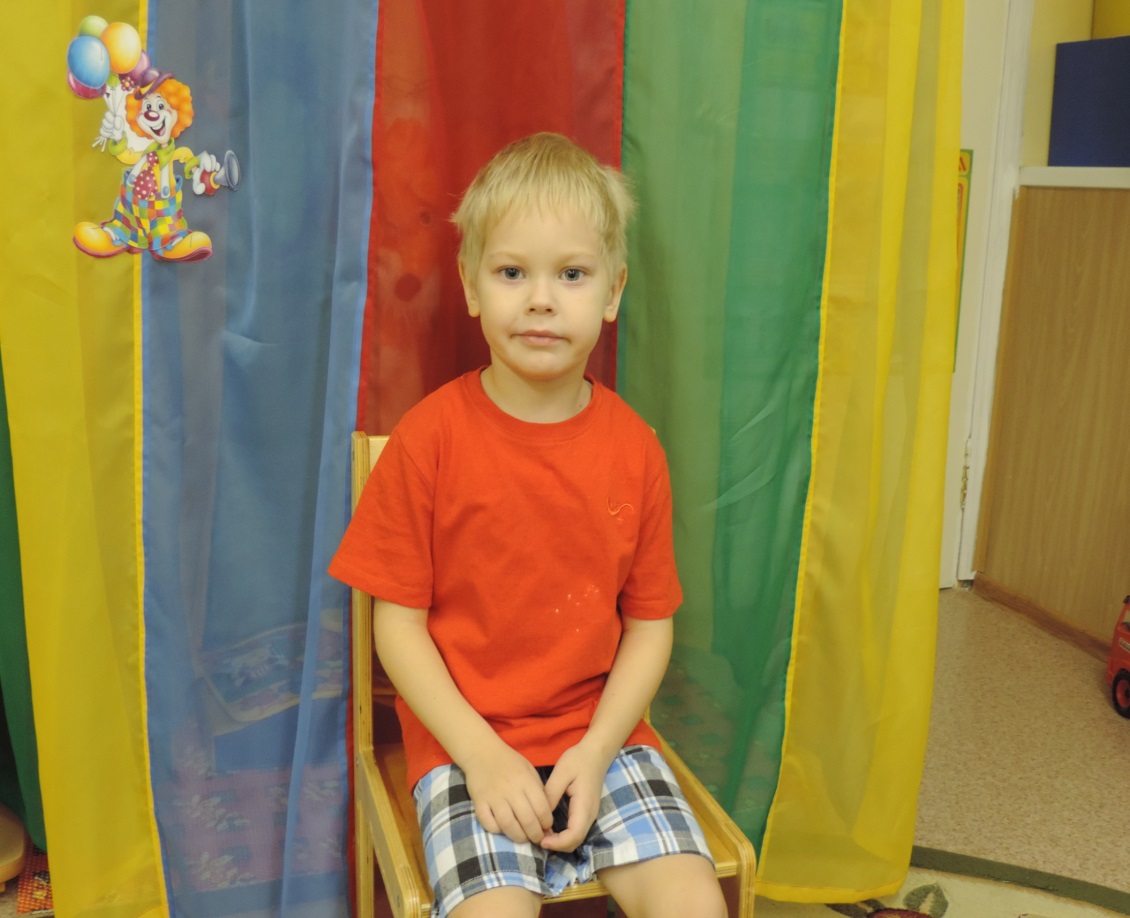 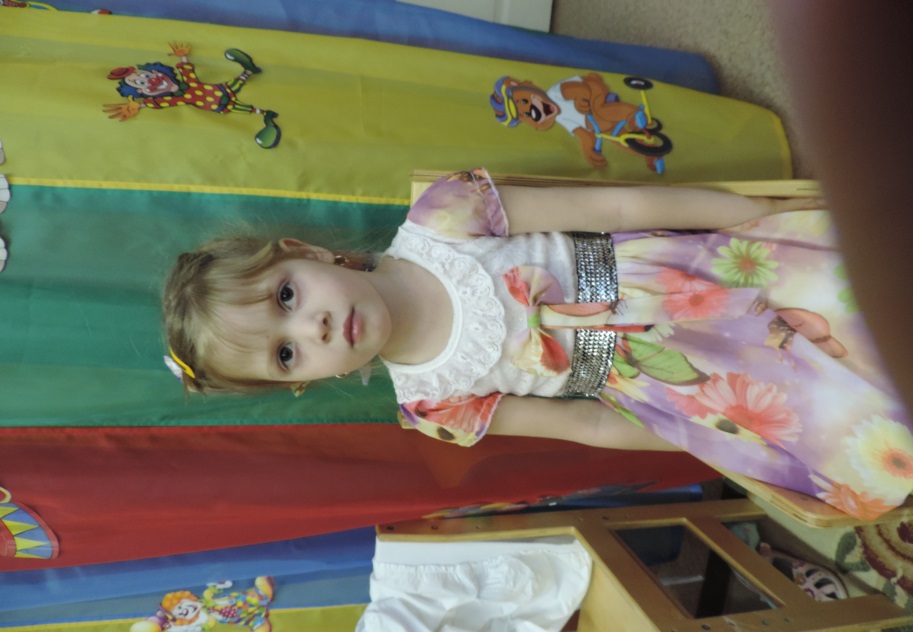 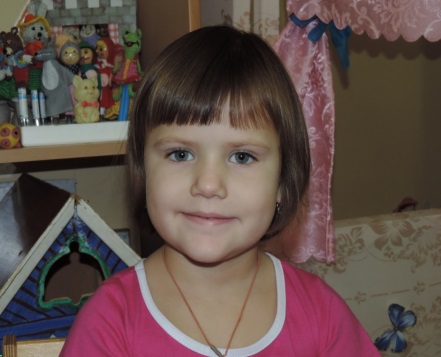 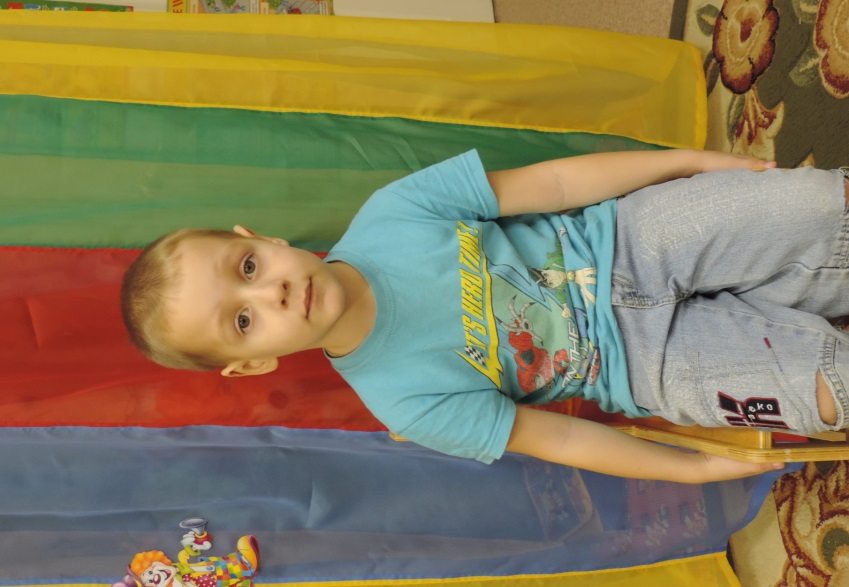 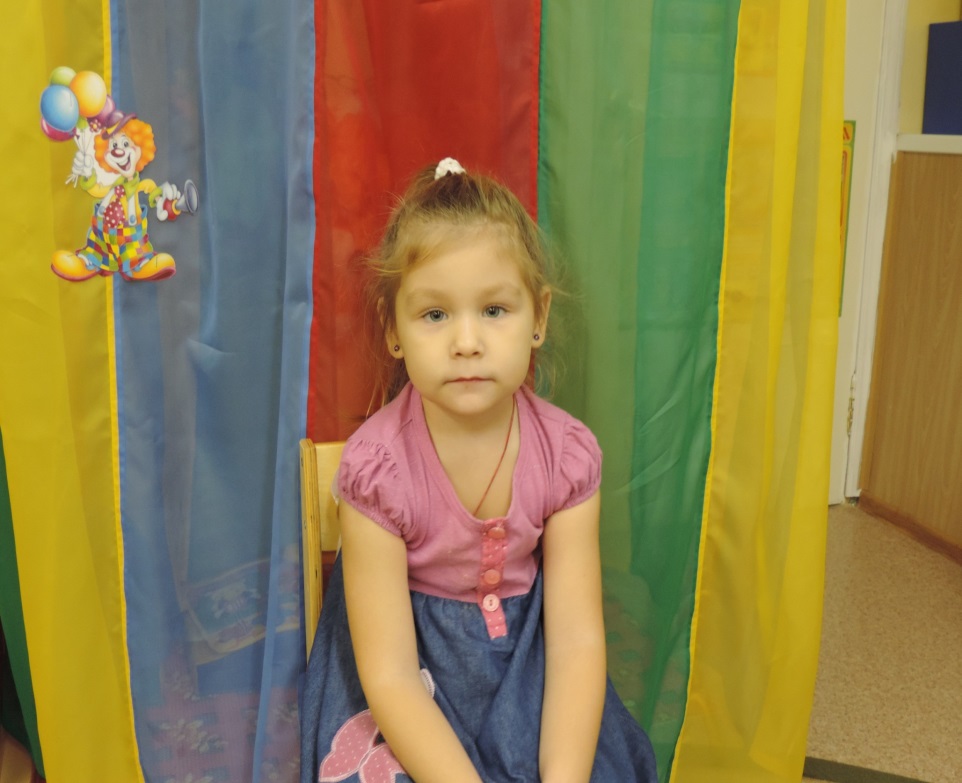 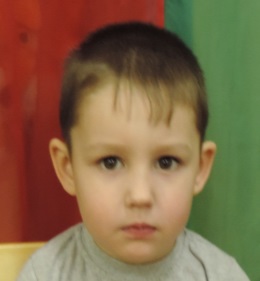 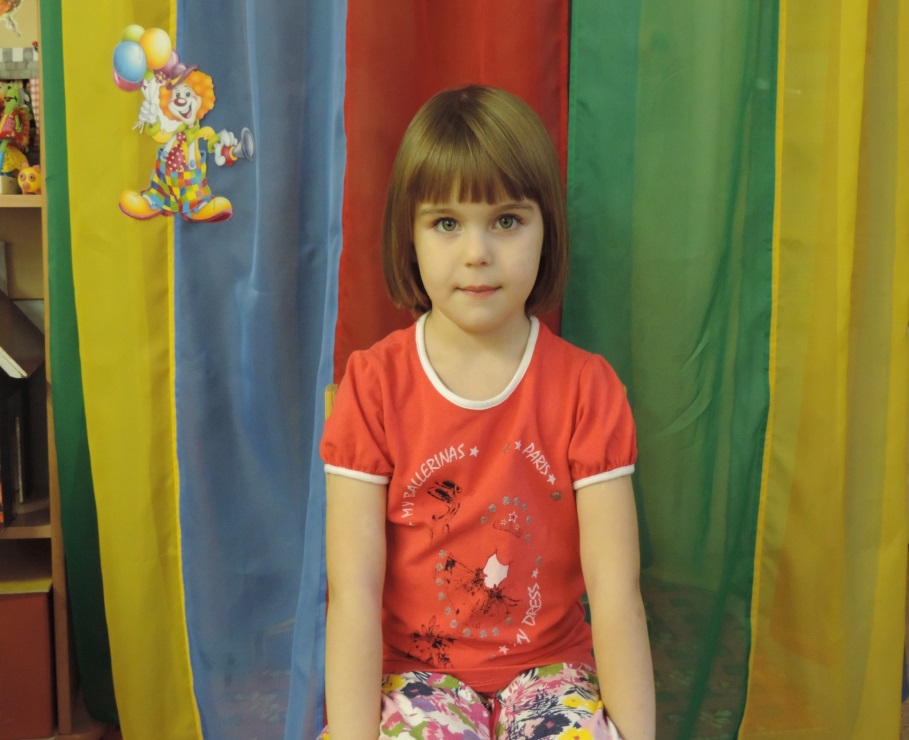 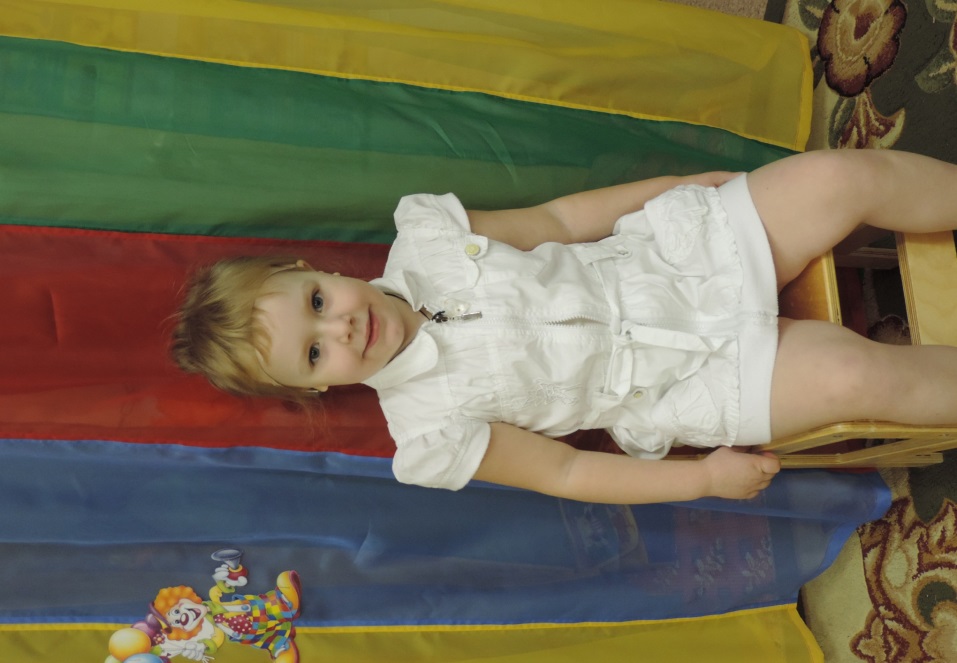 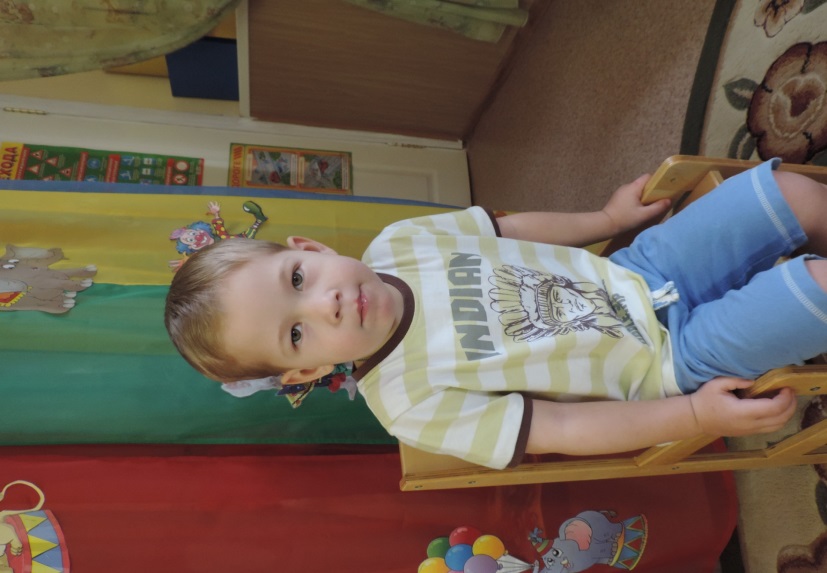 Здесь детей своих встречаем,кто пришел – их отмечаем!
Оформление стендов сменяется в соответствии с временем года или тематическими праздниками
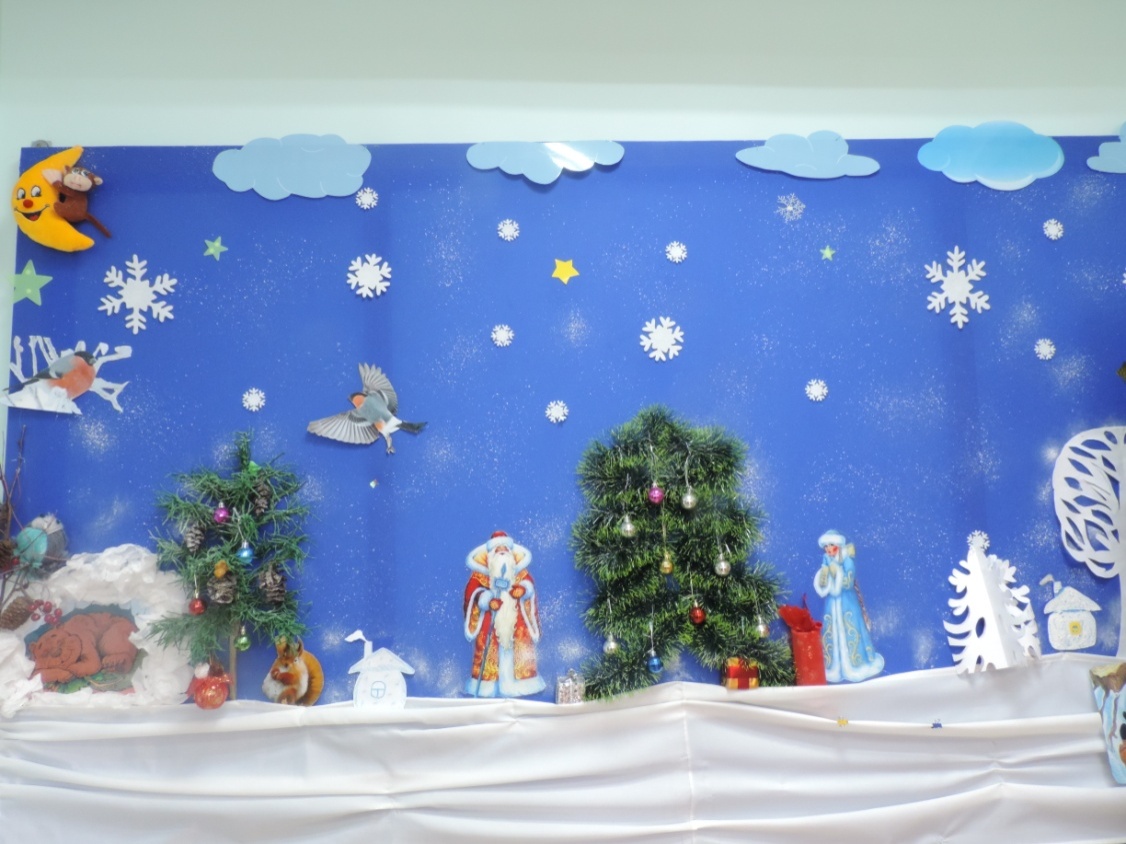 Зима и Новый год
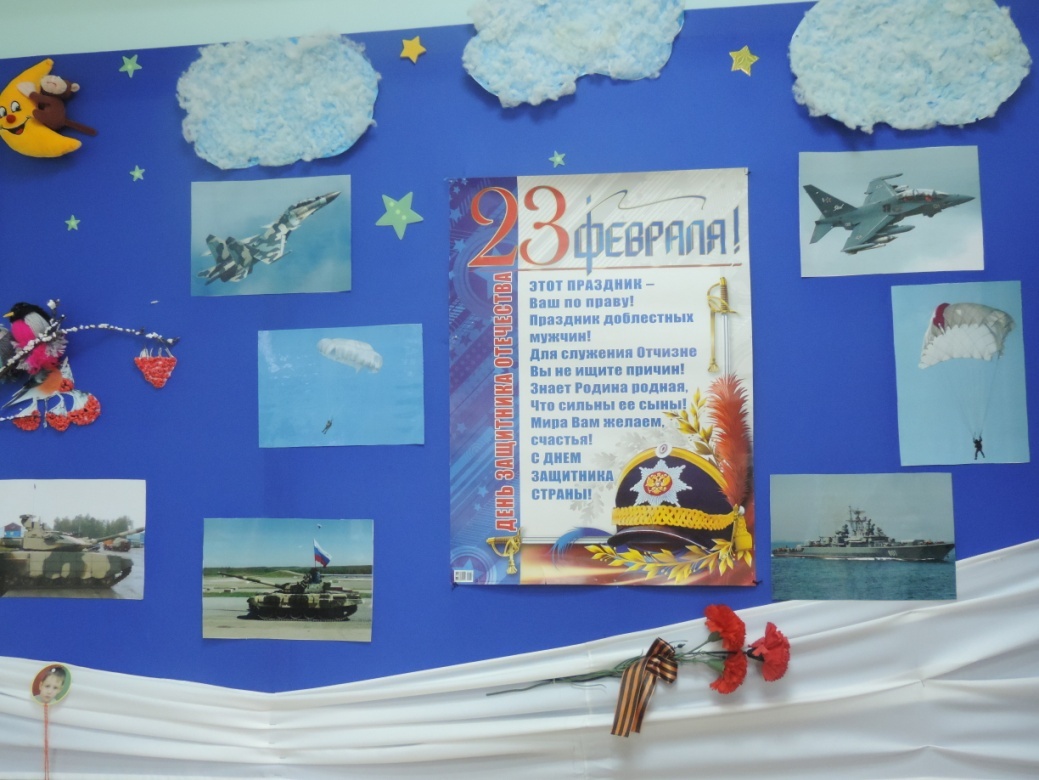 23 Февраля
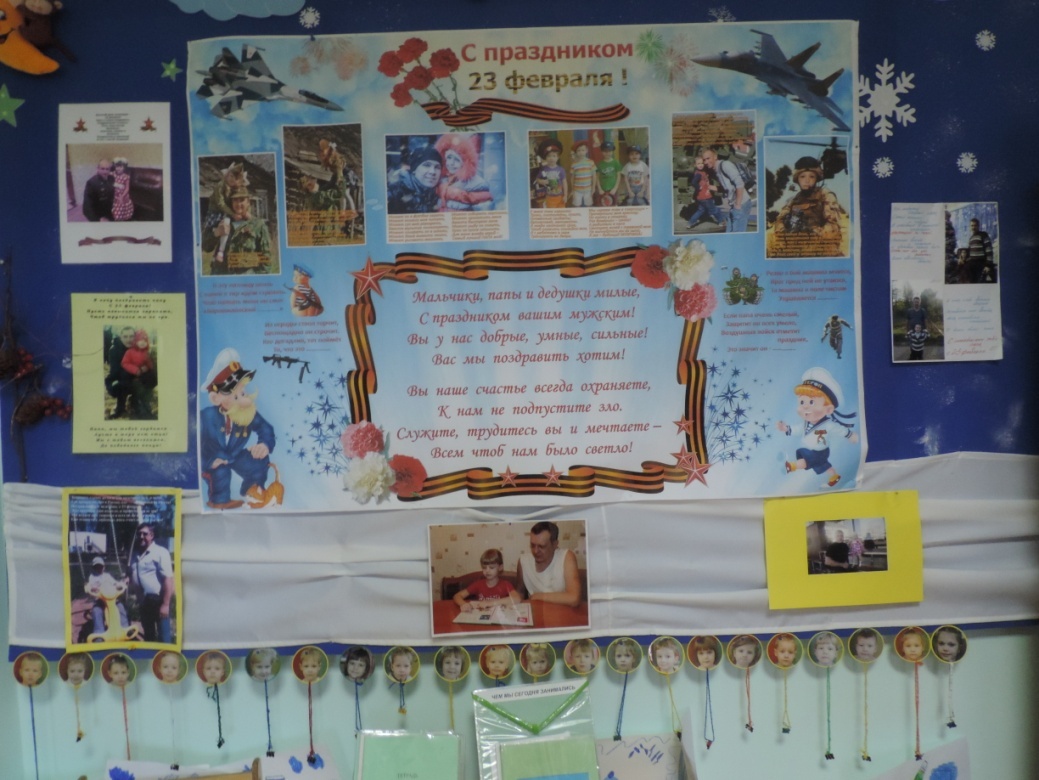 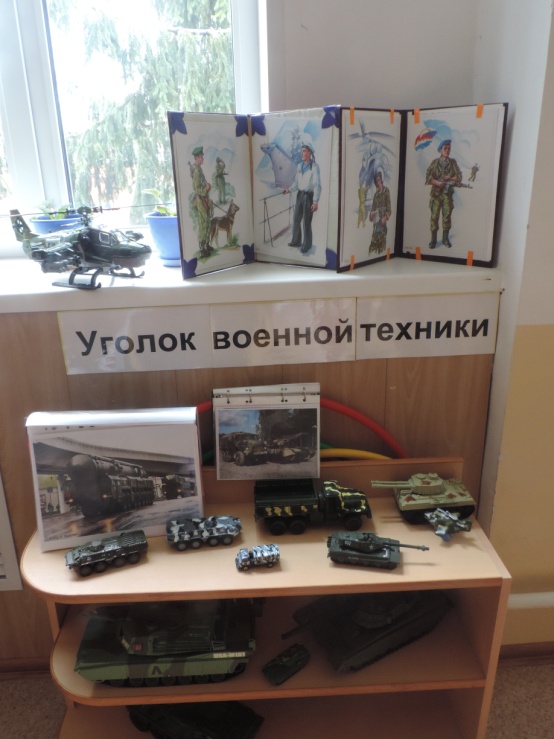 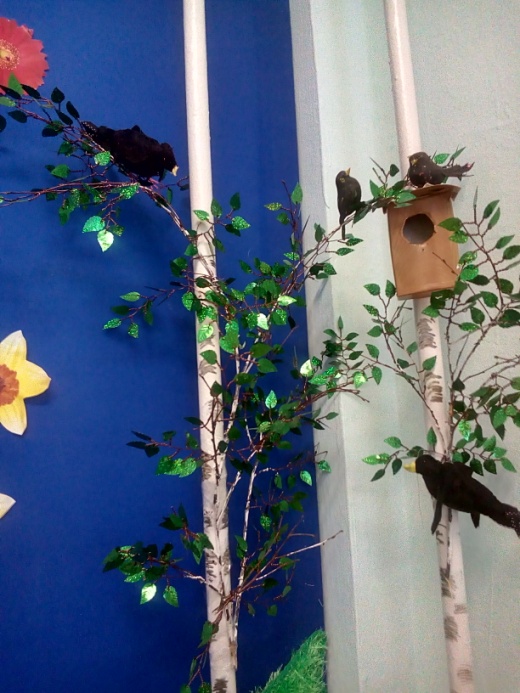 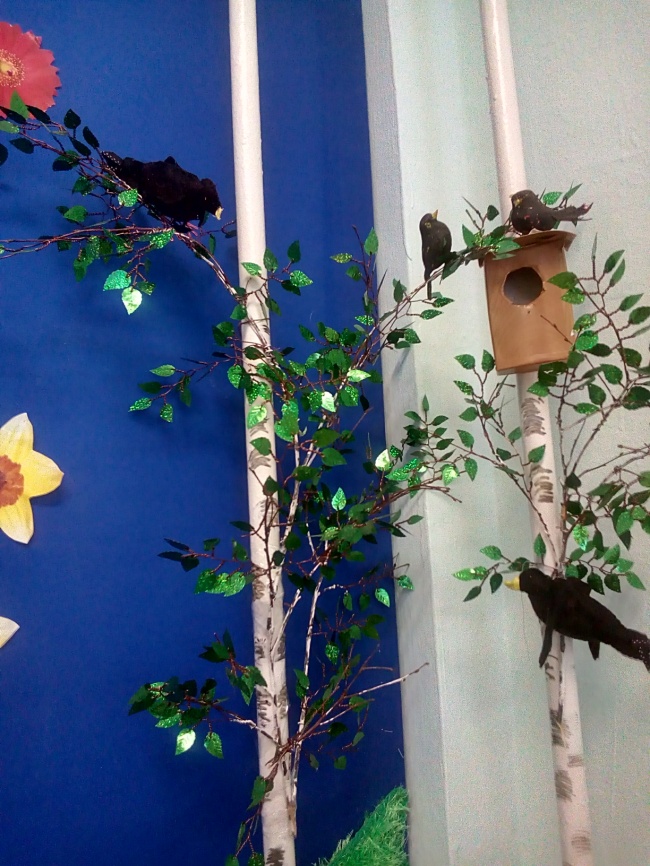 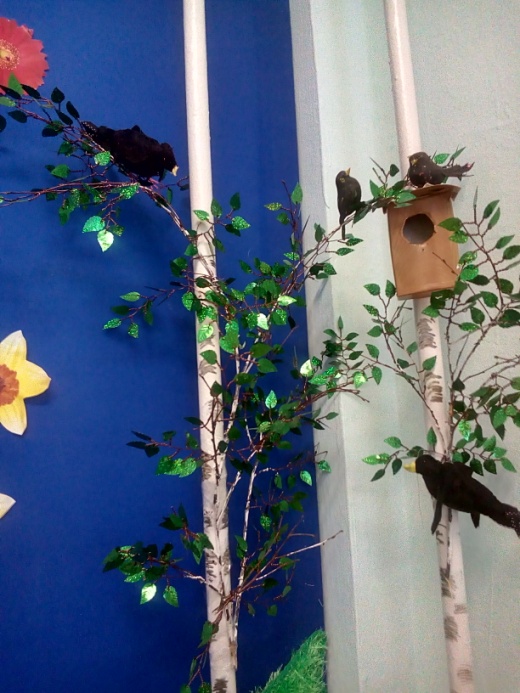 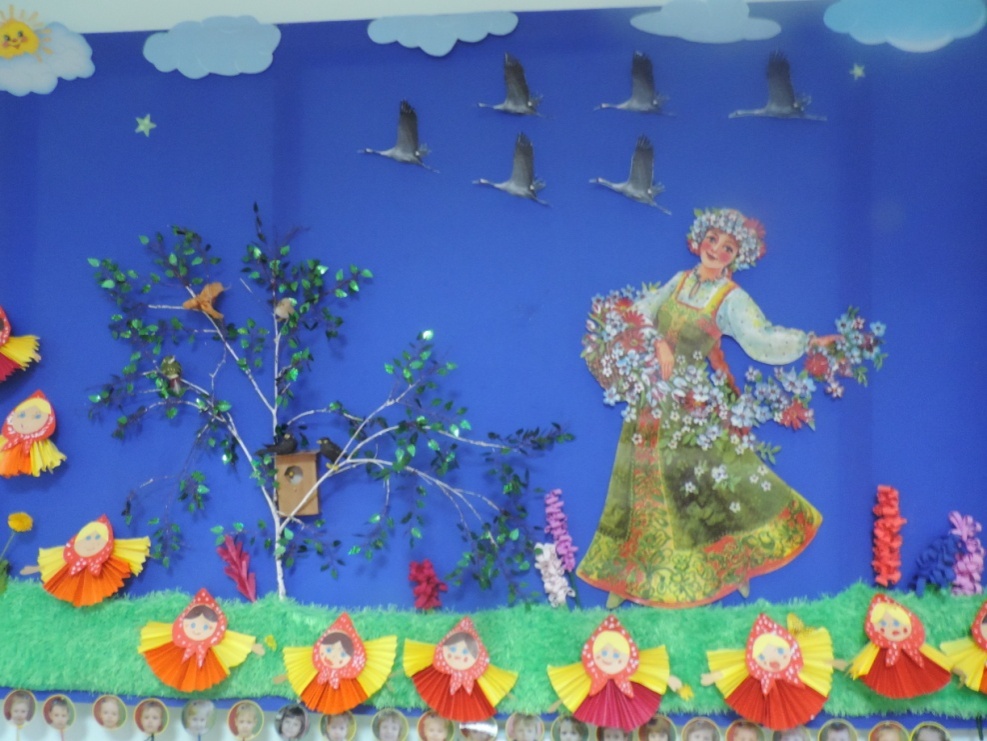 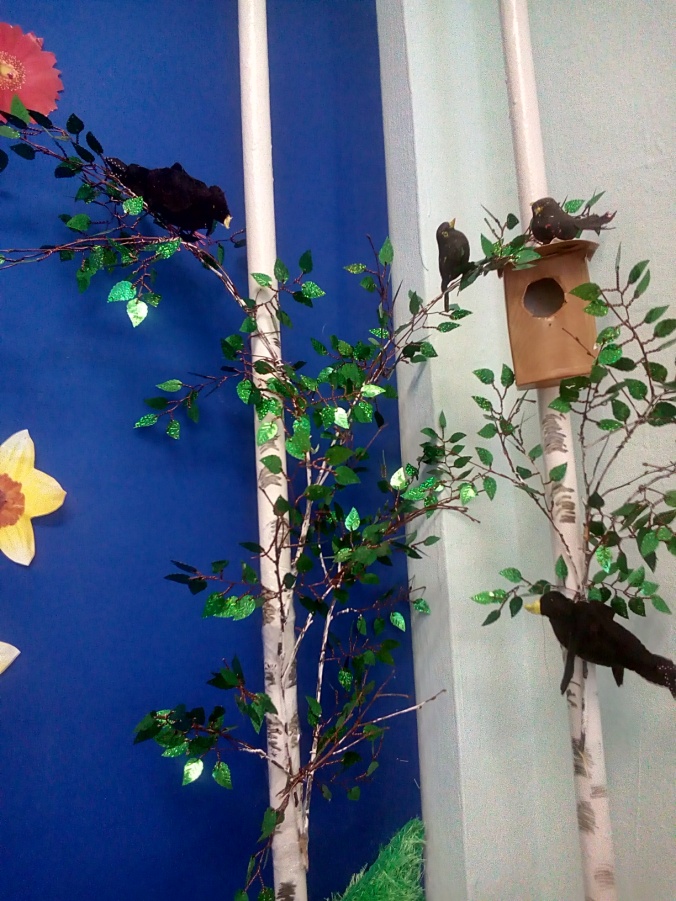 Весна
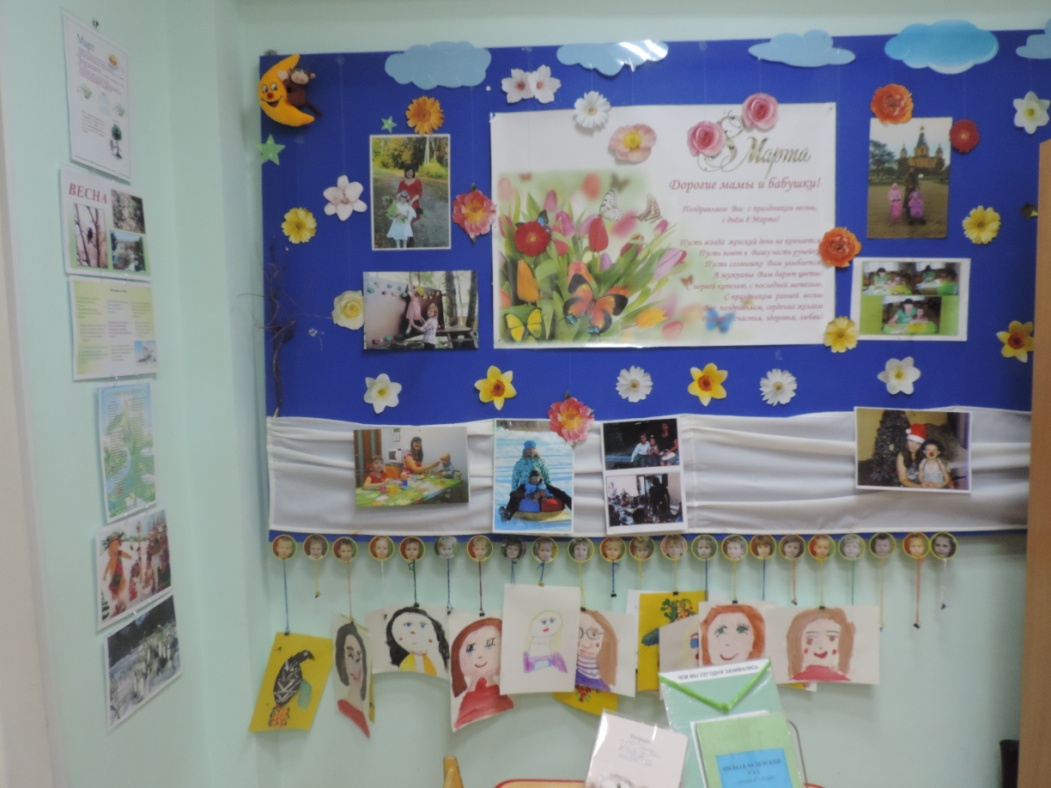 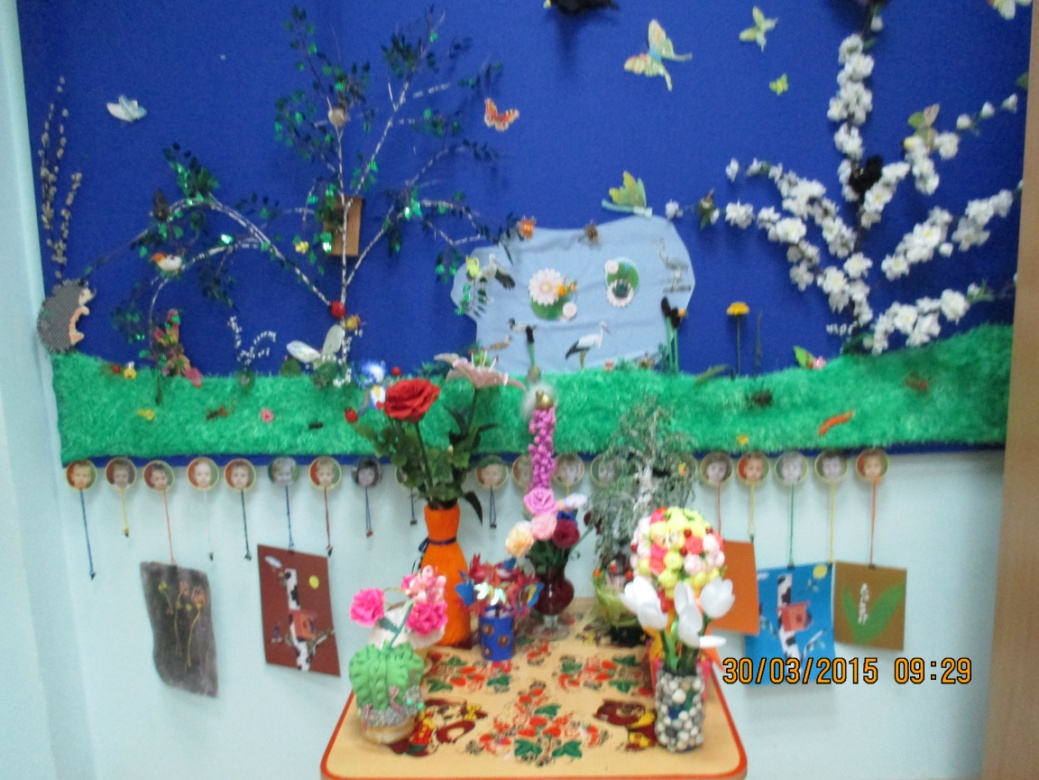 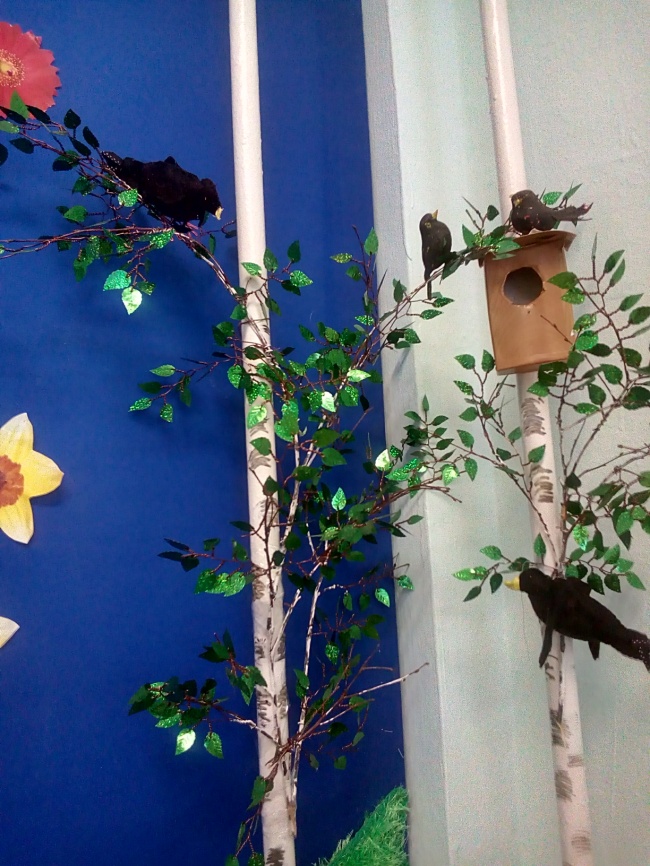 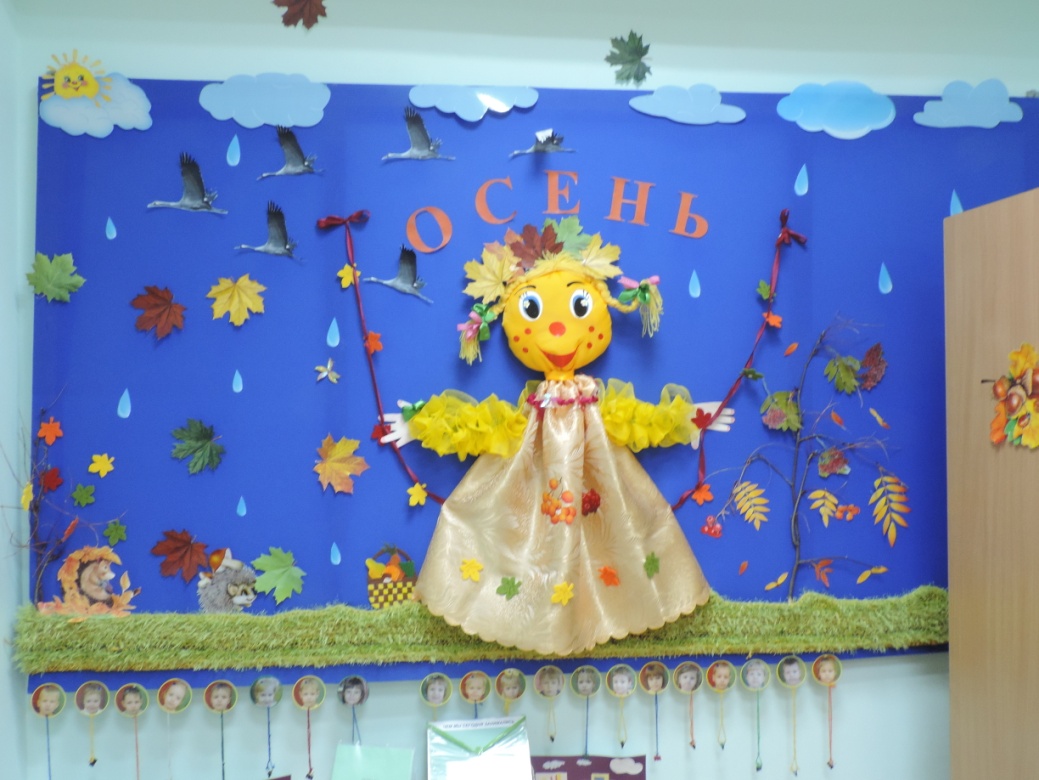 Осень
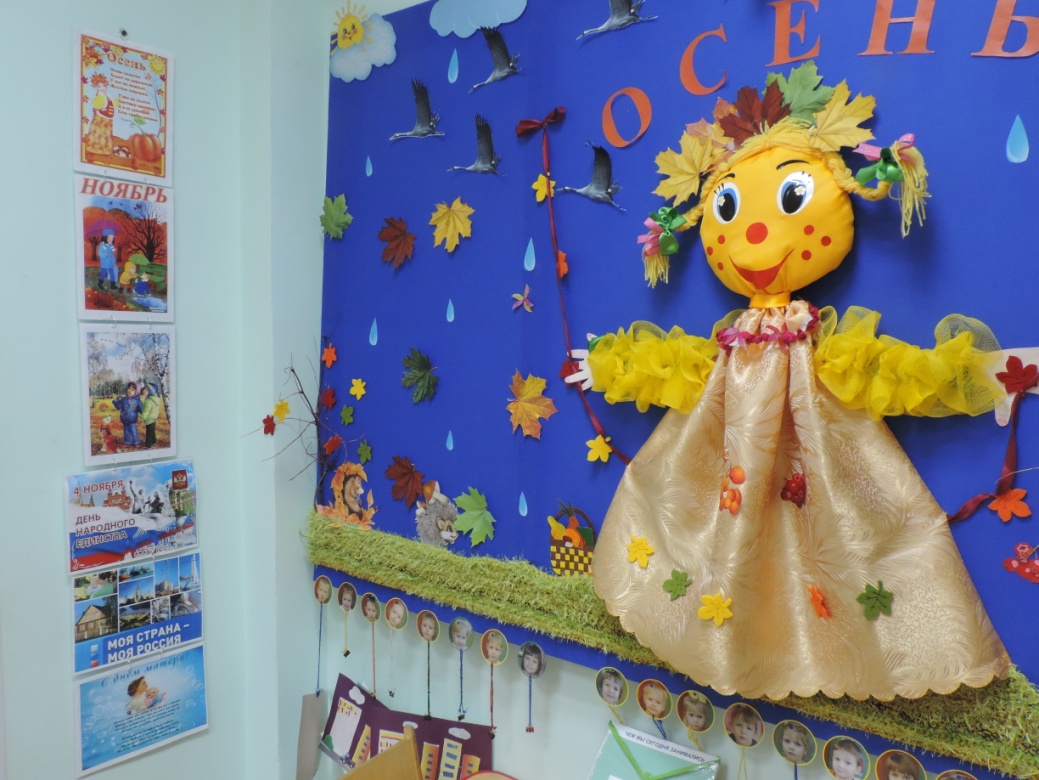 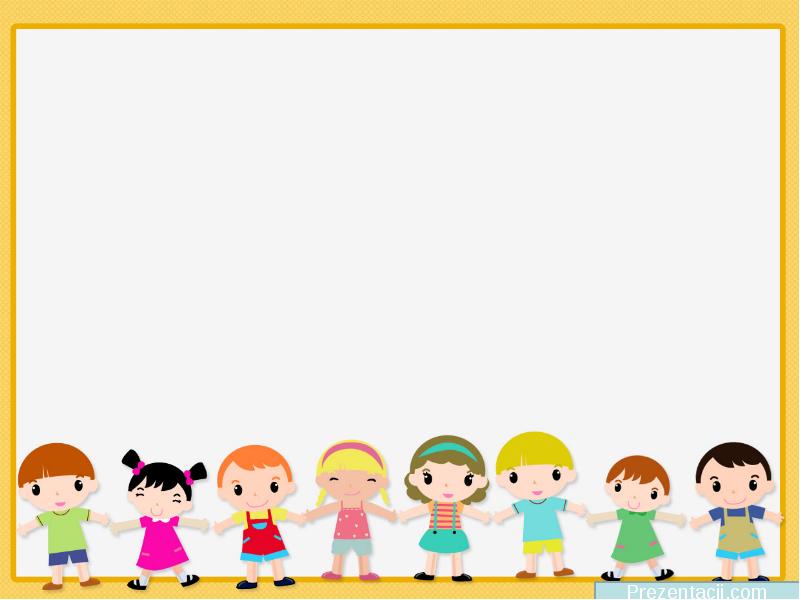 Для родителей всегда информация нужна
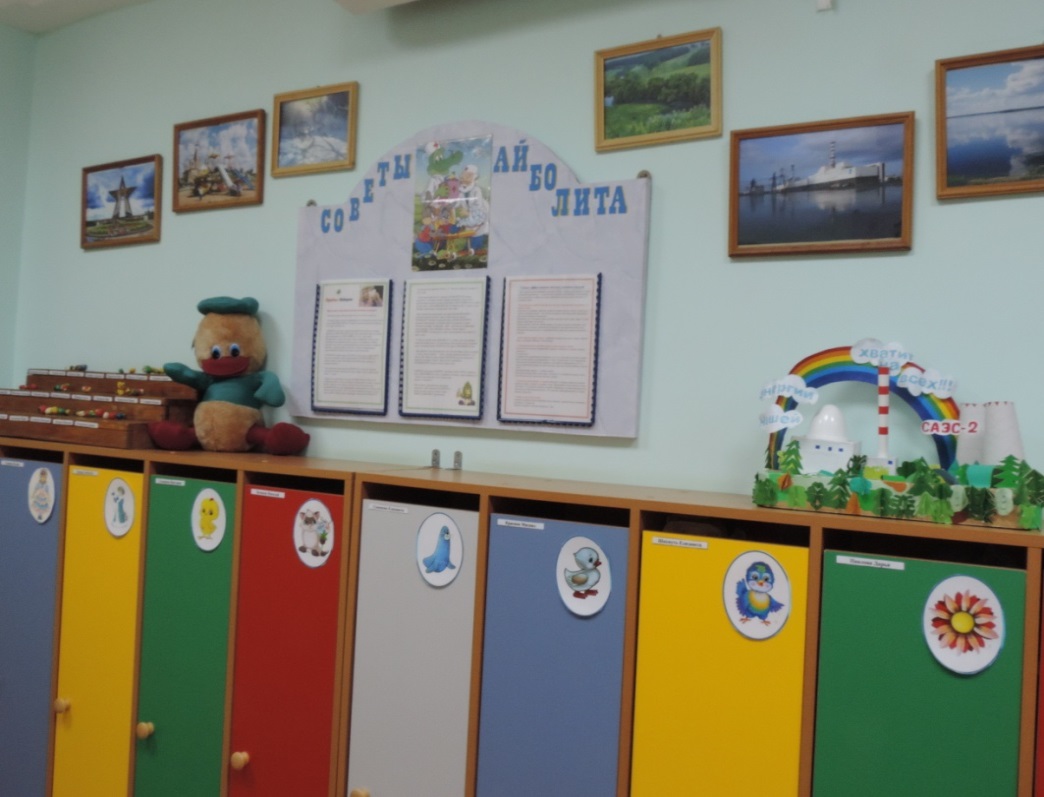 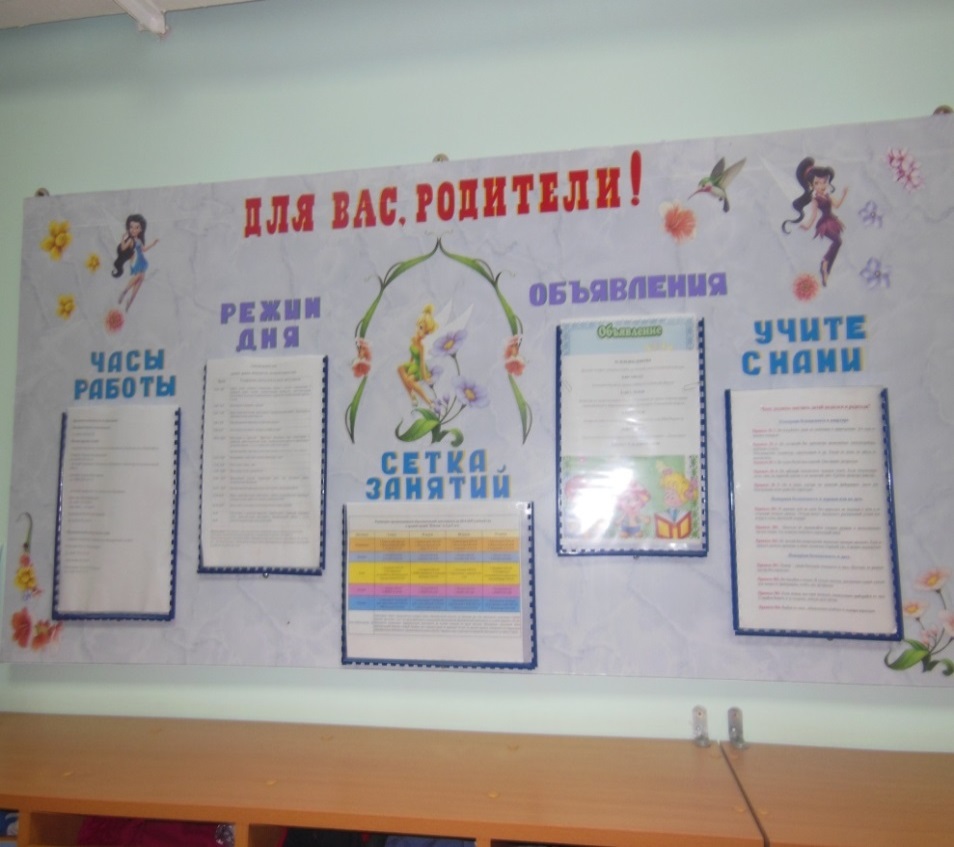 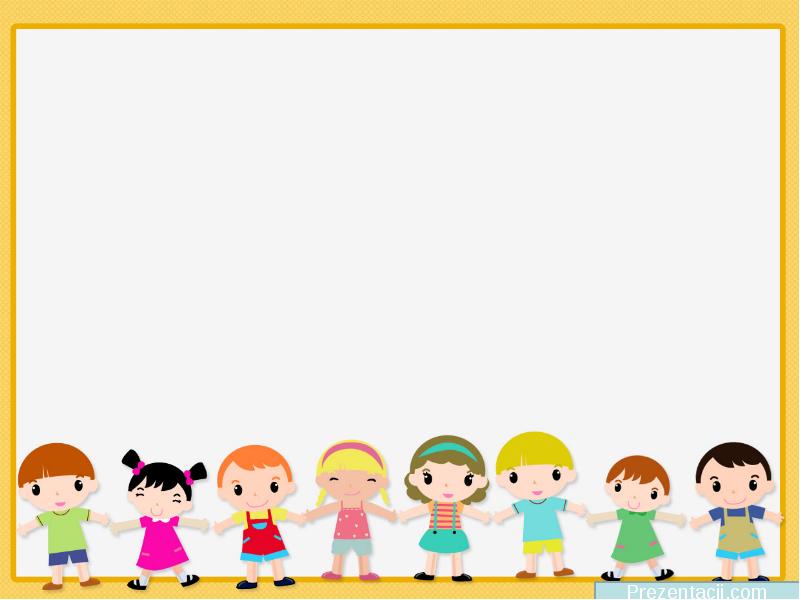 Игровые и развивающие центры (уголки) в рамках группового пространства:
центр сюжетно-ролевой игры;
центр грамотности, куда включаются книжный уголок и все игры и оборудование для развития речи и подготовки ребенка к освоению чтения и письма, здесь же могут быть театрализованные игры;
центр науки, куда входит уголок природы и место для детского экспериментирования и опытов с соответствующим оборудованием и материалами;
центр строительно-конструктивных игр;
центр искусства, где размещаются материалы по ознакомлению с искусством, предметы искусства, материалы и оборудование для детской изобразительной деятельности;
центр двигательной активности детей
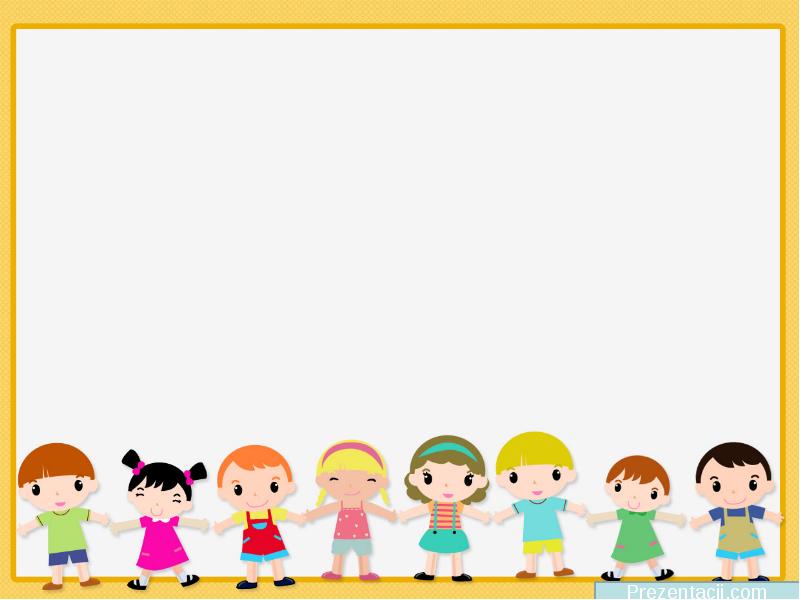 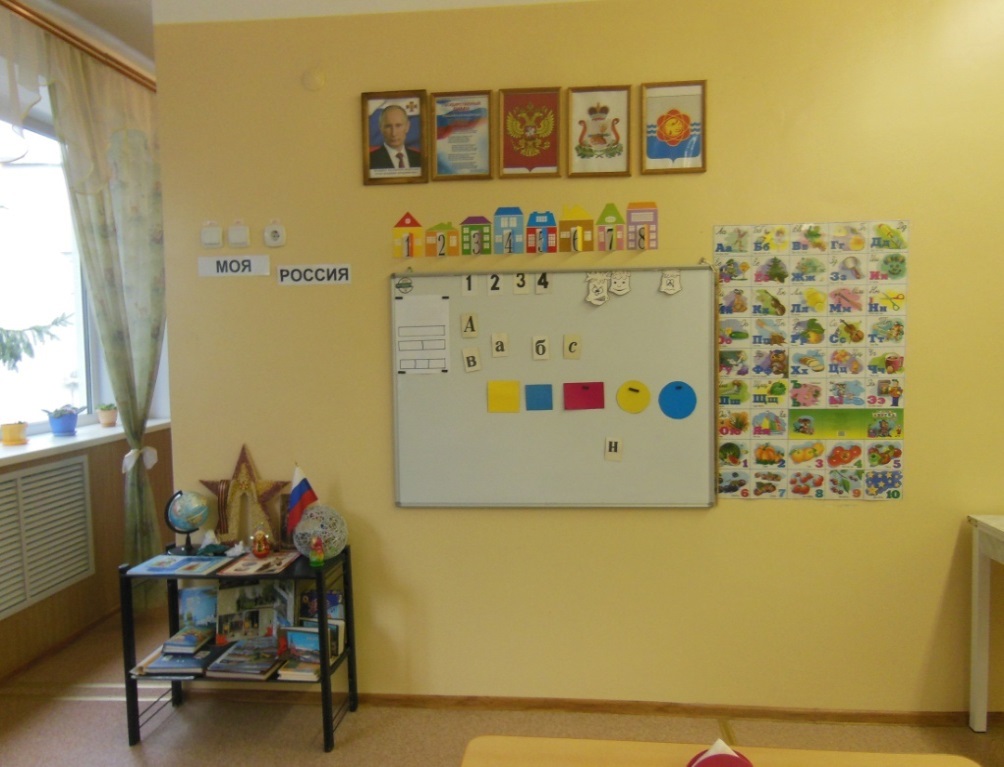 Наша группа
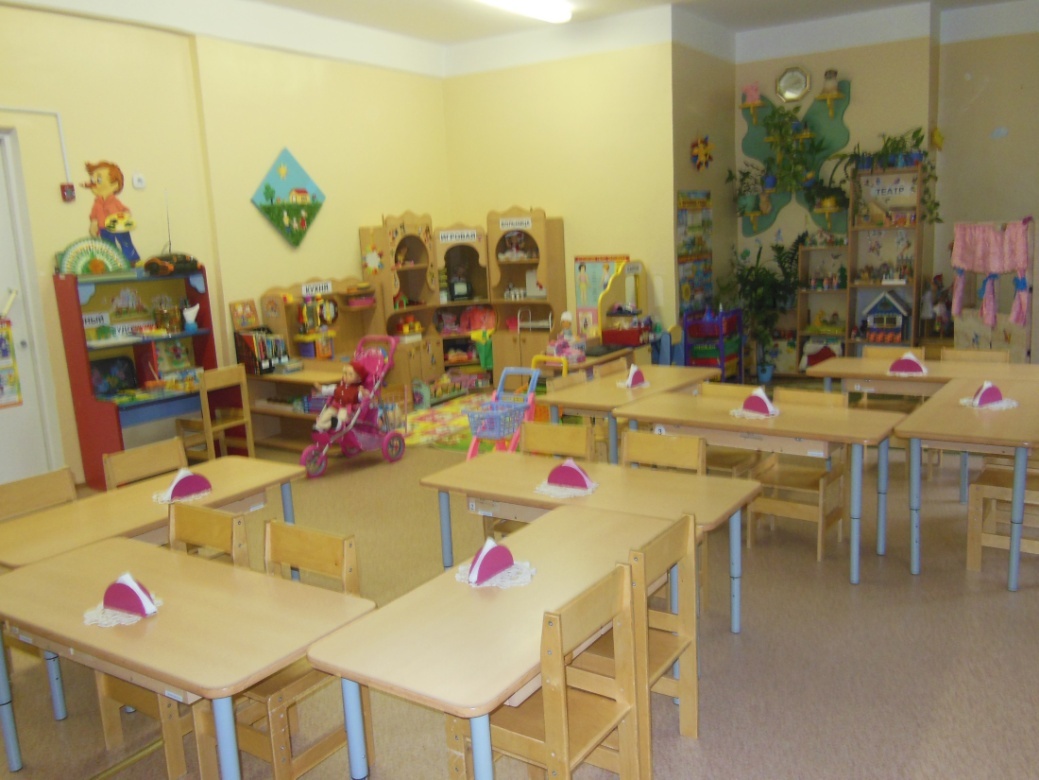 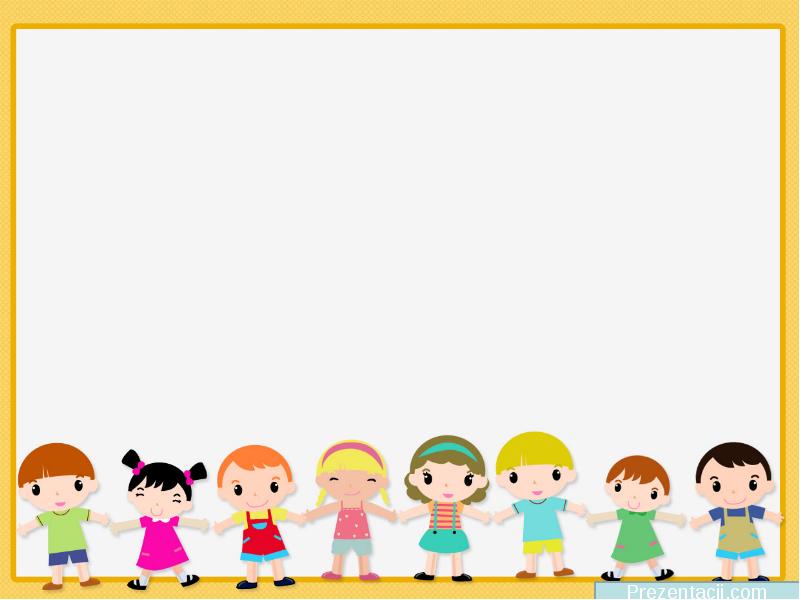 Уголок настроения
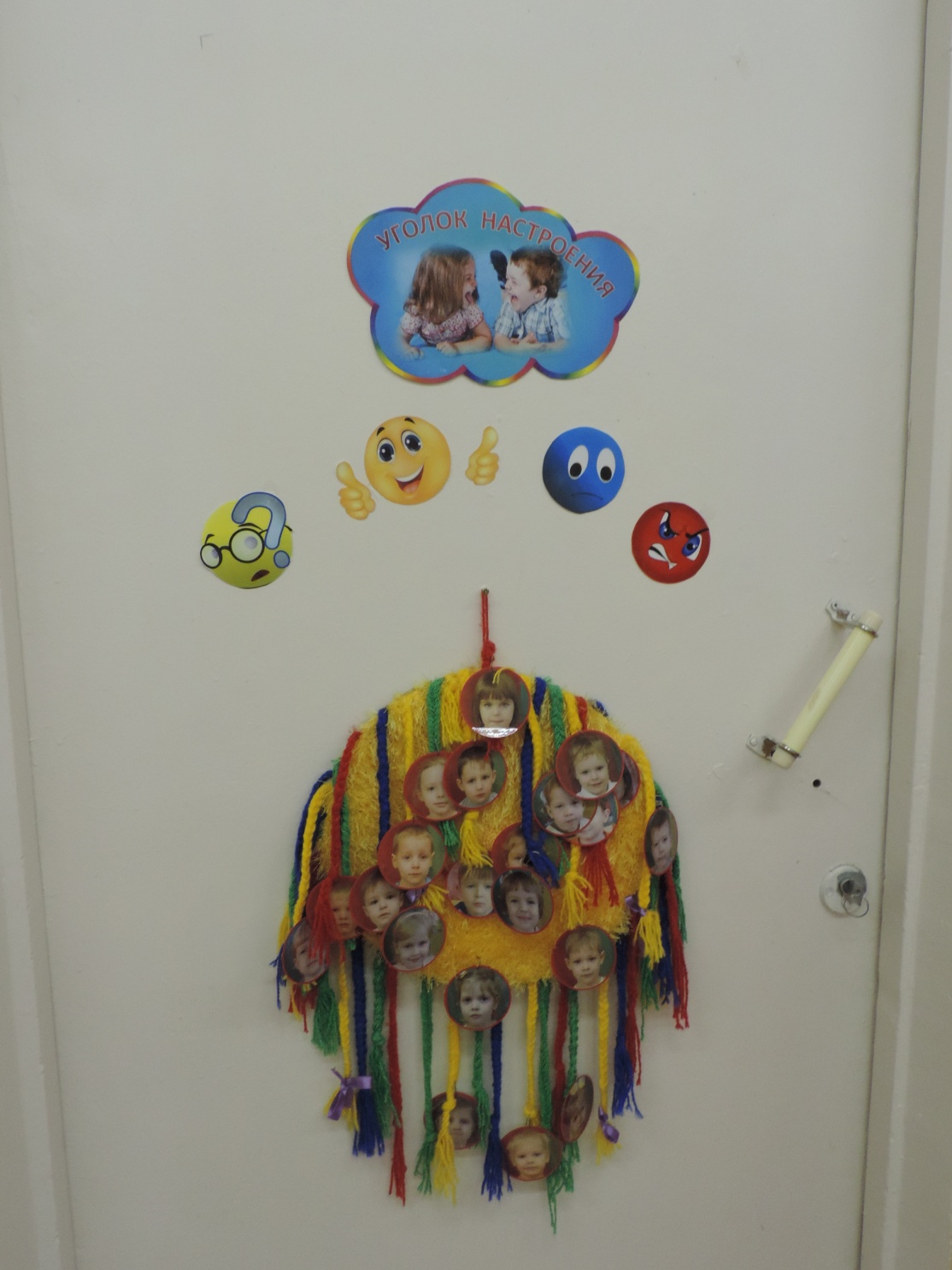 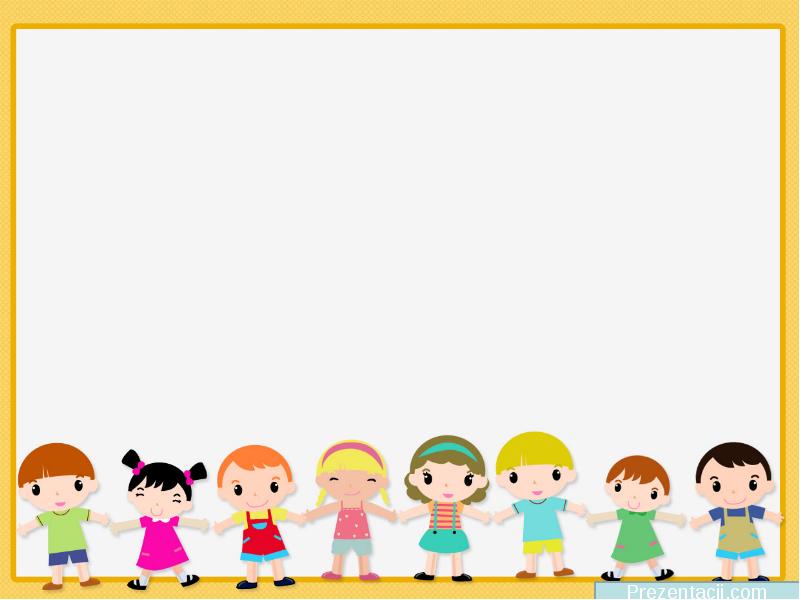 Активная зона
1.Центр сюжетно – ролевых игр.                                                                                     2.Физкультура и спорт.                                                    3.Строительство и конструирование
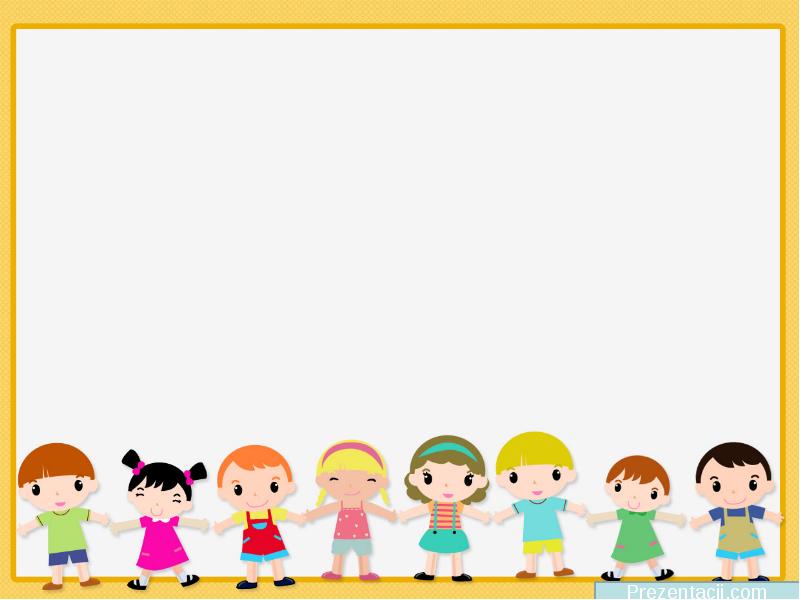 Центр сюжетно – ролевых игр
Нашей радости не счесть – для игры у нас все есть!
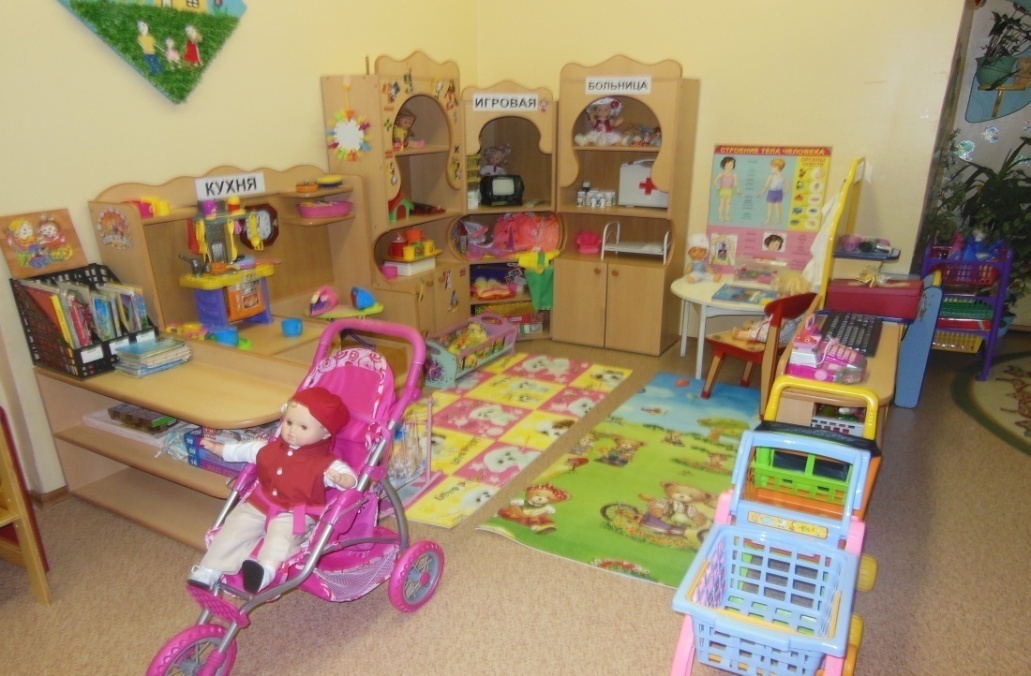 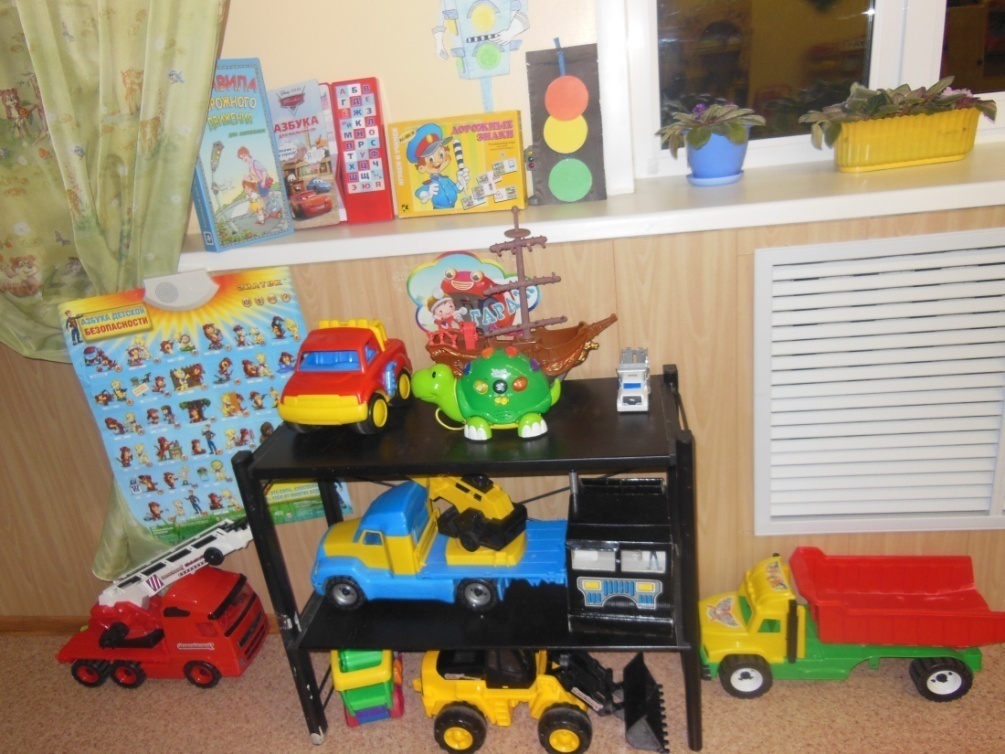 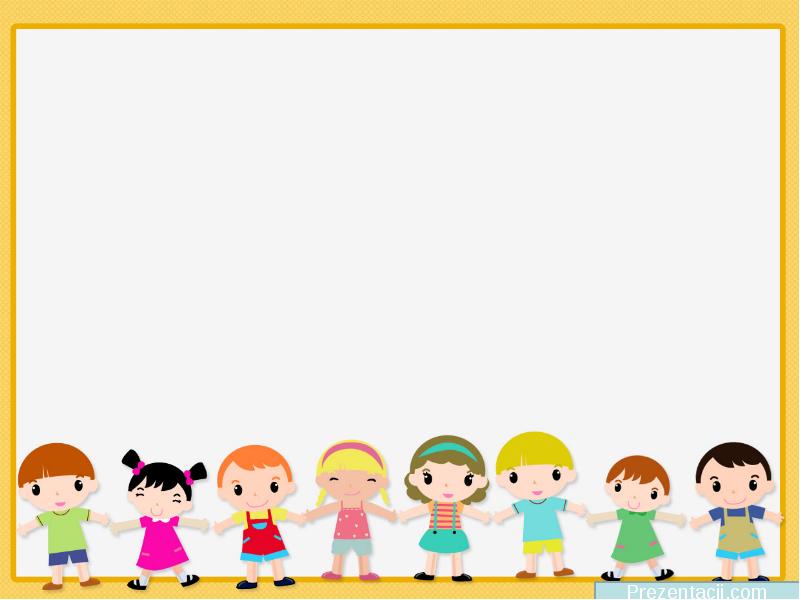 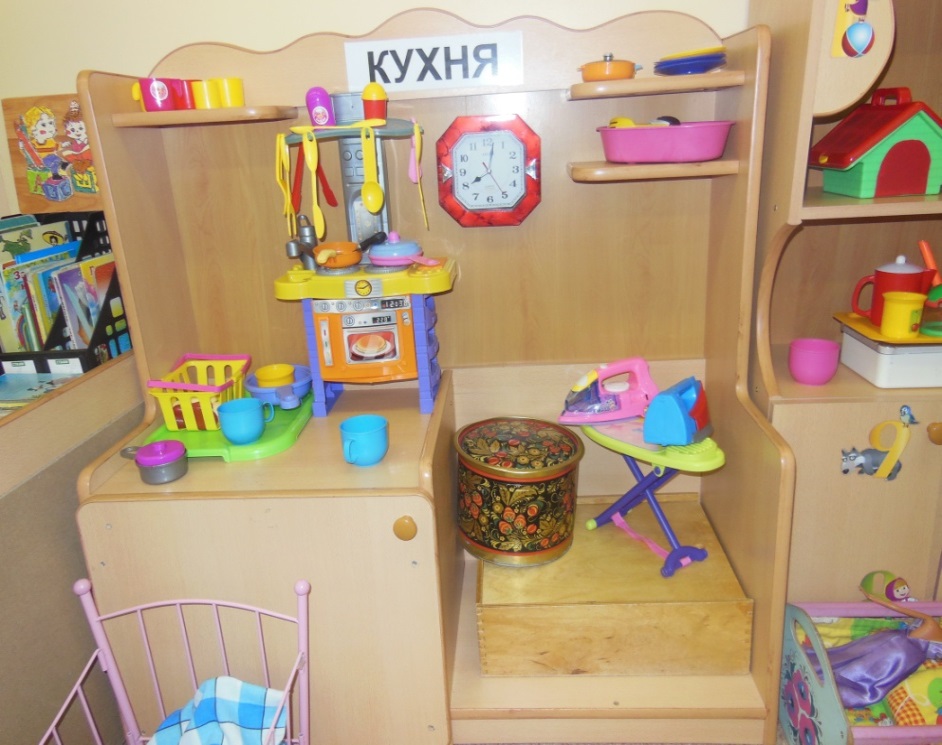 Кухня
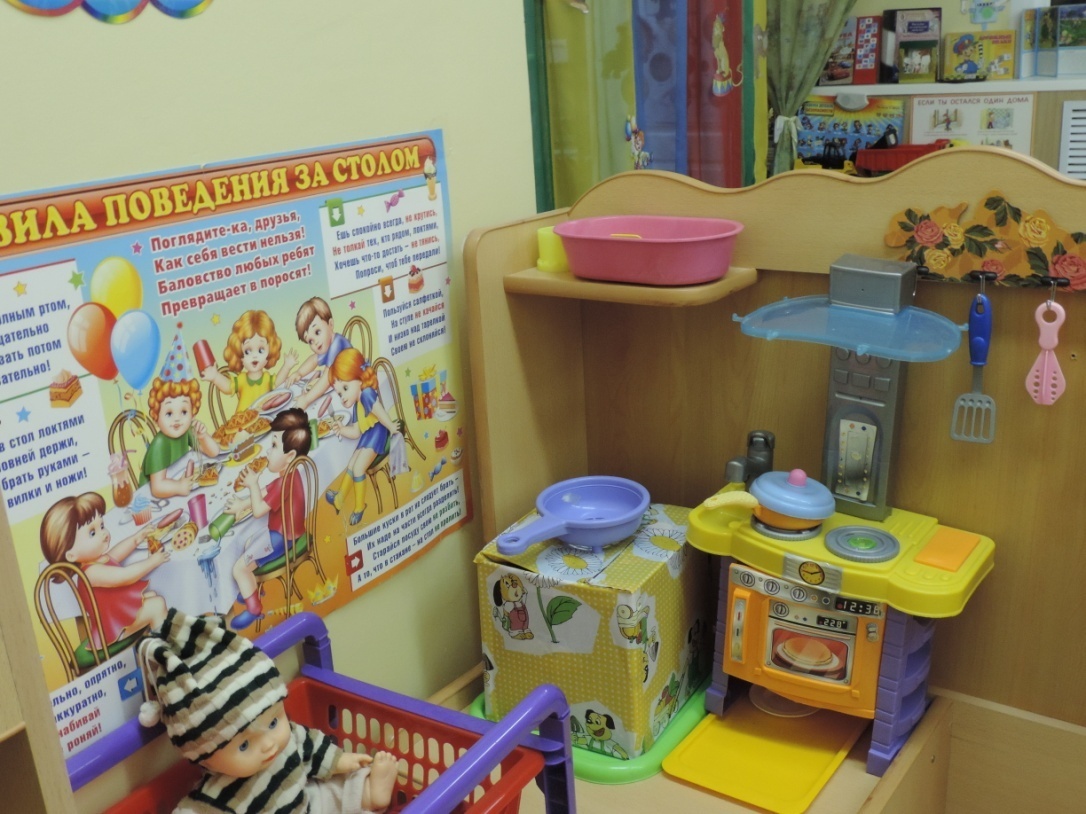 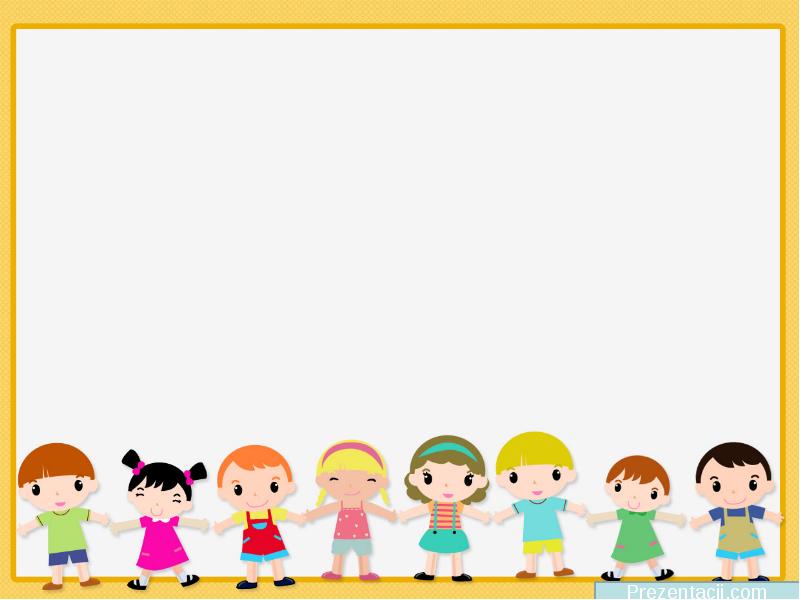 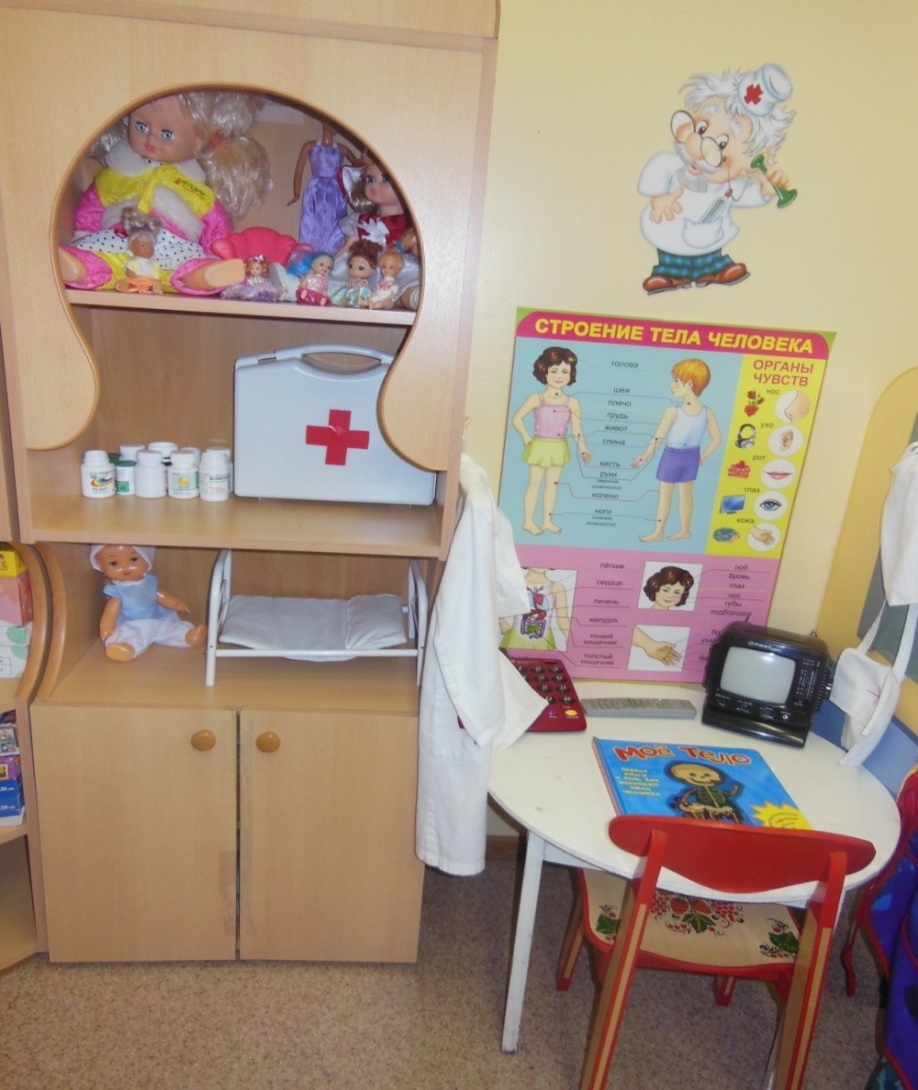 Больница
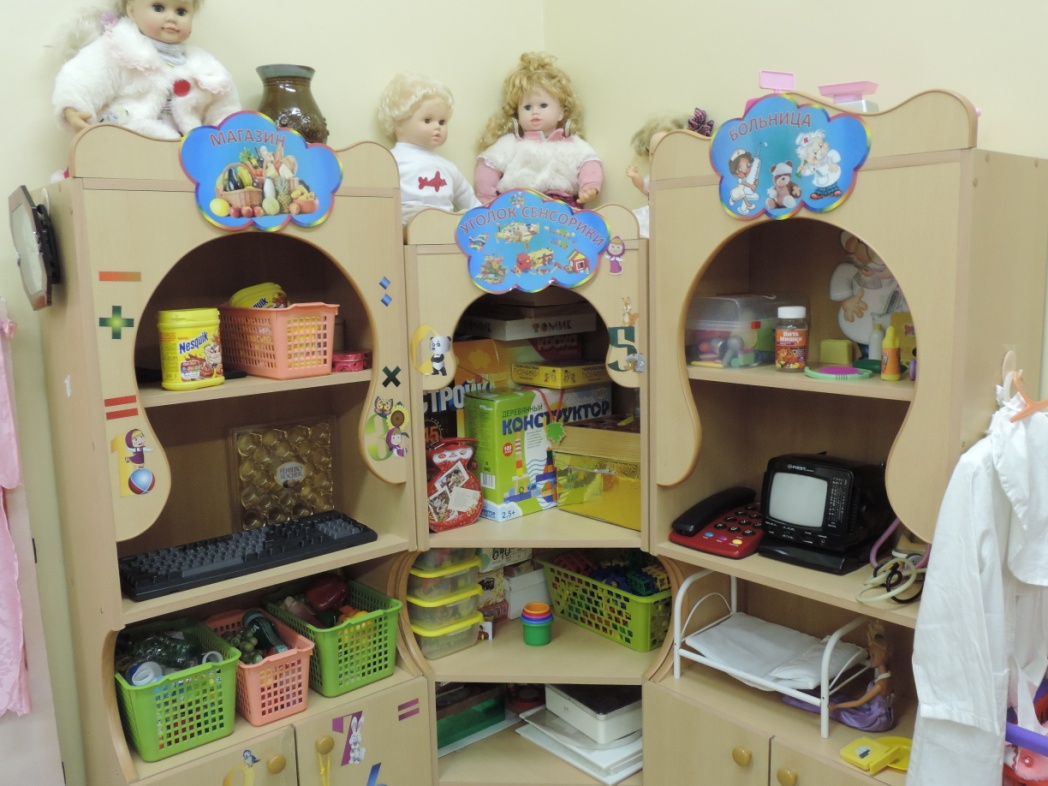 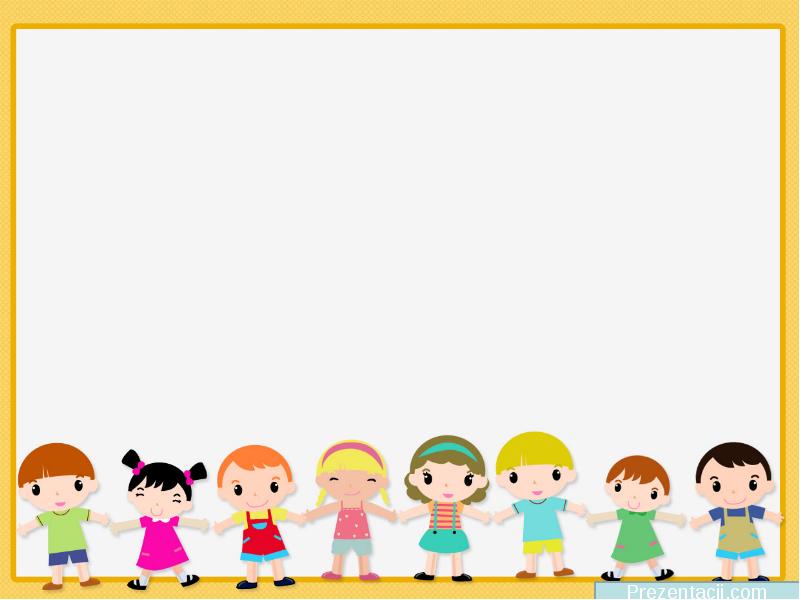 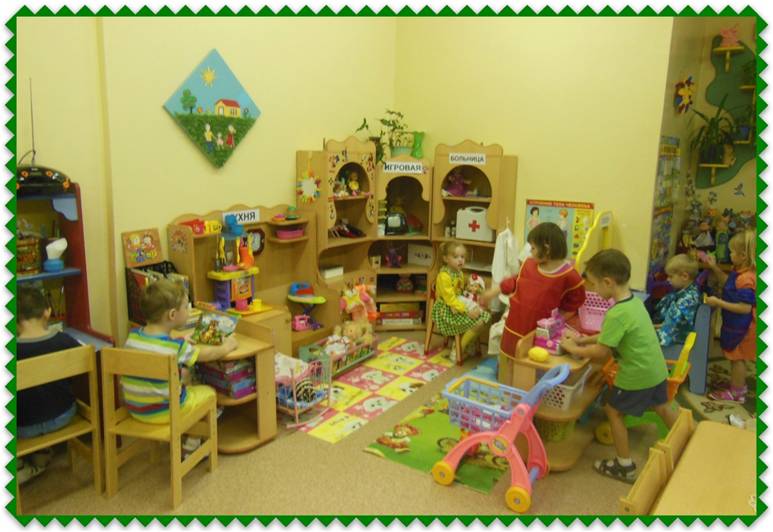 Магазин
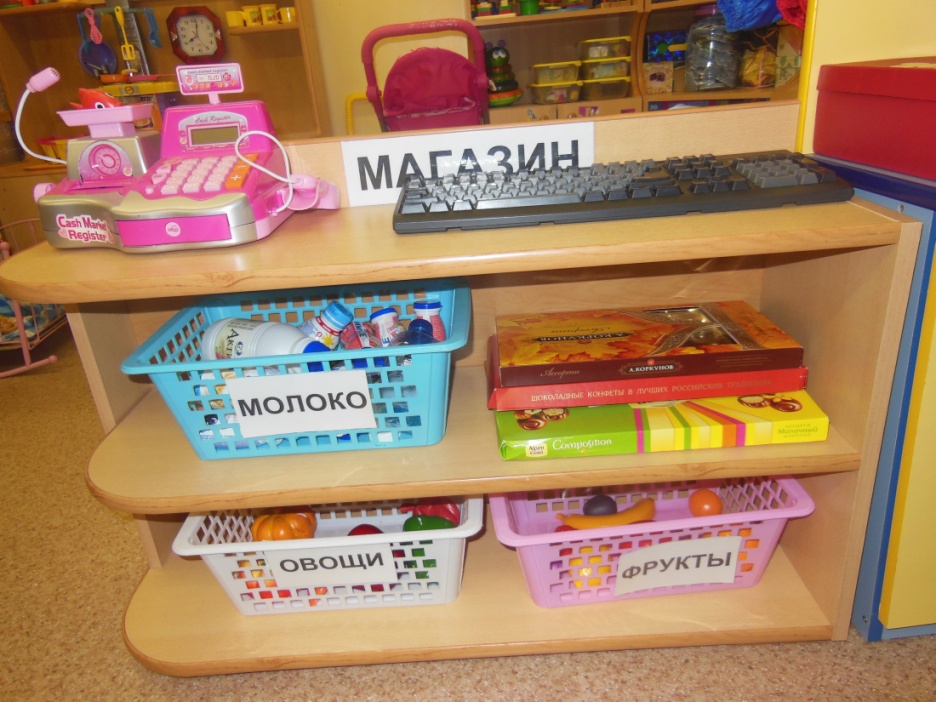 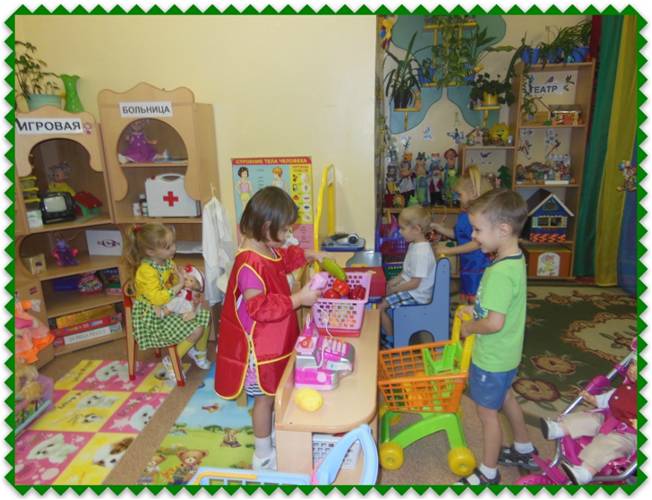 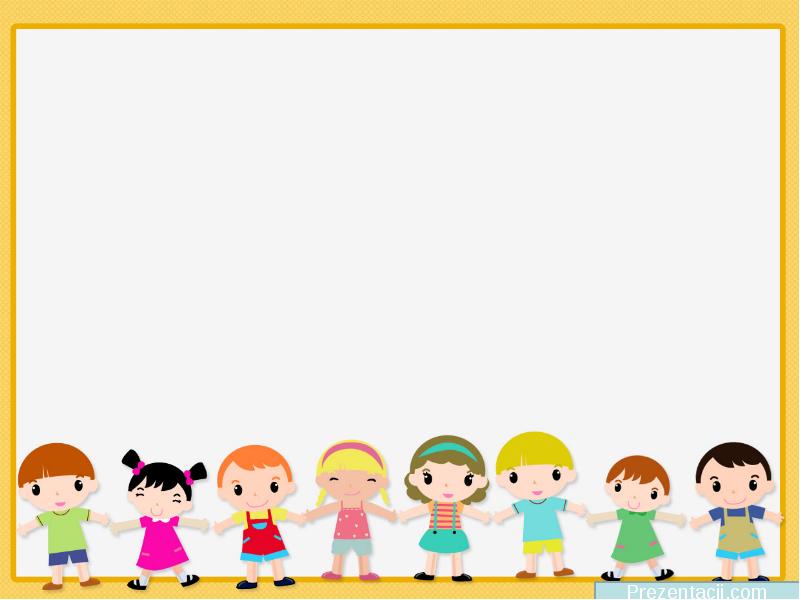 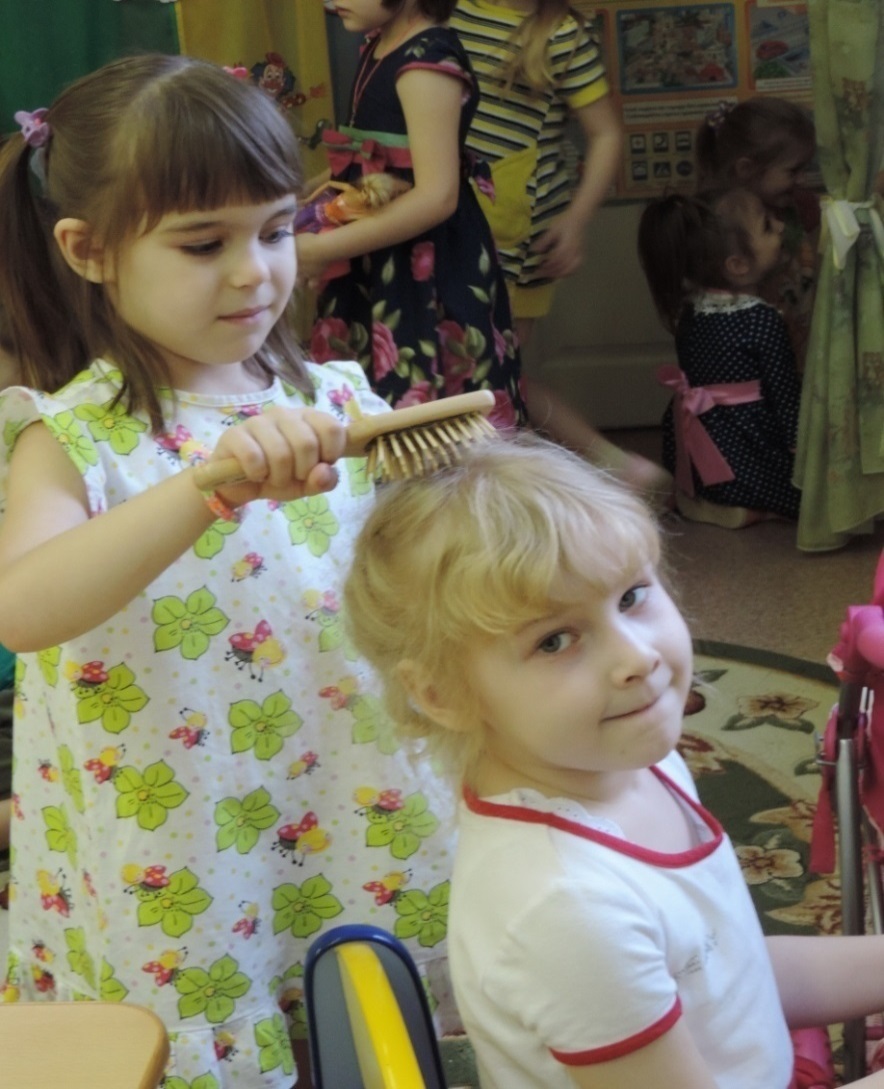 Салон красоты
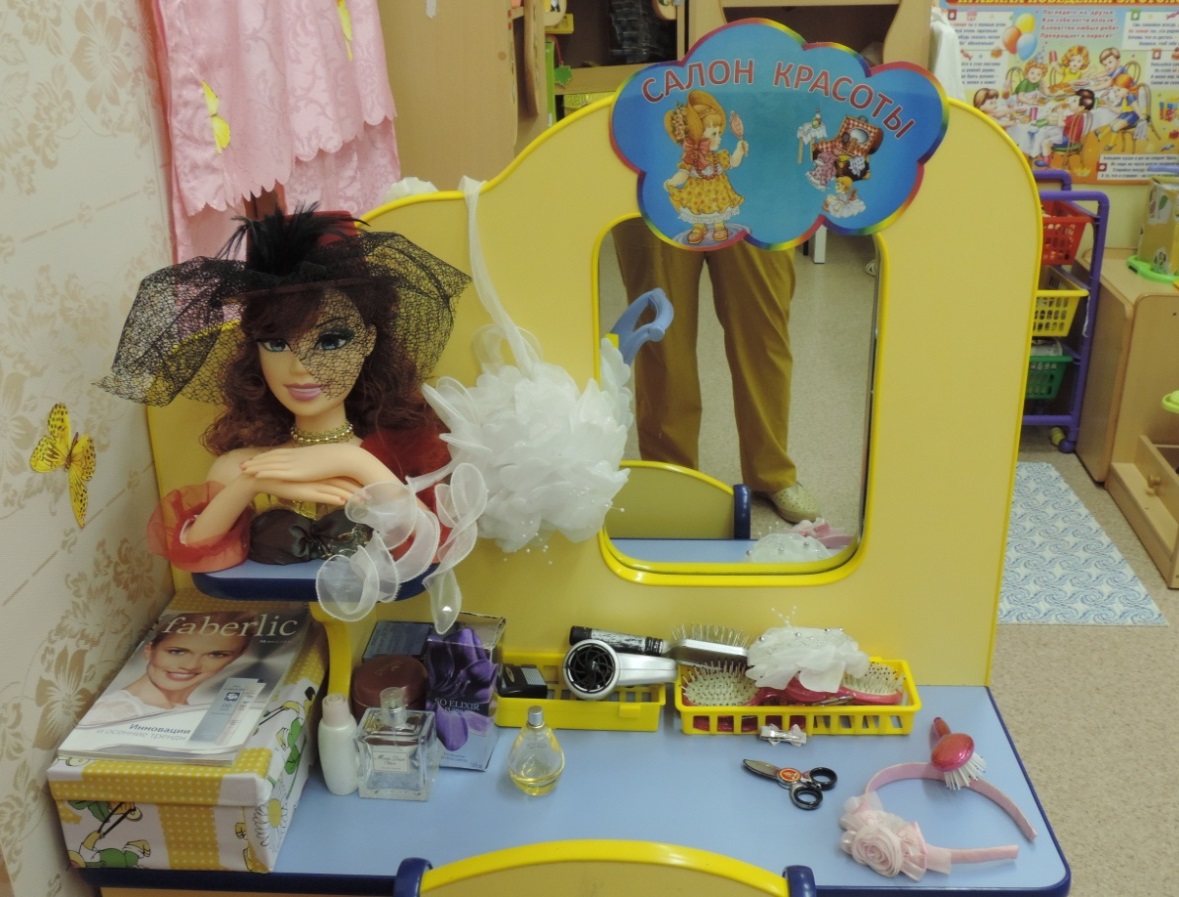 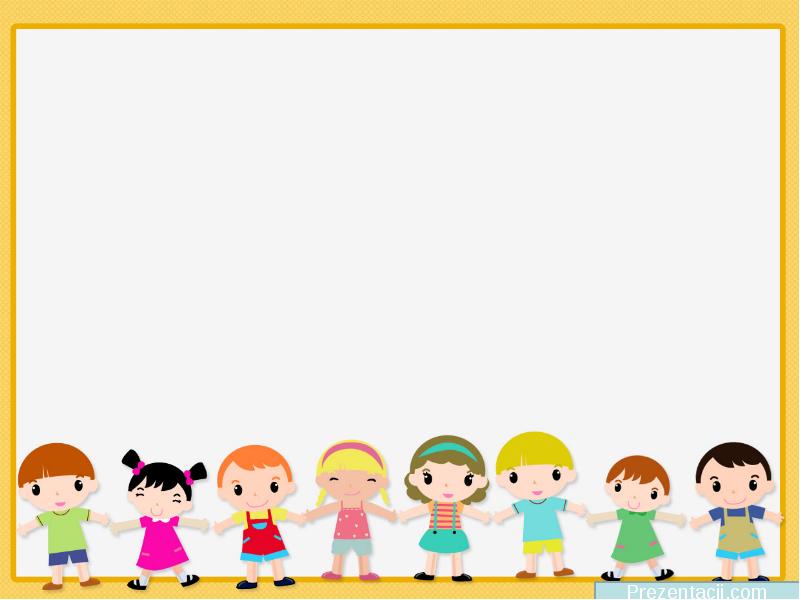 Центр строительства и конструирования
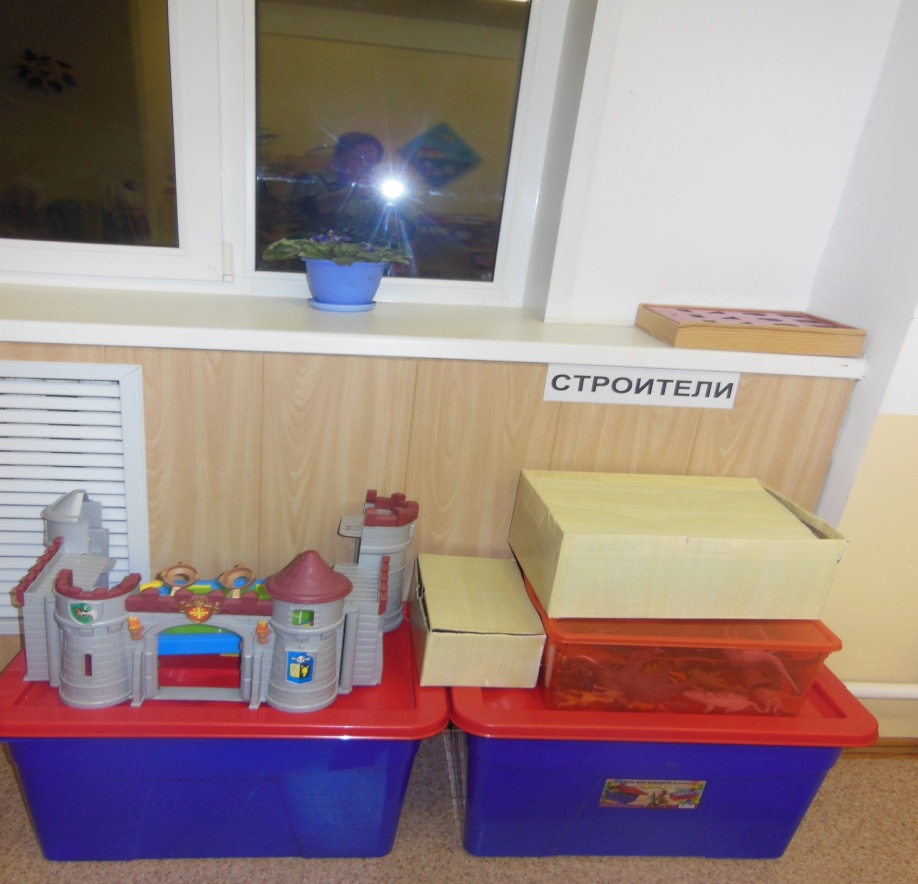 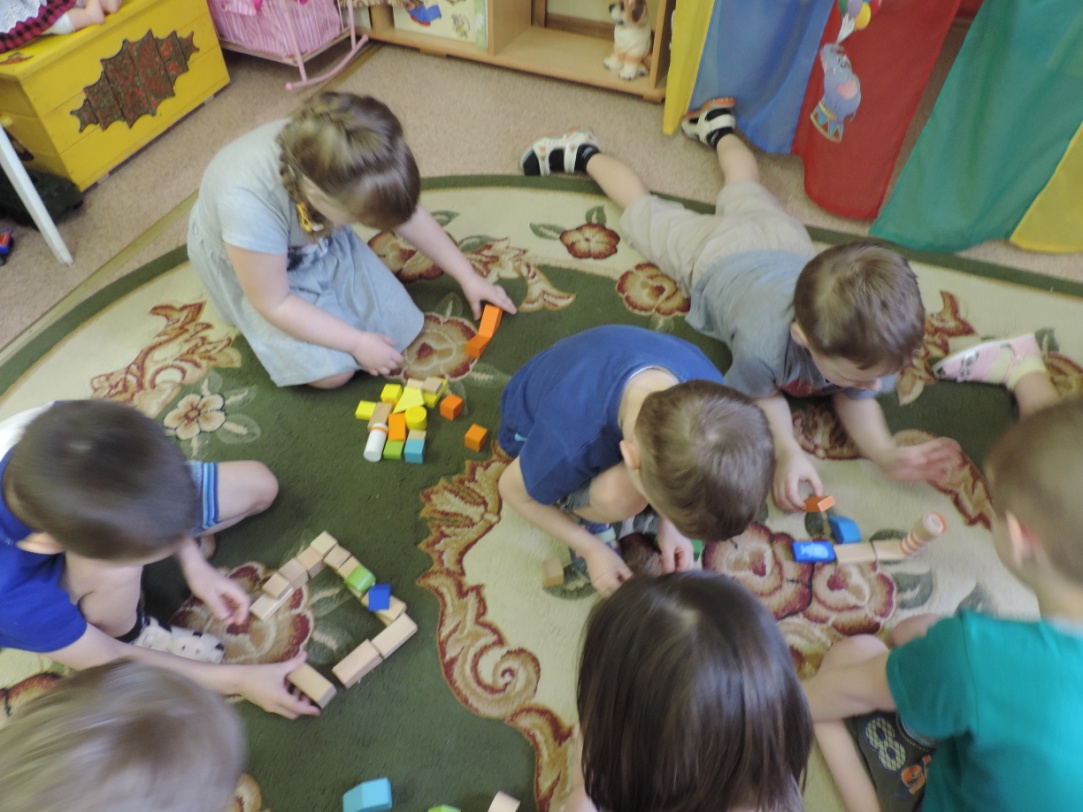 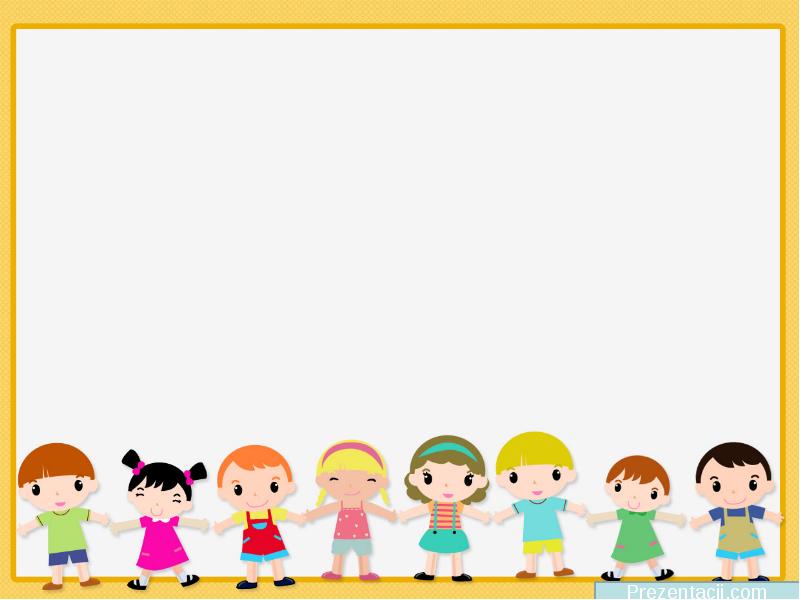 Уголок сенсорики
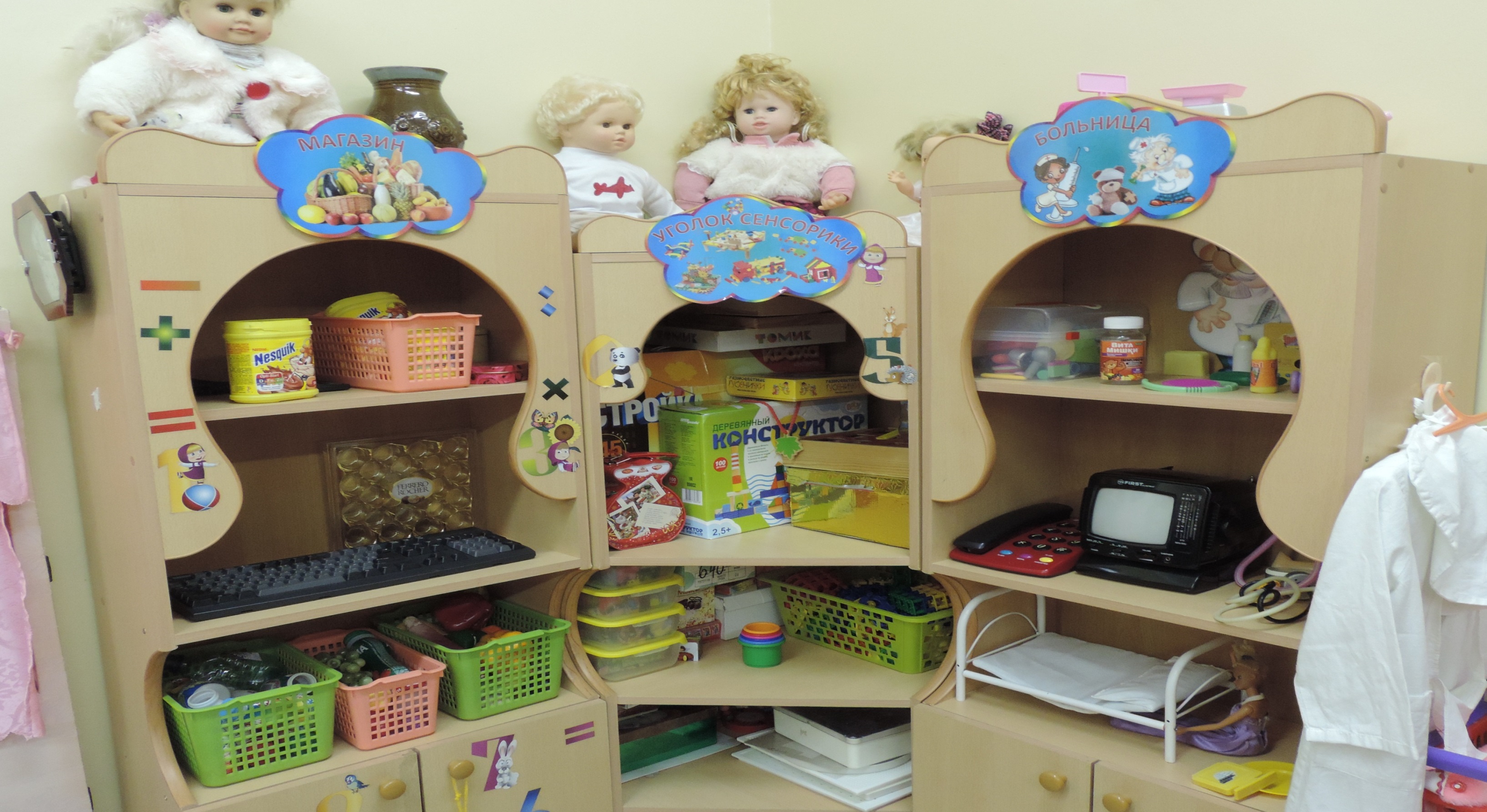 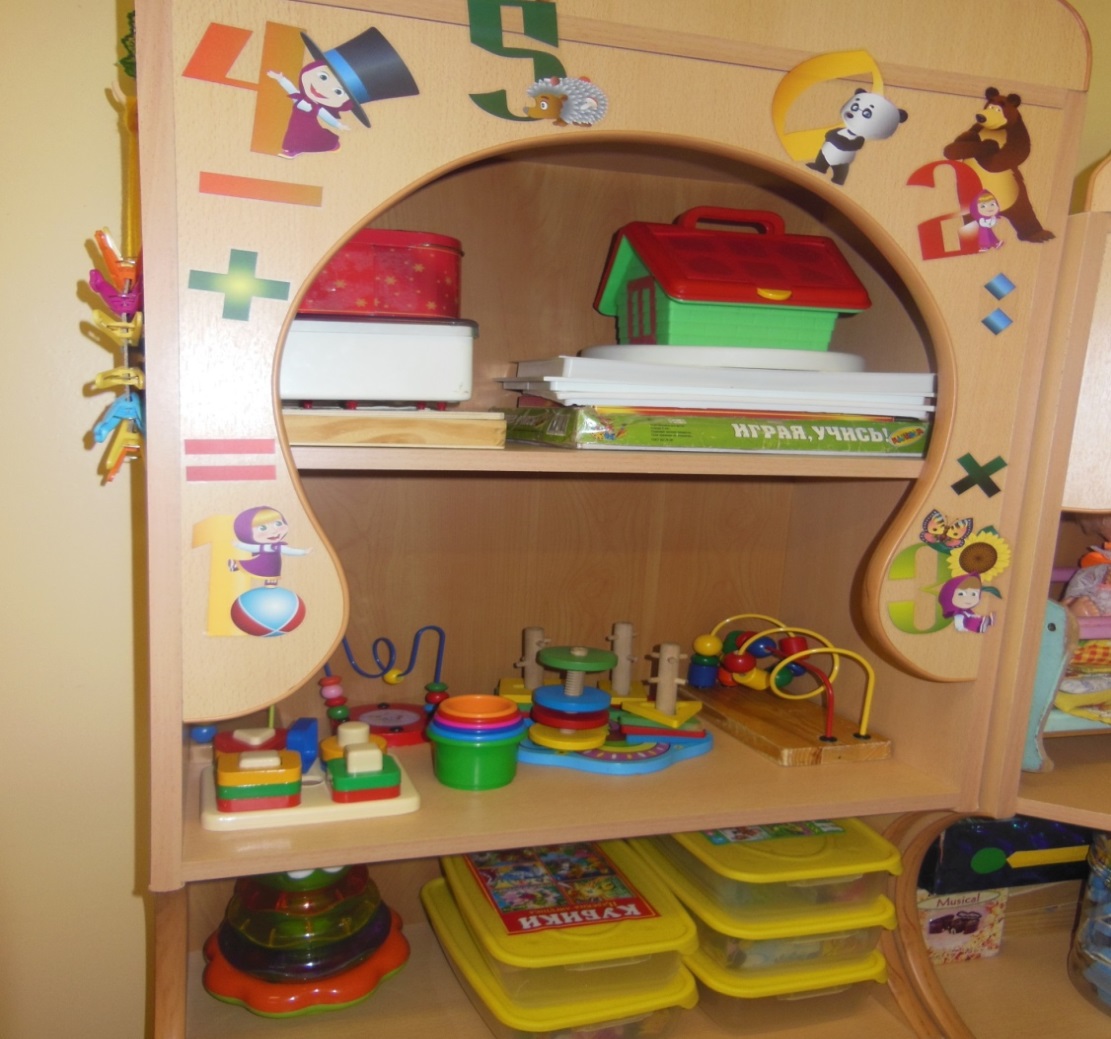 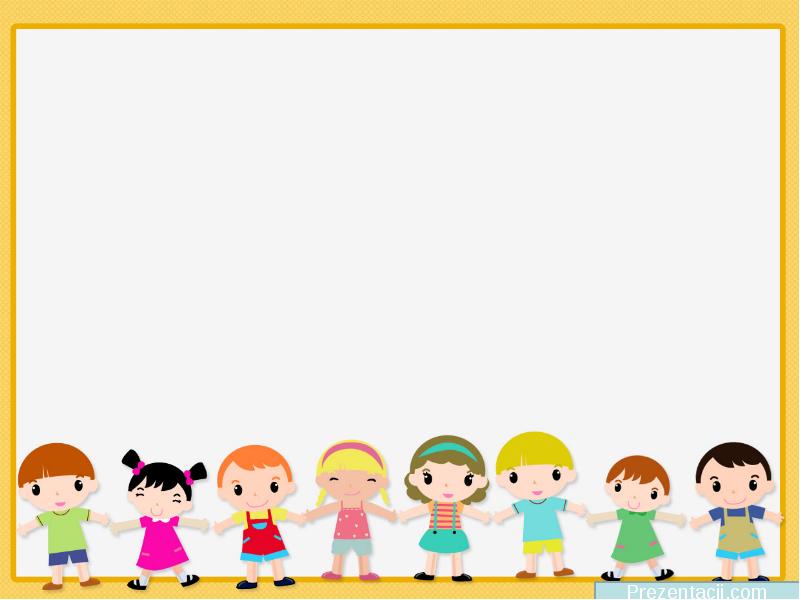 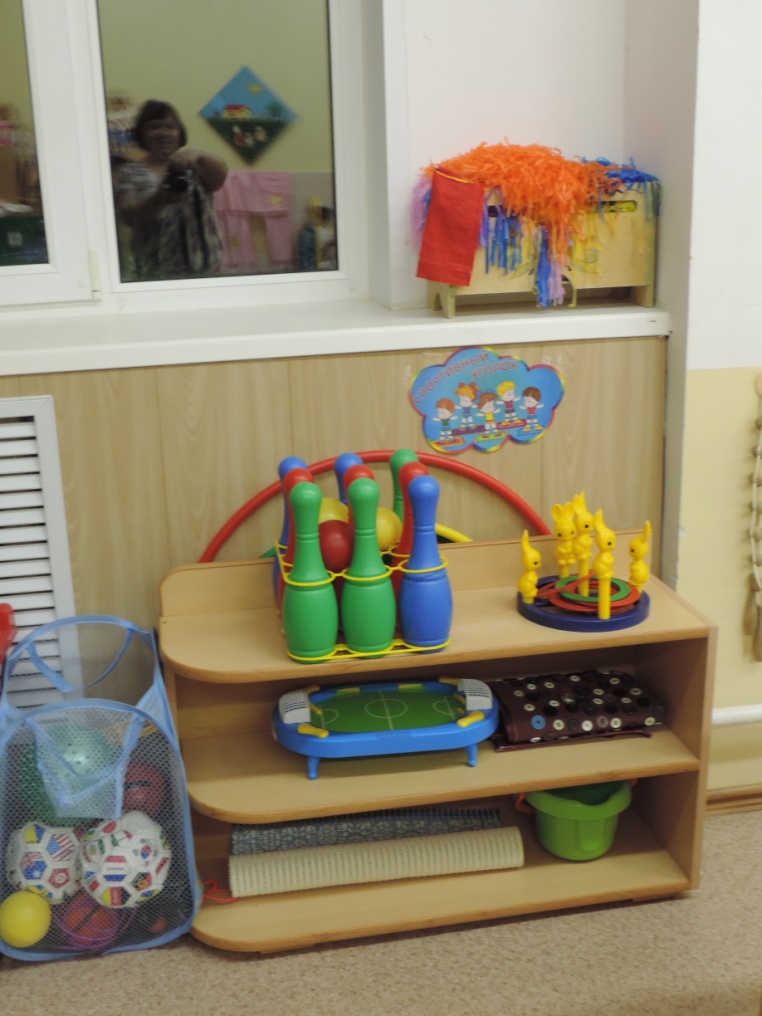 Центр физкультуры и спорта
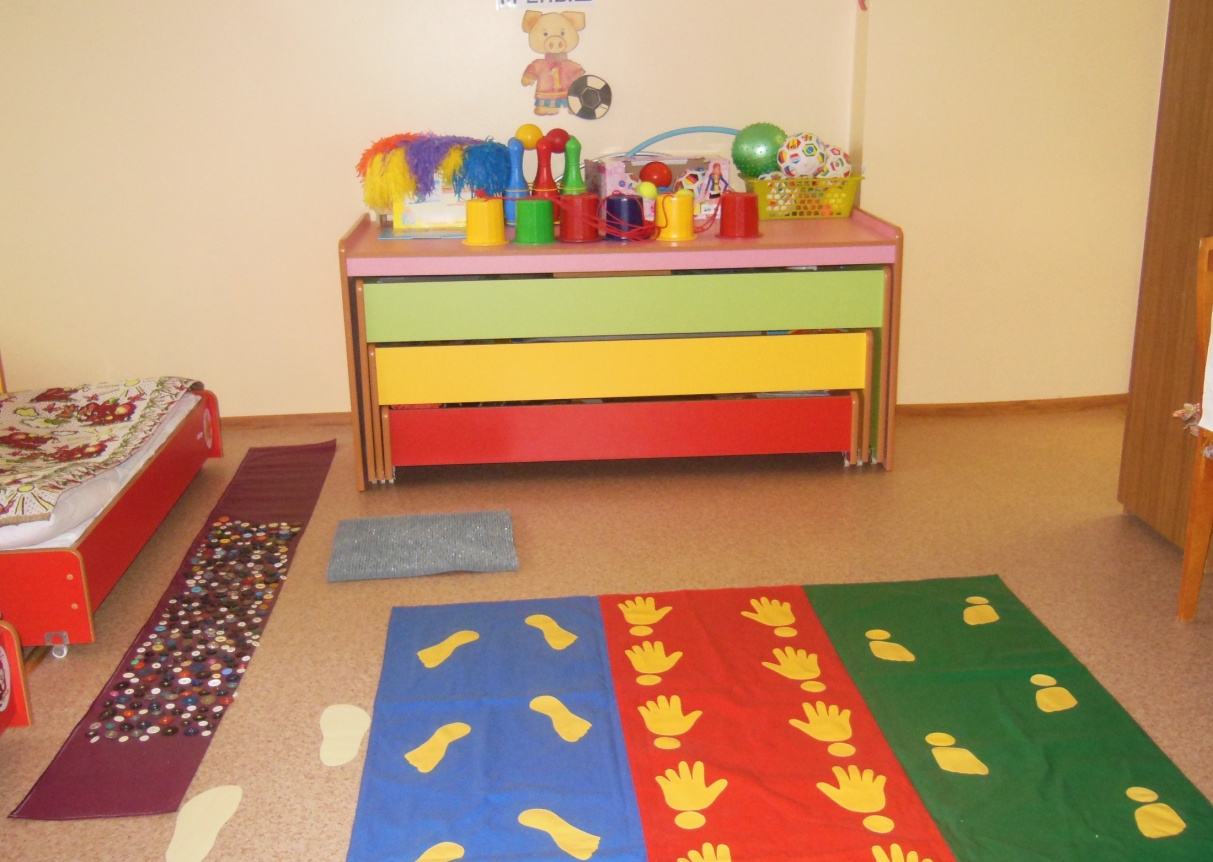 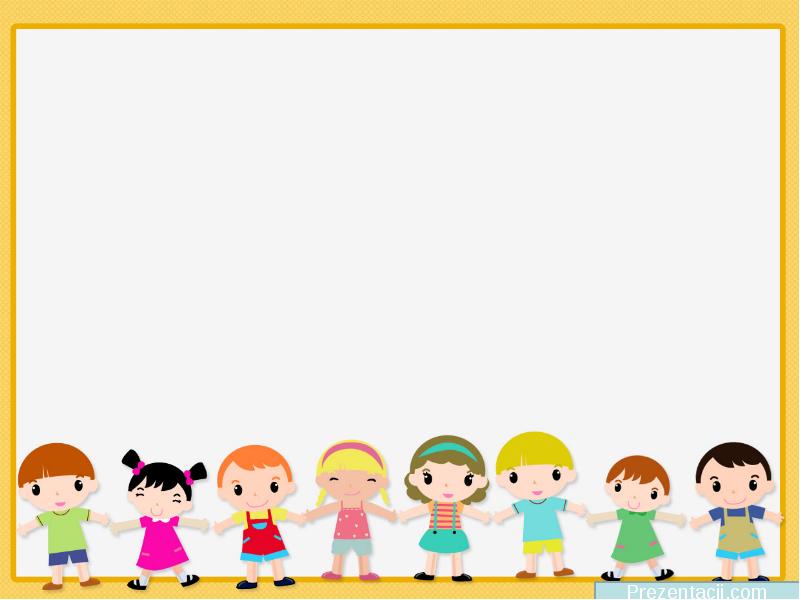 Рабочая зона
1. Художественного творчества.                     
 2.Опытно-экспериментальная.                            
3. Уголок природы.                                                                                  4. Игротек (дидактические, настольно-печатные игры).
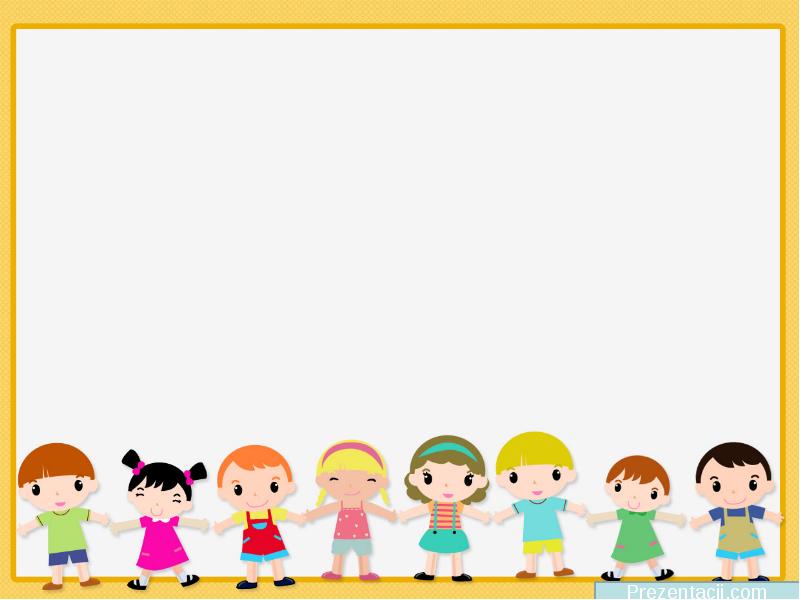 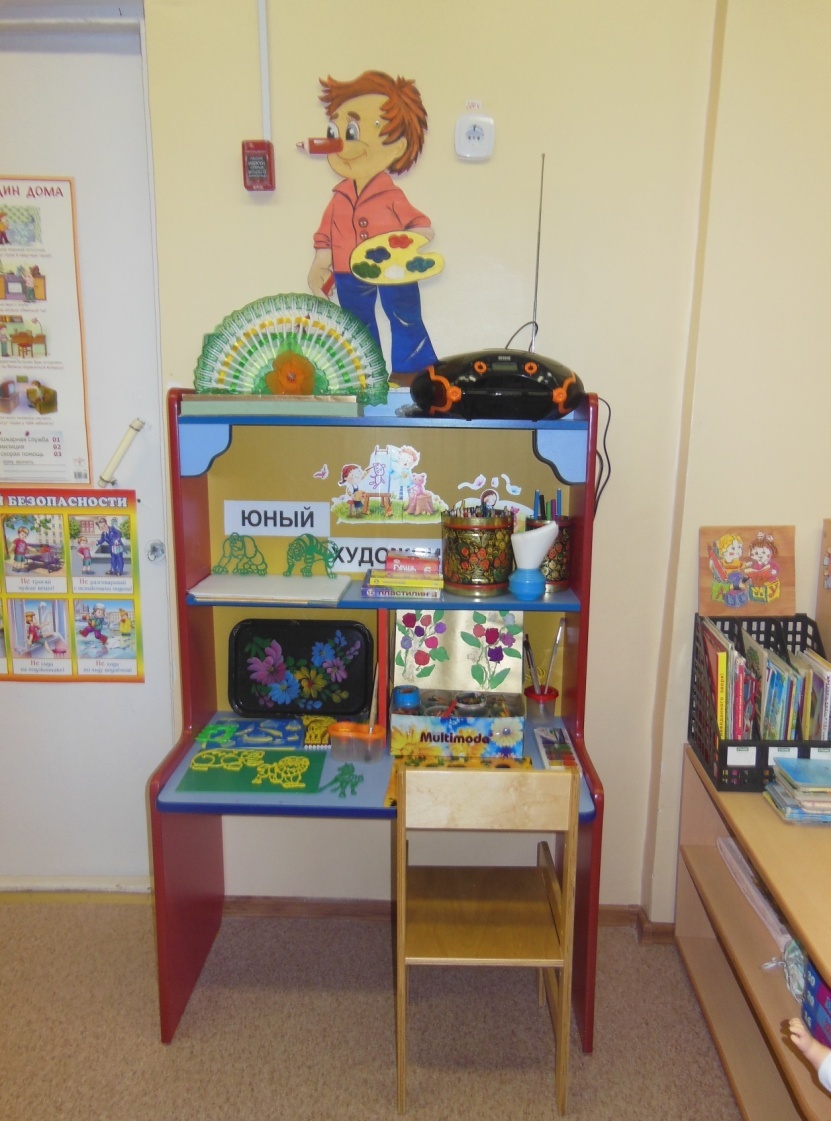 Уголок творчества и рисования
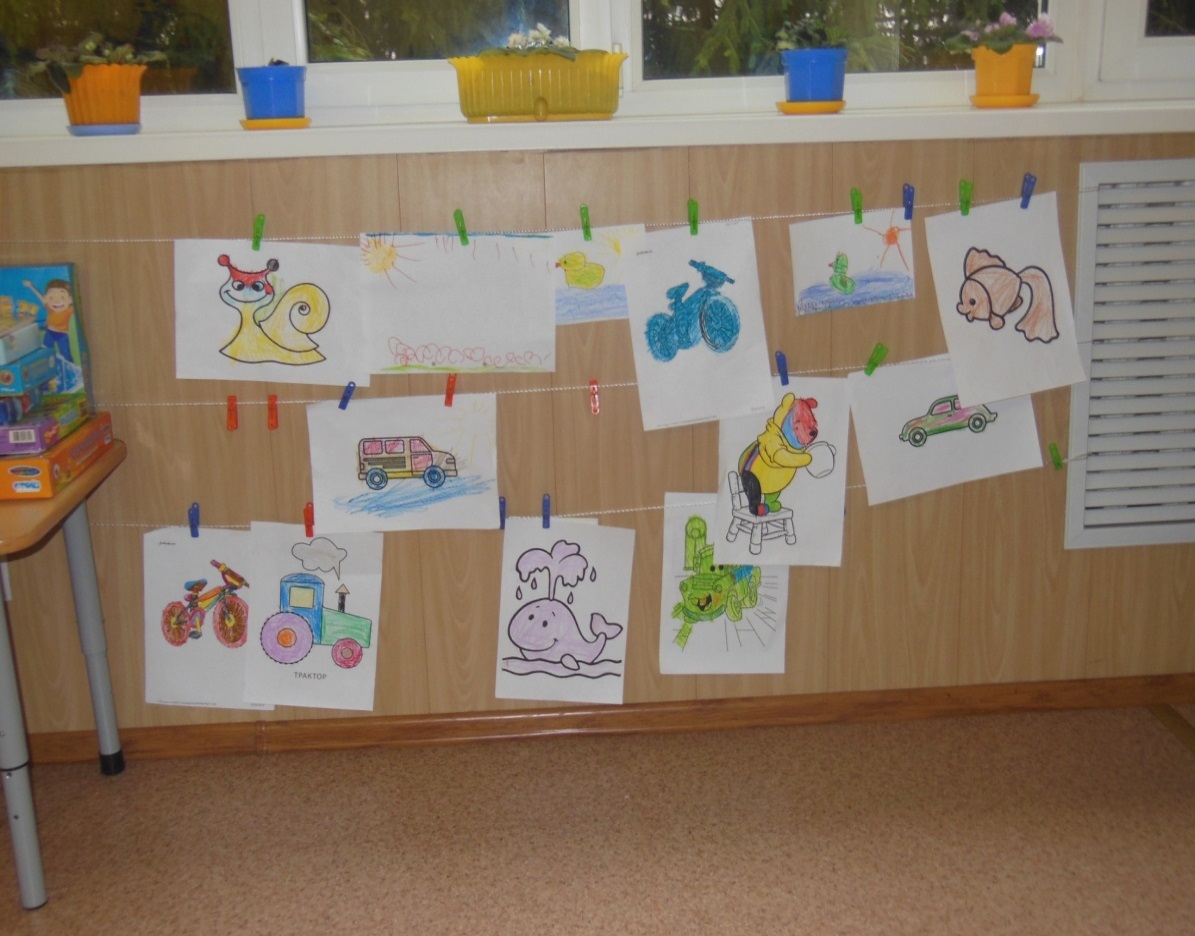 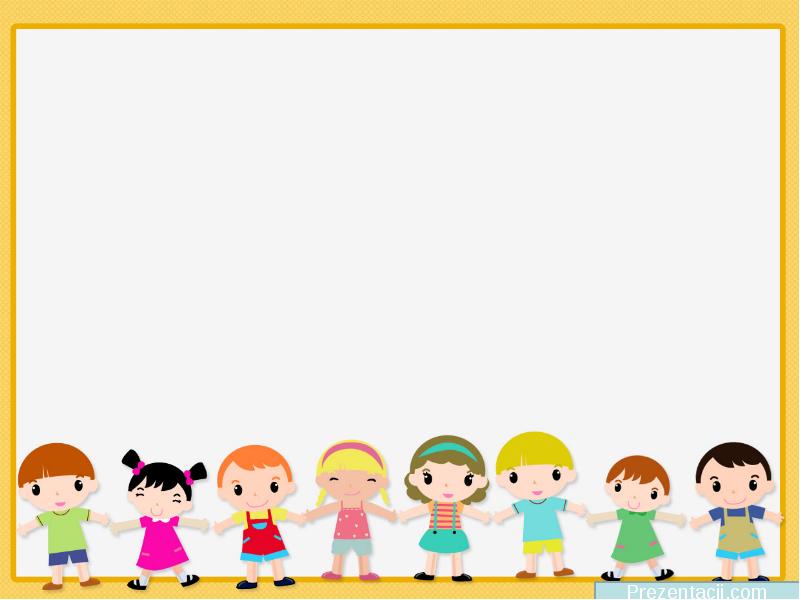 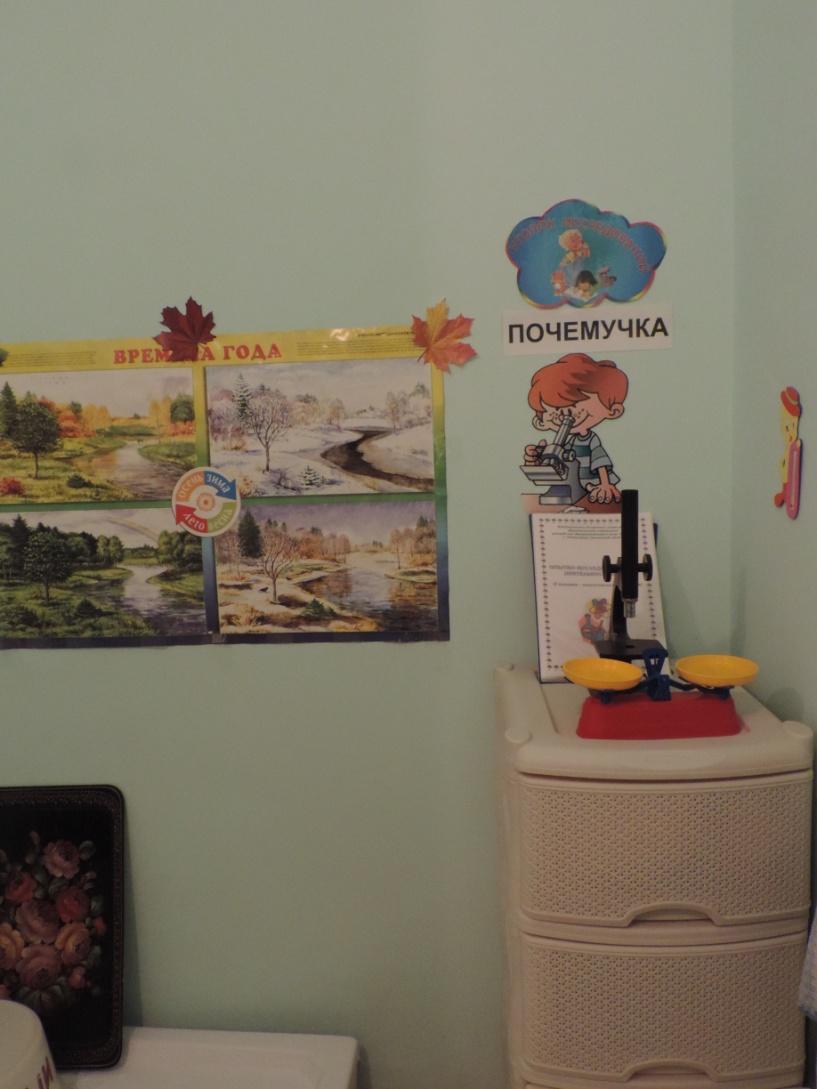 Опытно – экспериментальный уголок
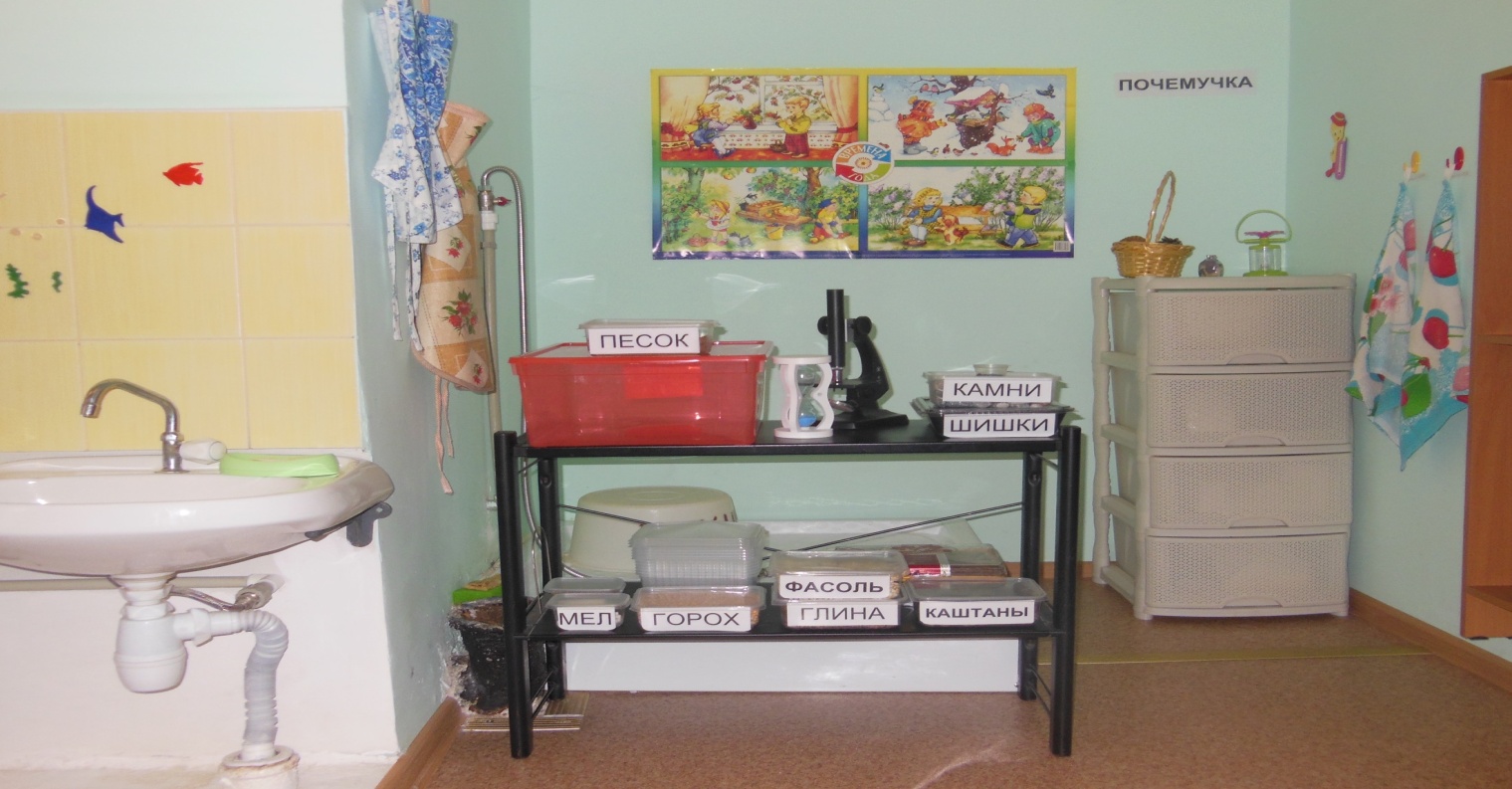 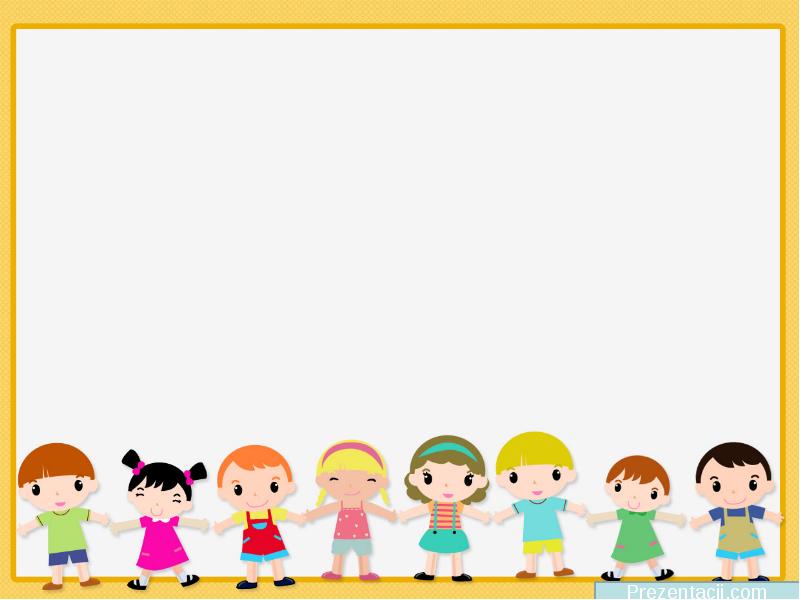 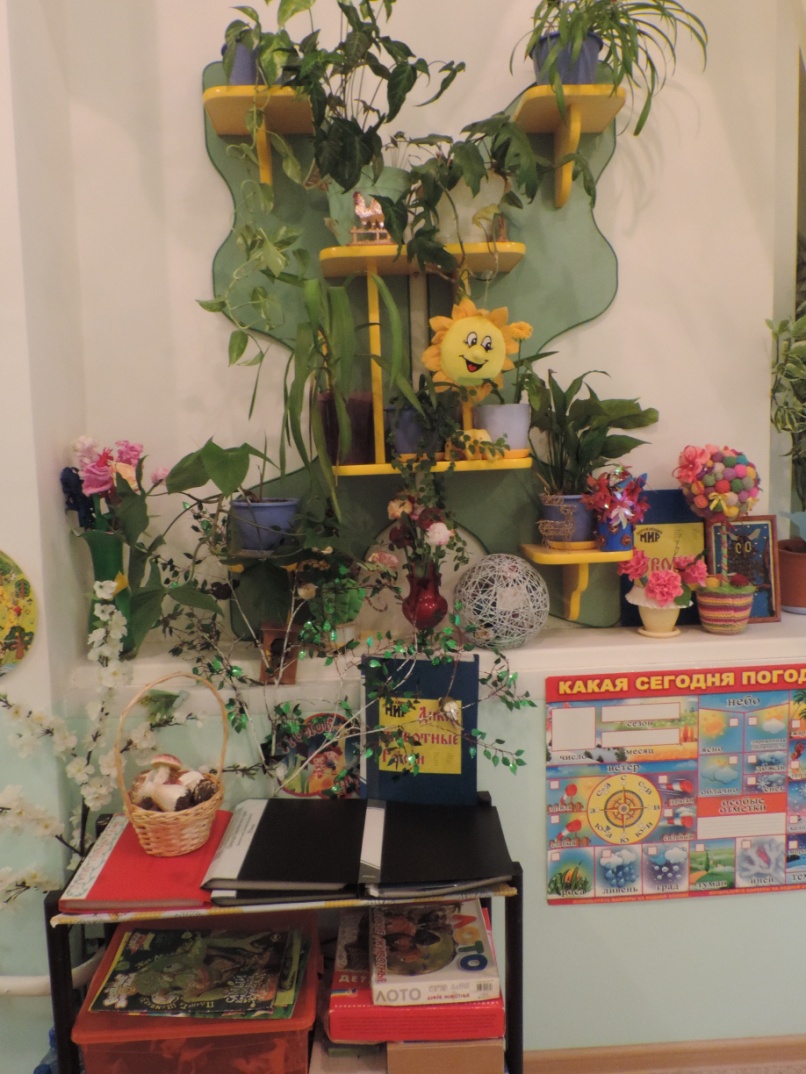 Уголок природы
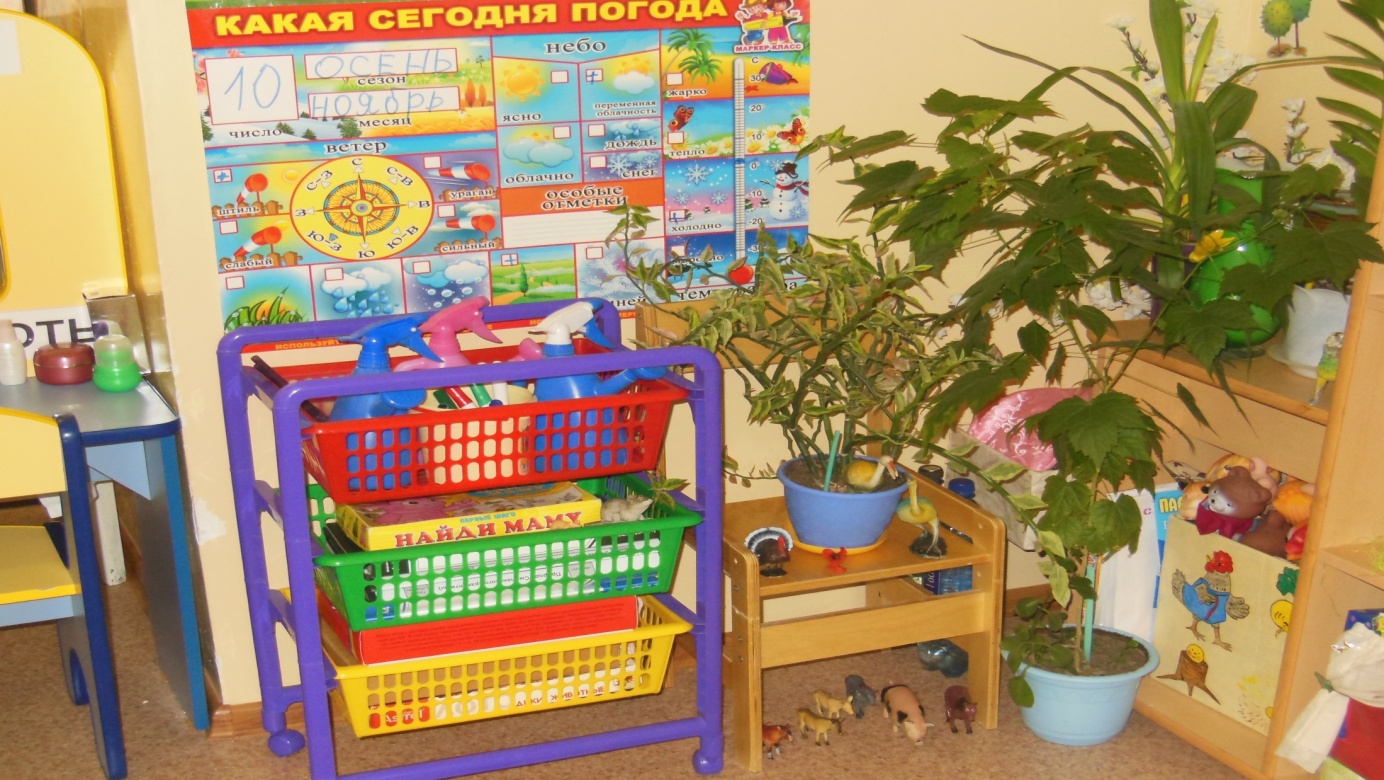 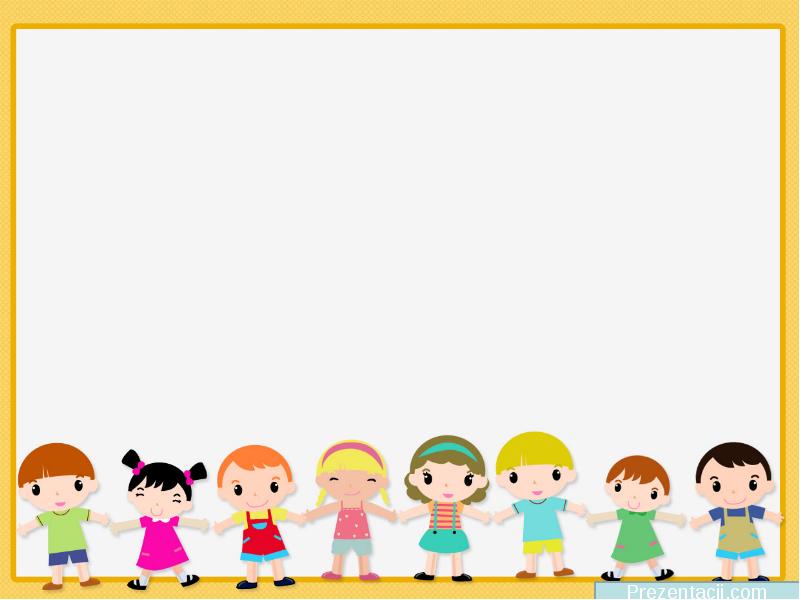 Будем пальцами играть-
Речь свою мы развивать!
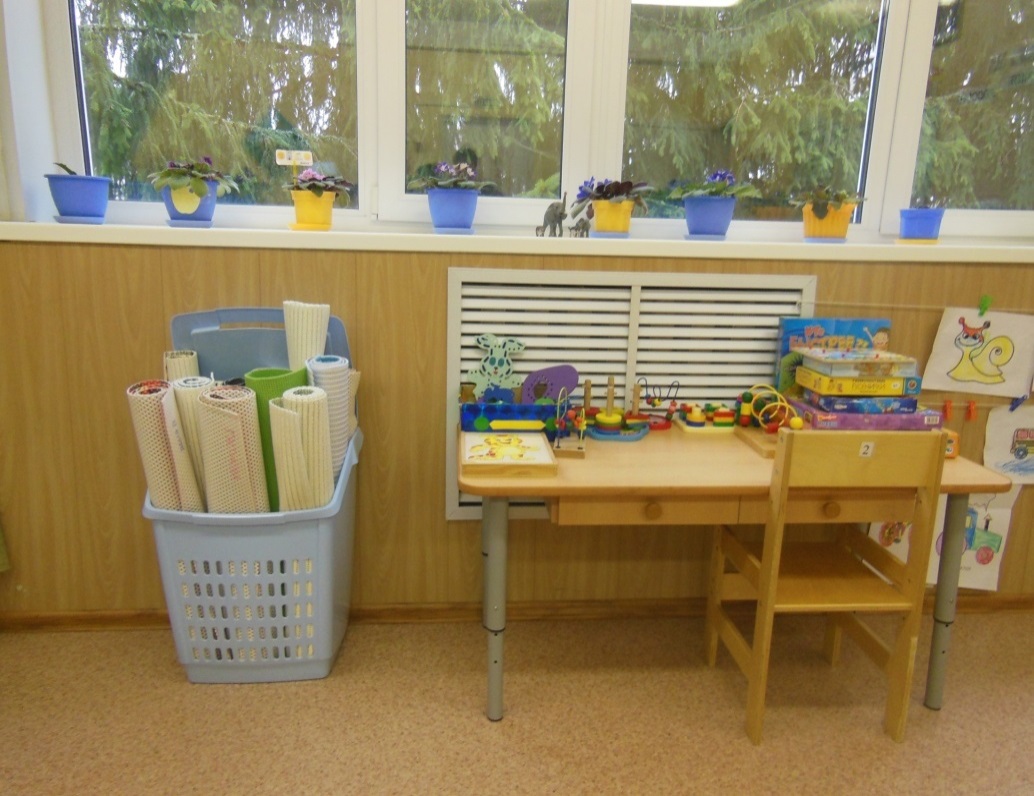 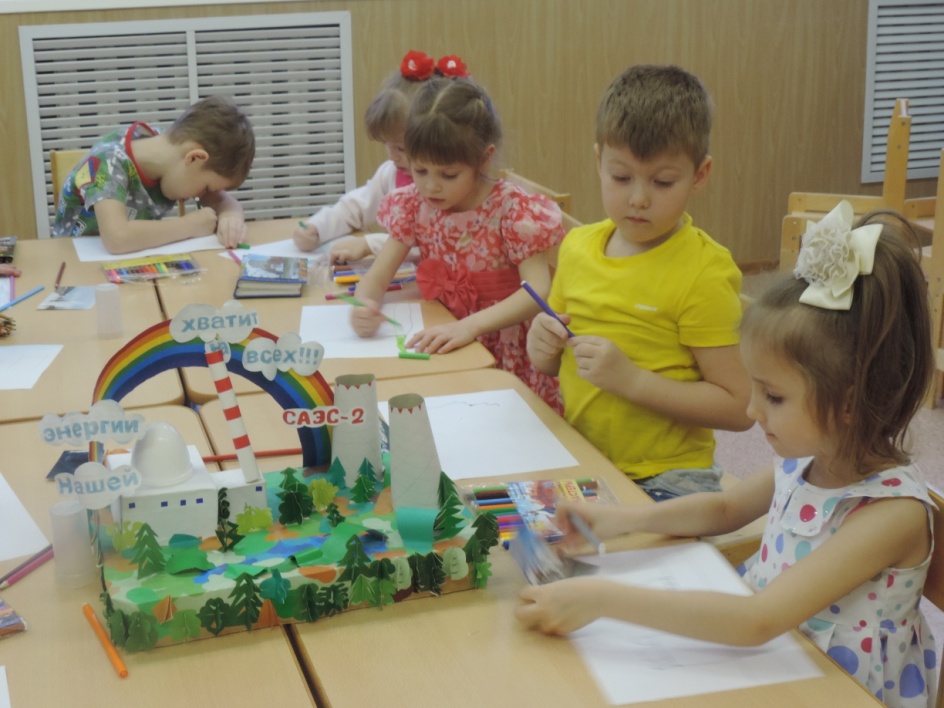 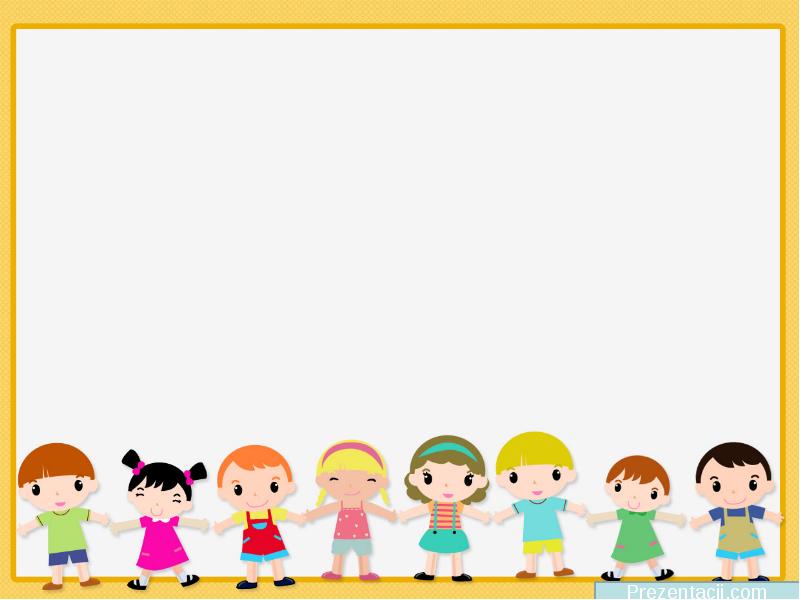 Спокойная зона
1.Театрализация.                                                  2.Ряженья.                                                                    3.Книголюб.                                                  4.Музыкальная.                                                      5.Краеведения.                                                6.Безопасности.                                                  7.Психологической разгрузки.
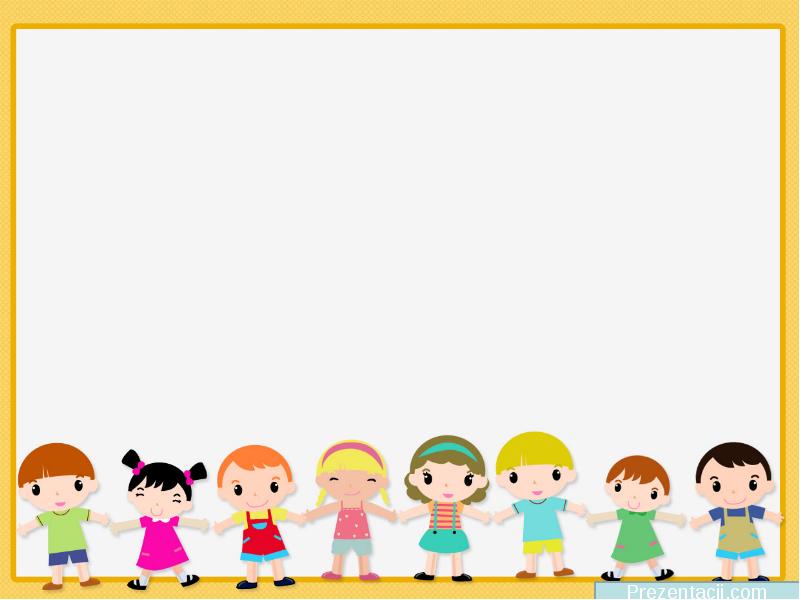 Театрализация
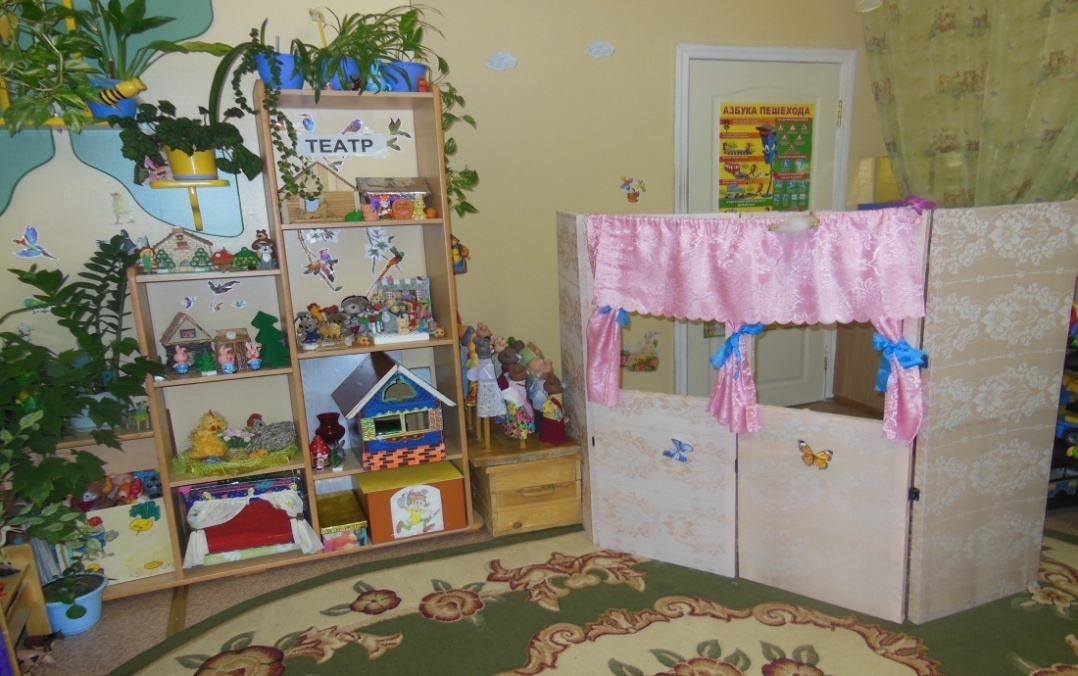 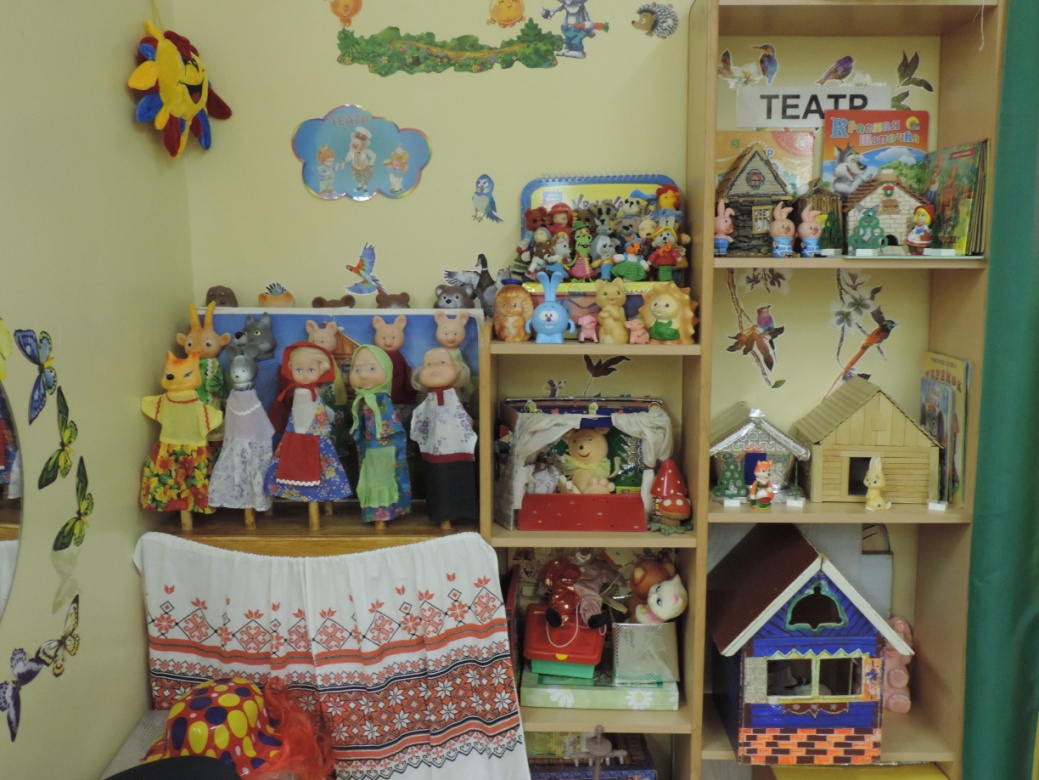 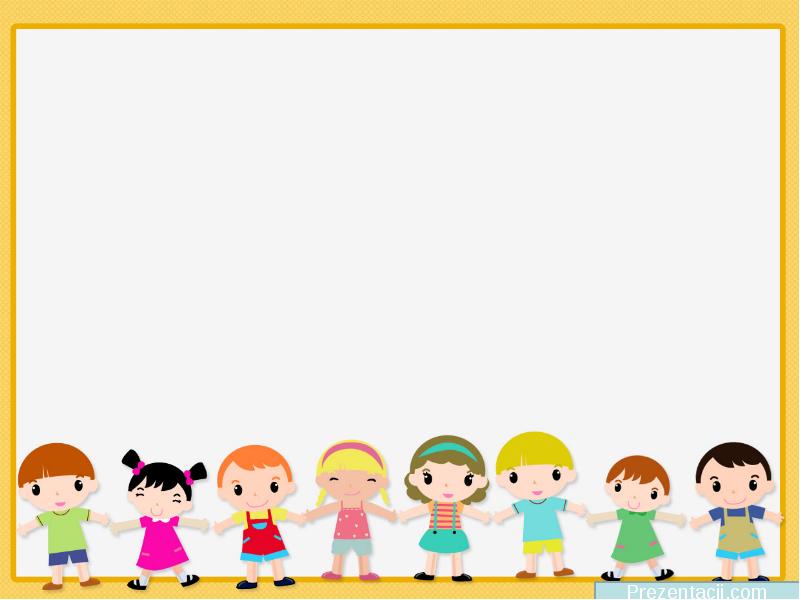 Театрализованная деятельность помогает сплотить детей, развивает их коммуникативные особенности, раскрывает все стороны их характера. Неуверенные в себе дети раскрепощаются, становятся более уверенными и активными.
 Здесь размещаются ширма, маски сказочных персонажей, атрибуты театра-рукавички, куклы би-ба-бо, пальчиковый театр, театр мелкой игрушки, настольный плоскостной театр сказки (деревянный), самодельный театр .
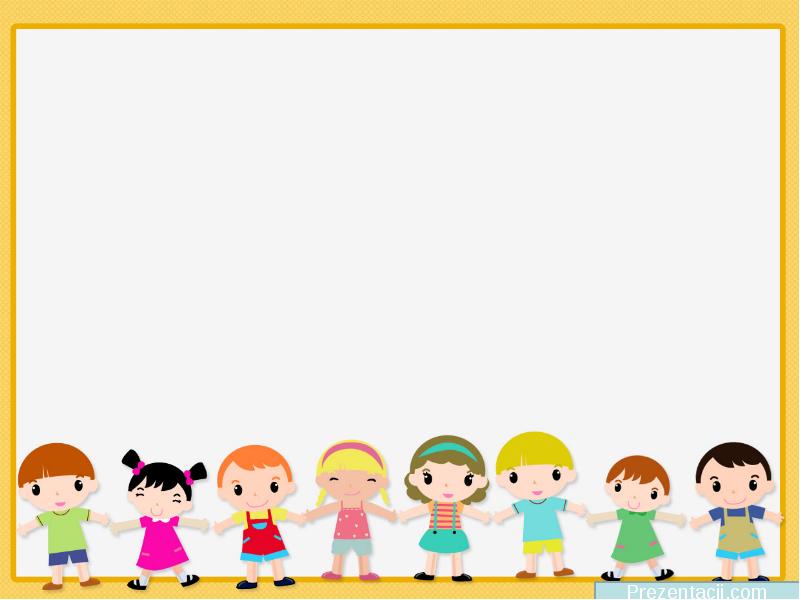 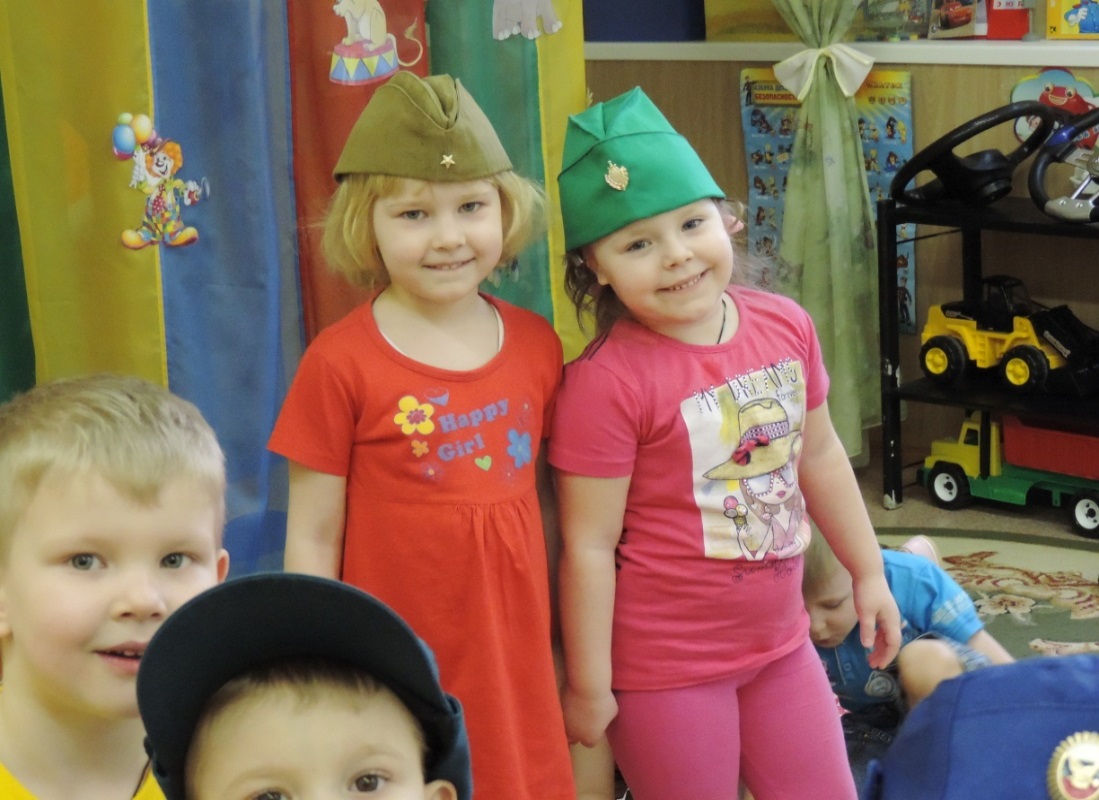 Уголок ряженья
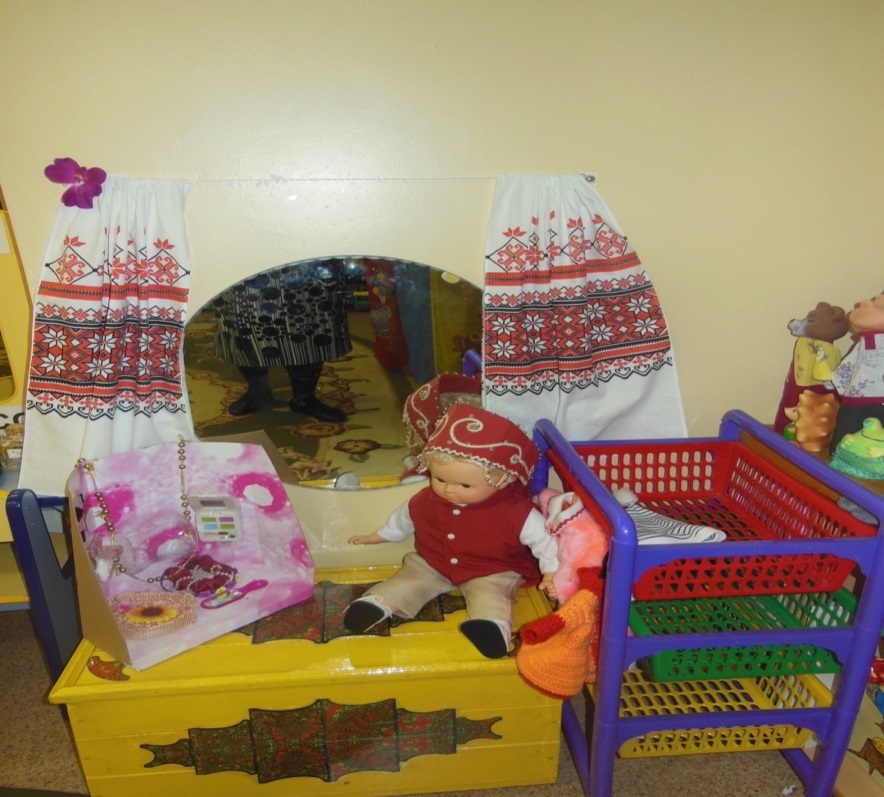 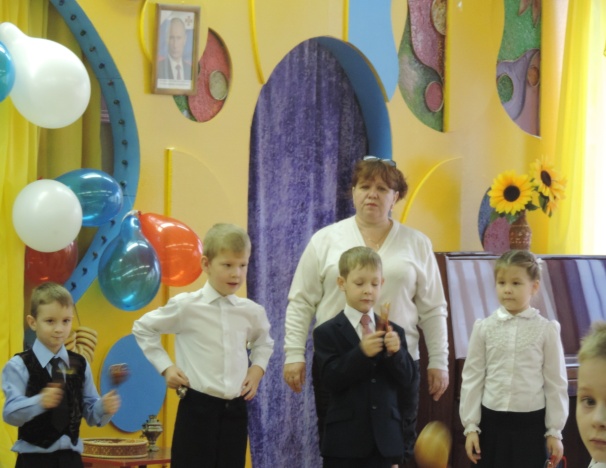 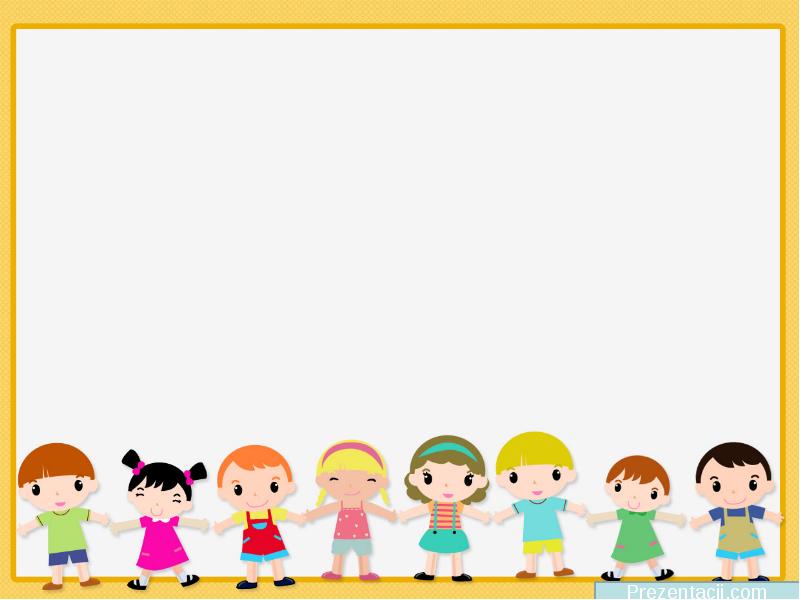 Книжки интересные любим мы читать …
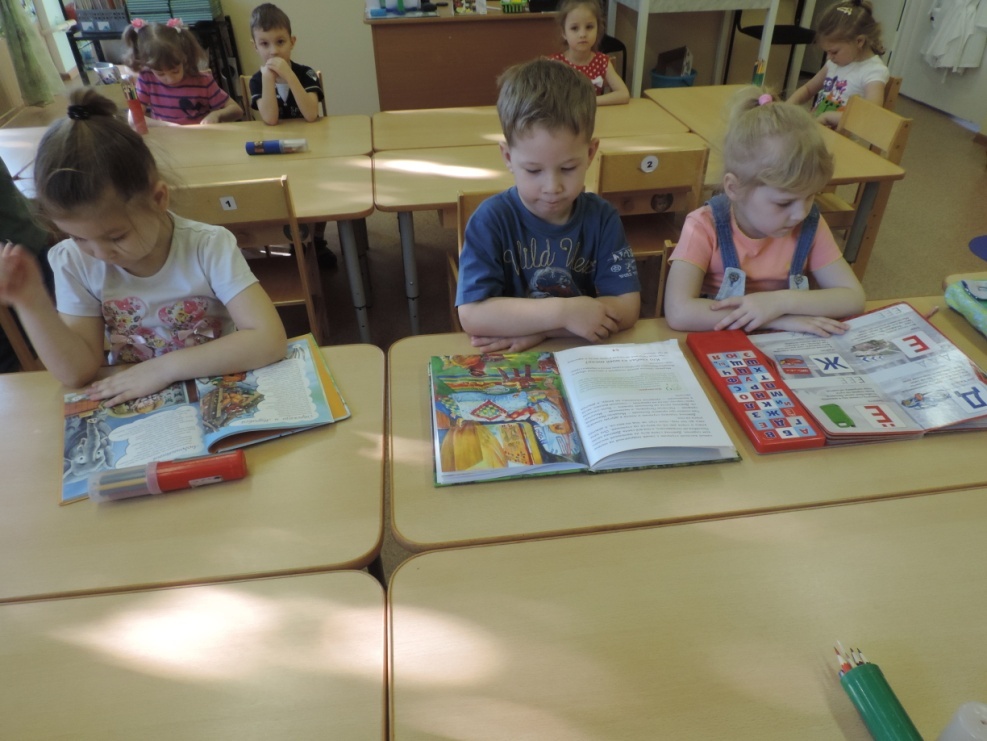 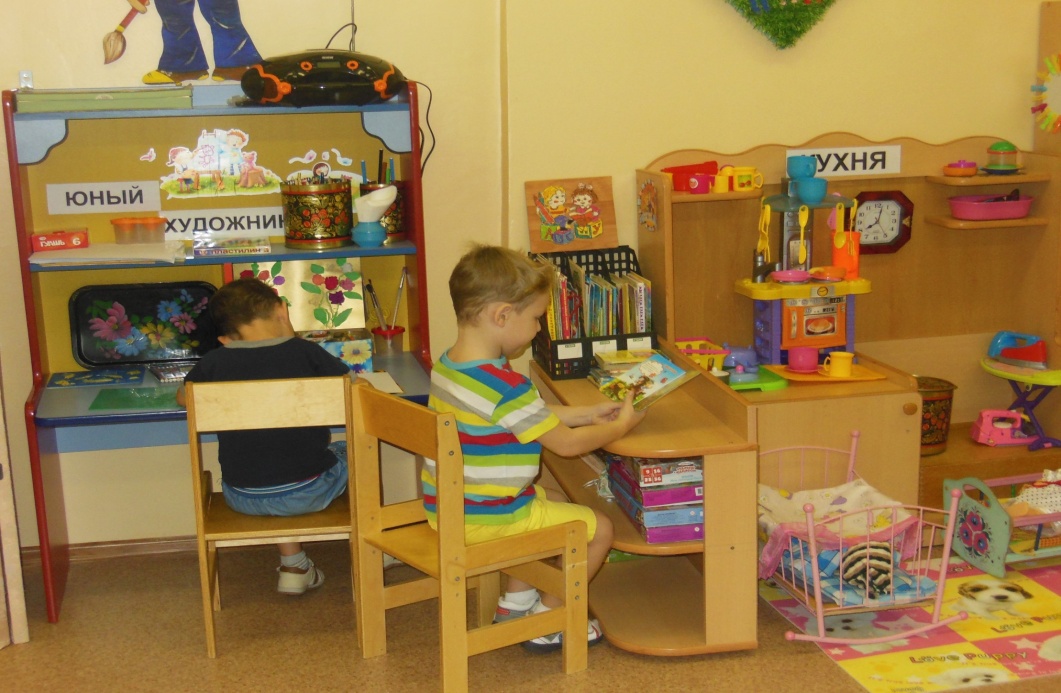 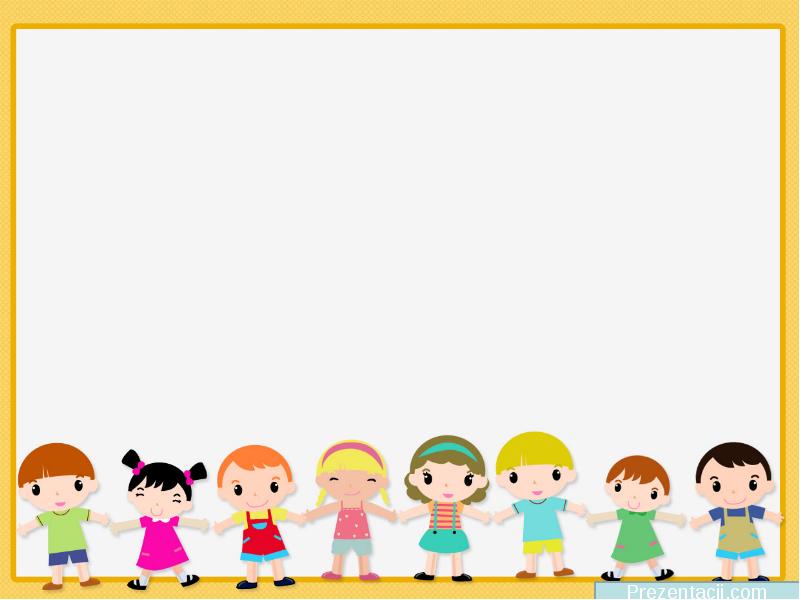 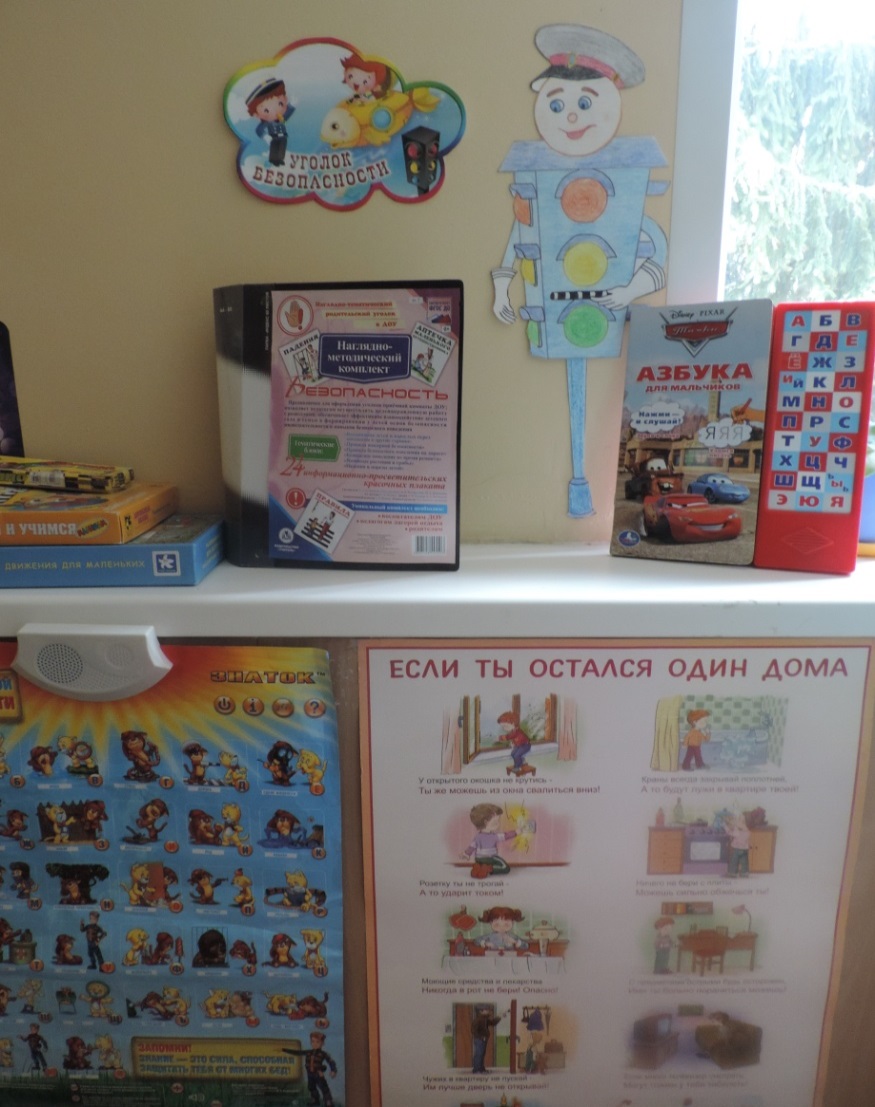 Уголок безопасности
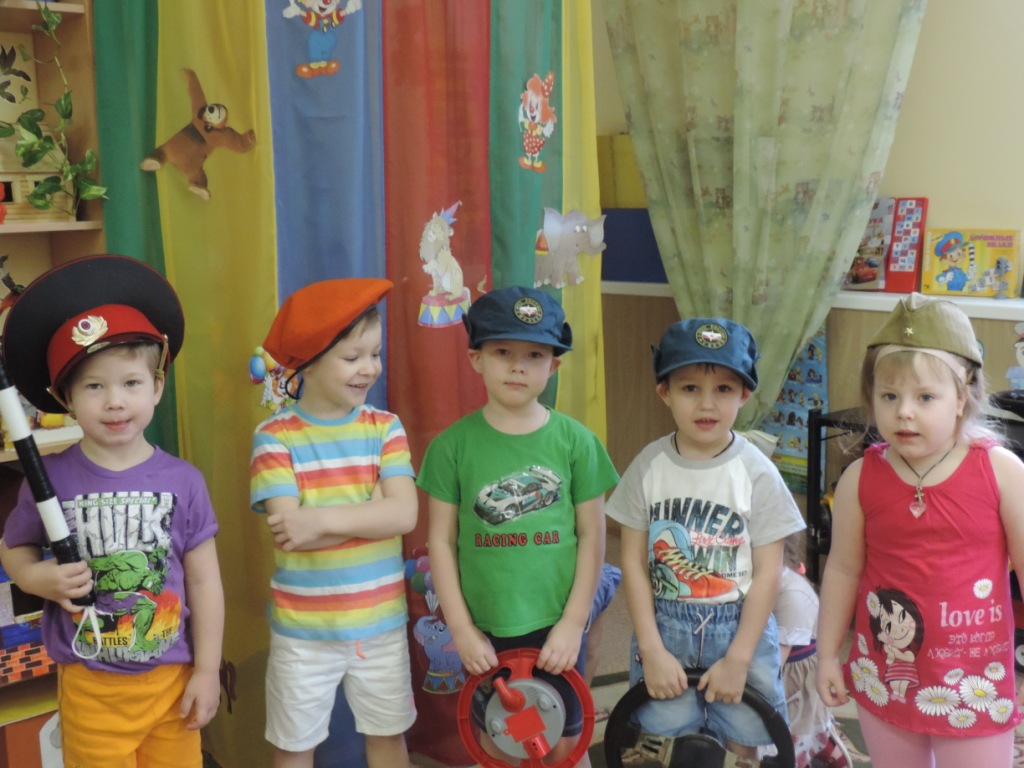 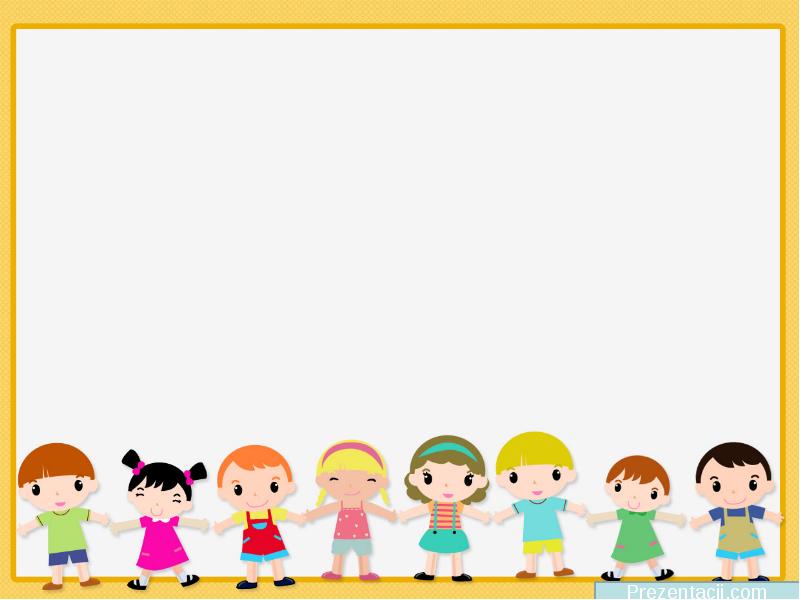 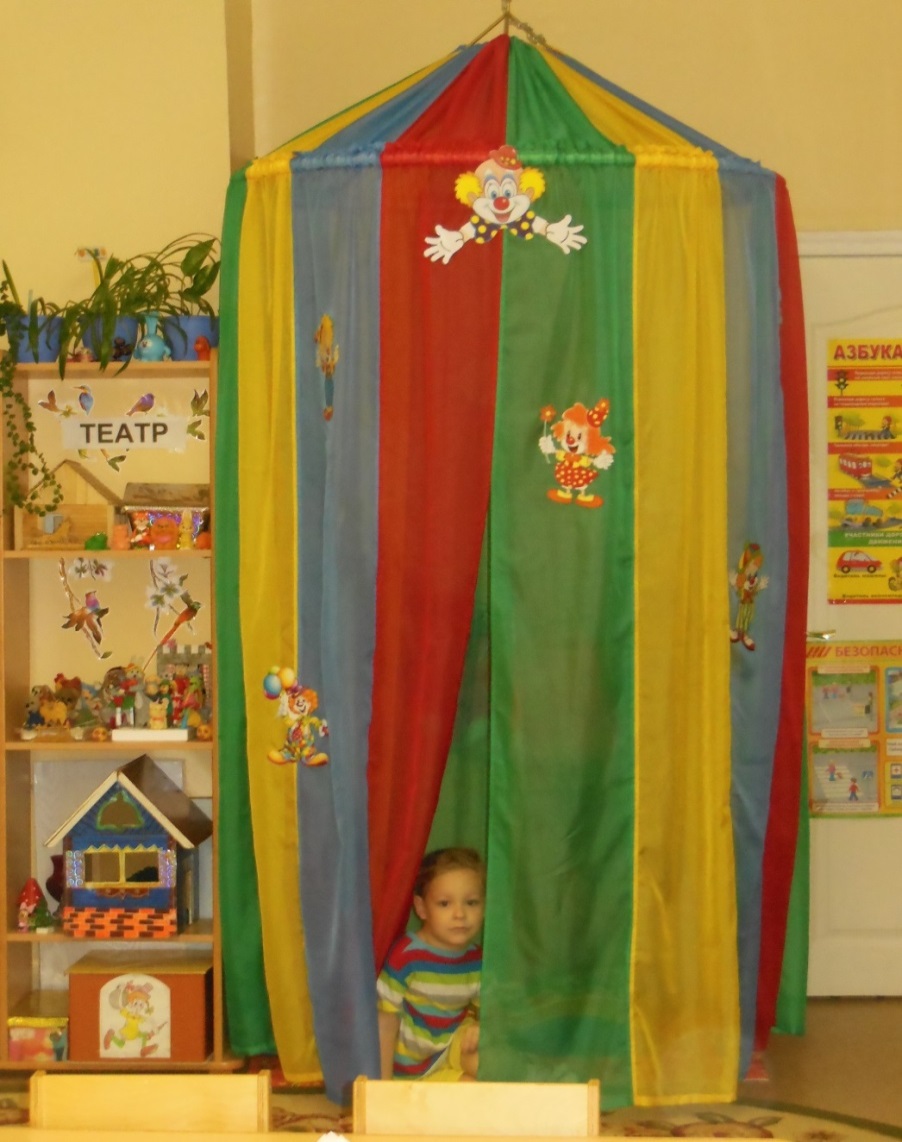 Уголок психологической разгрузки
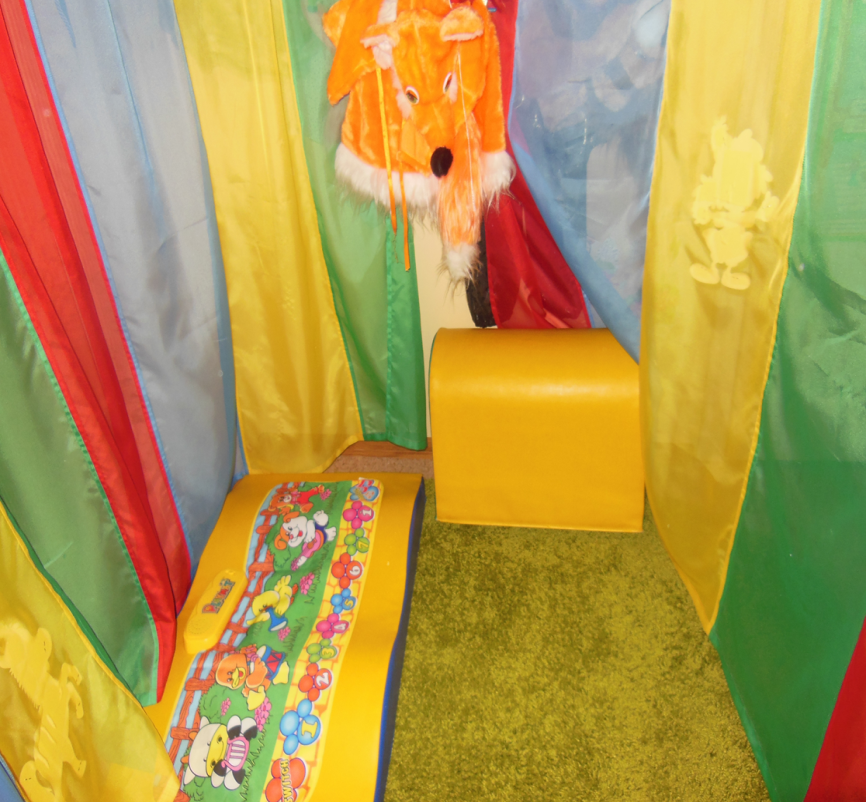 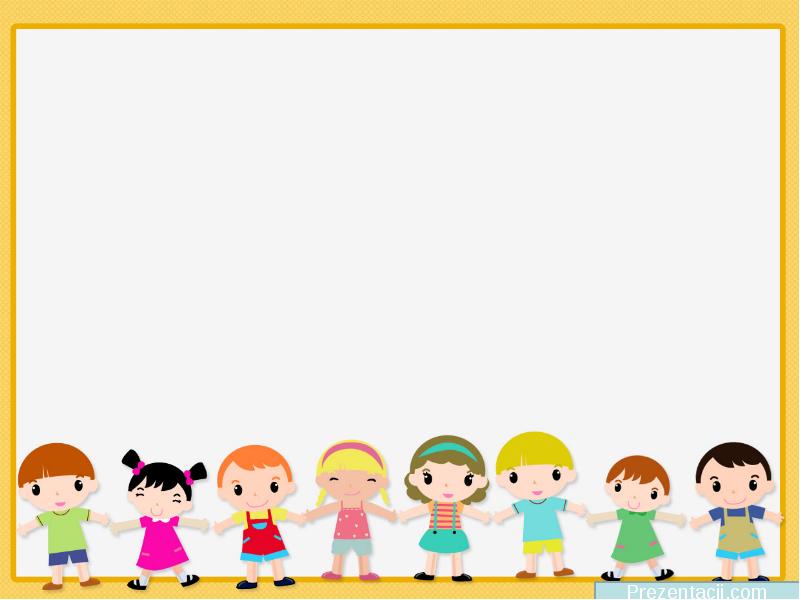 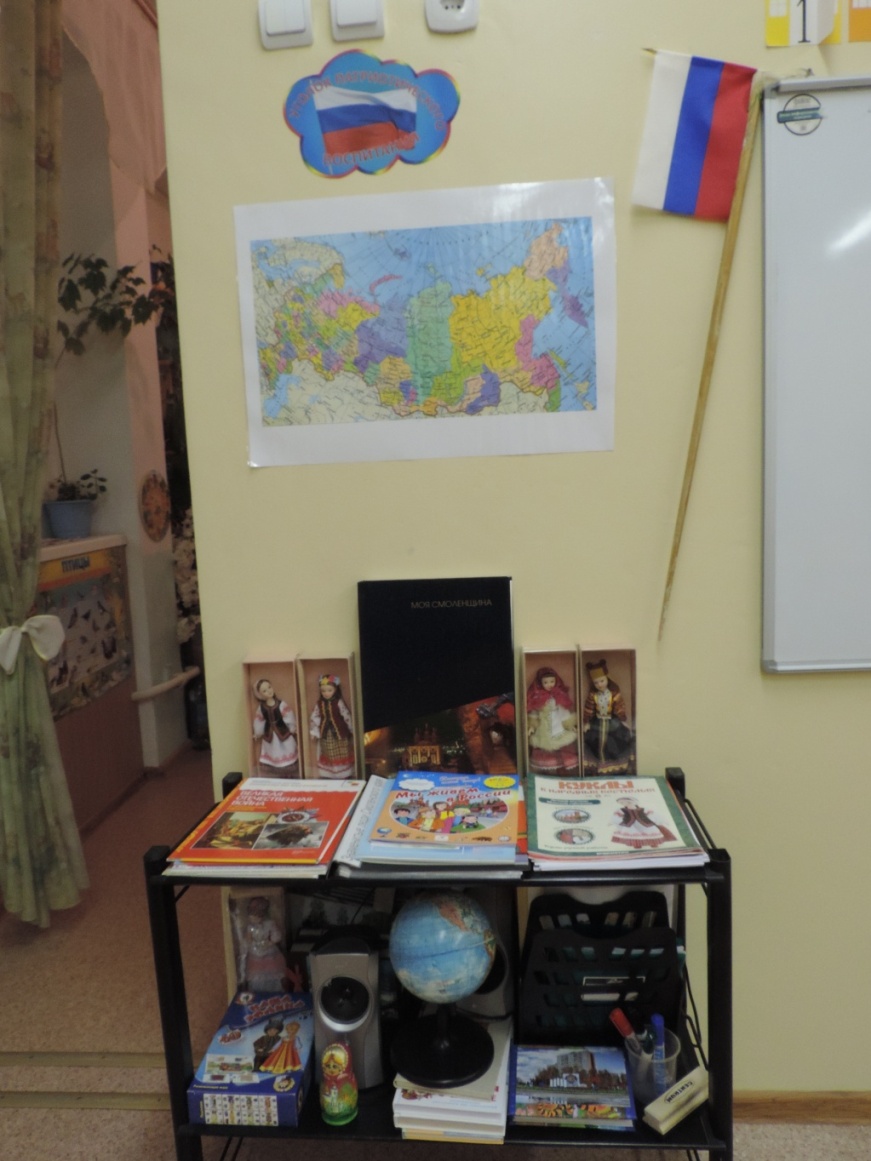 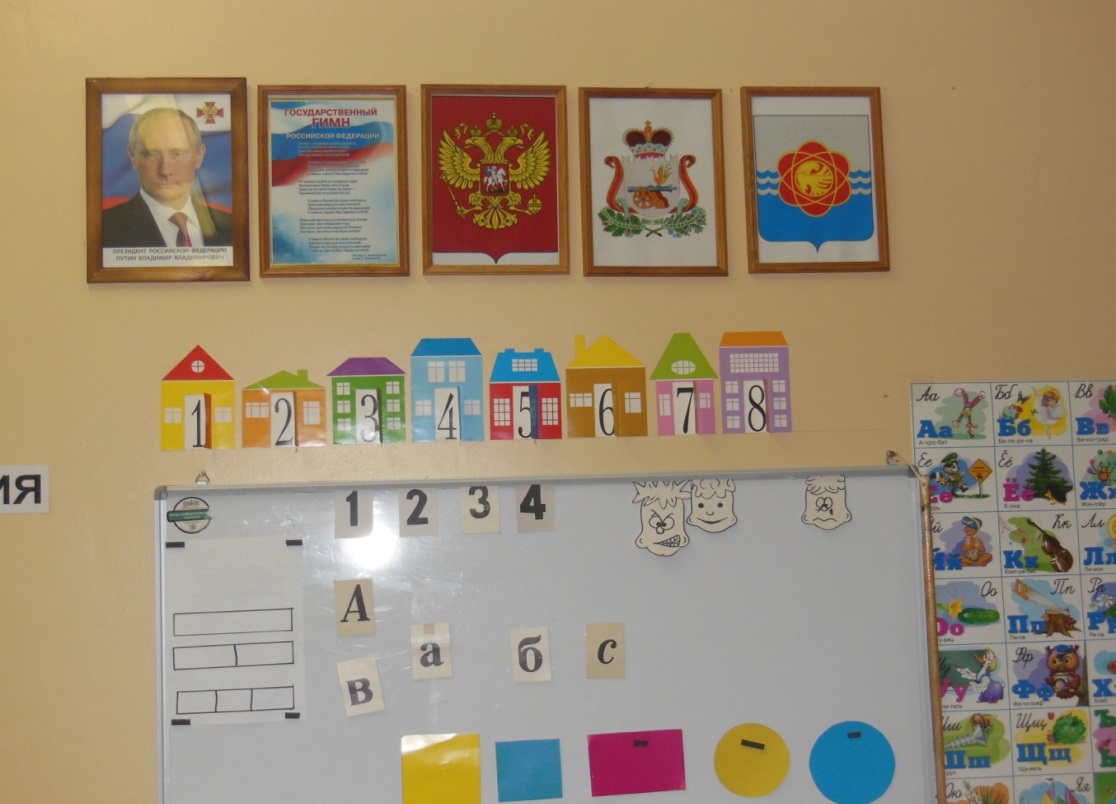 Край родной мы изучаем-
Его особенности отмечаем!
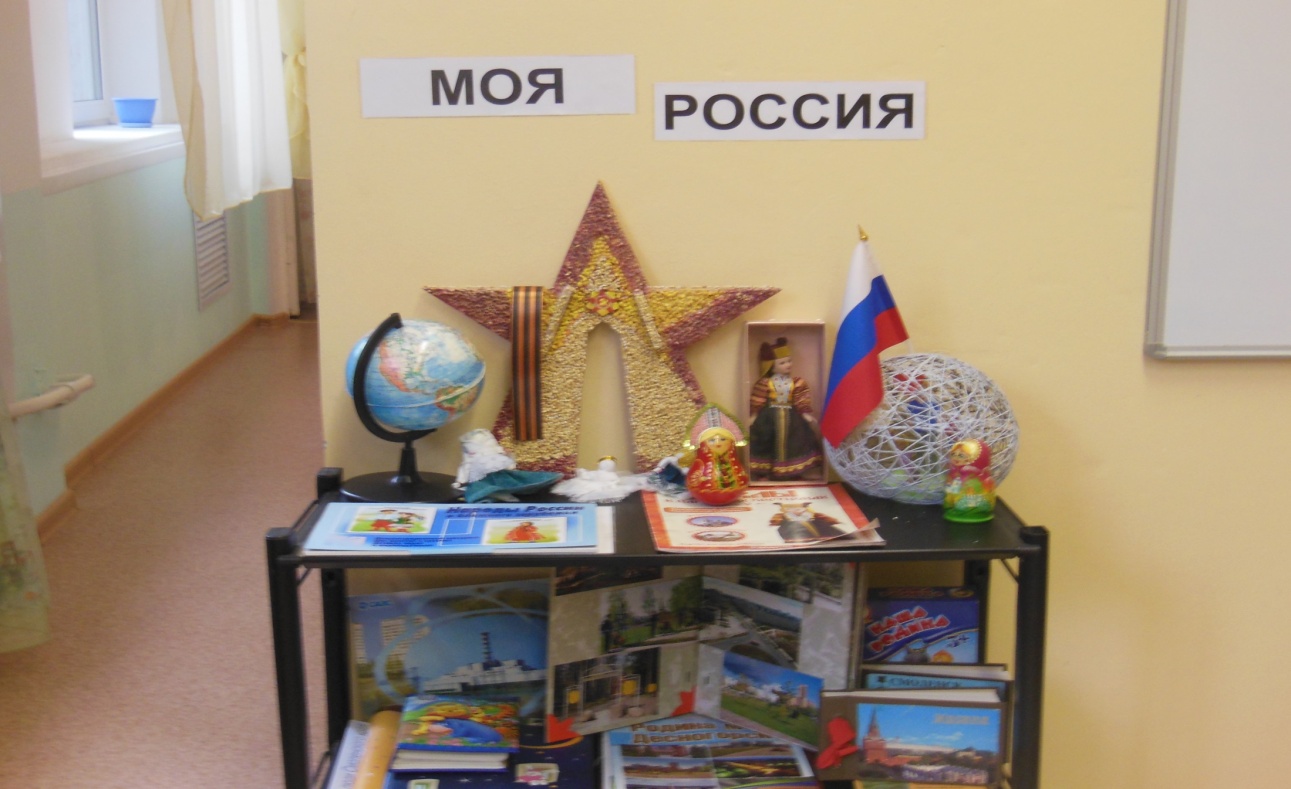 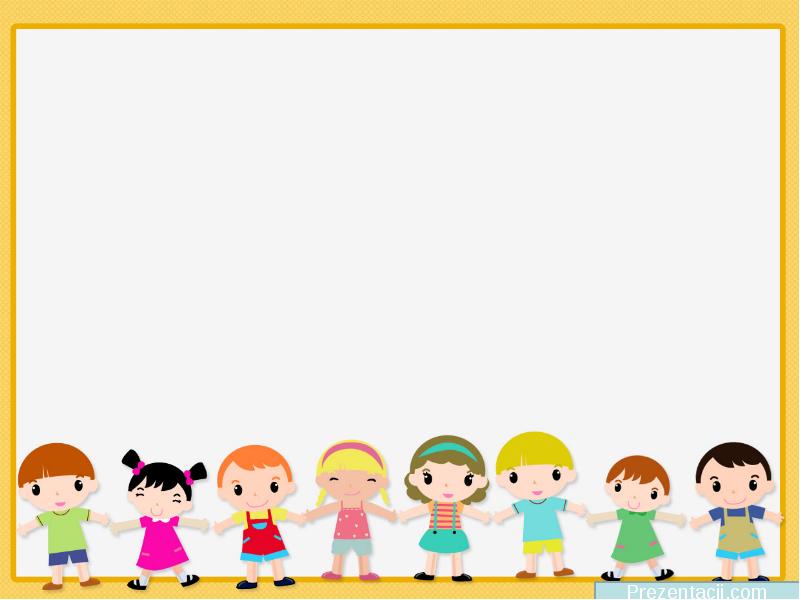 Музыкальный уголок
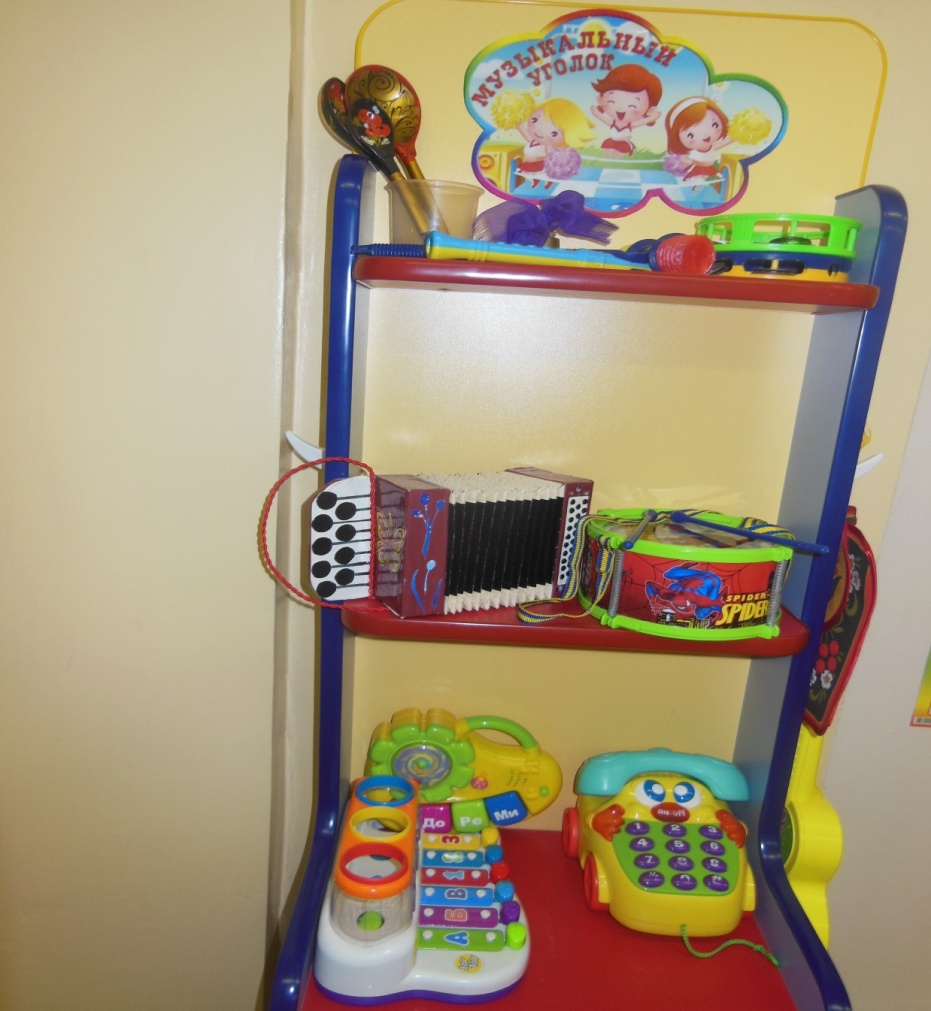 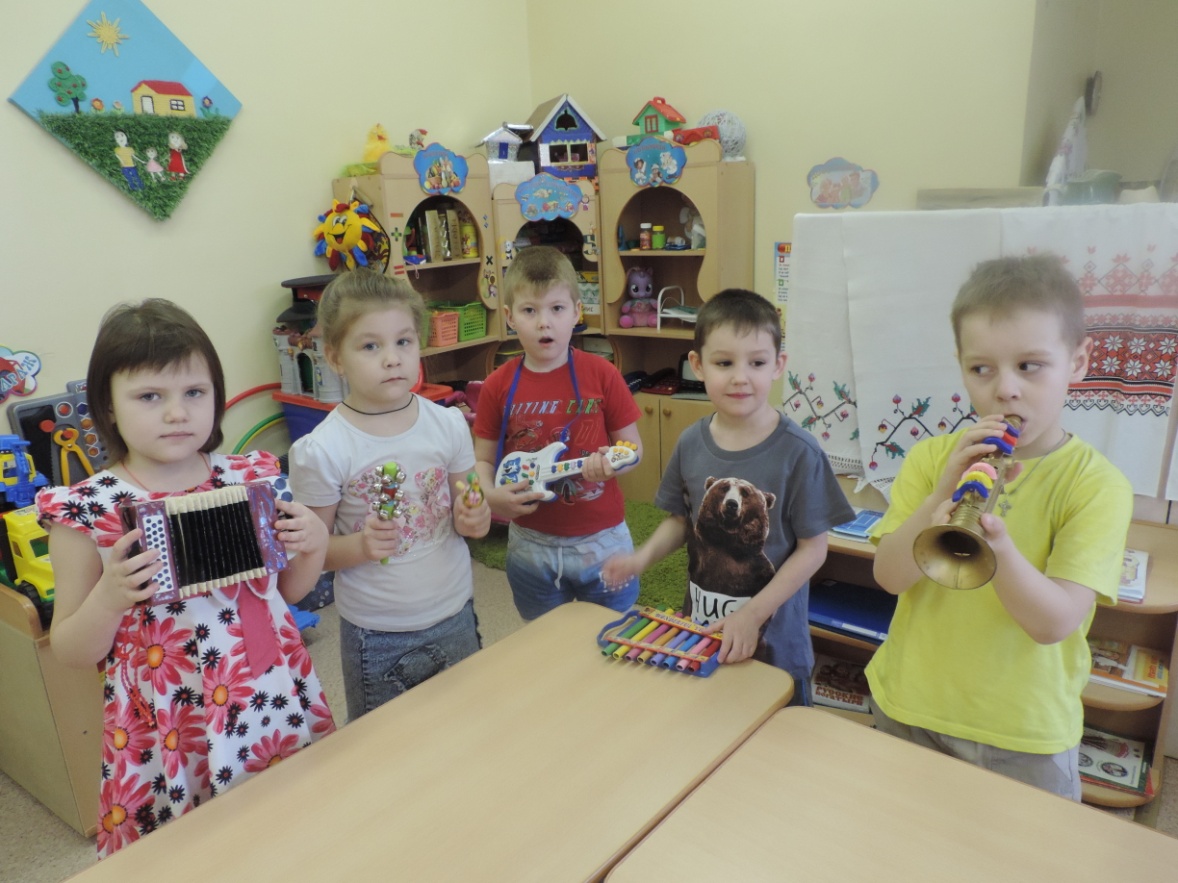 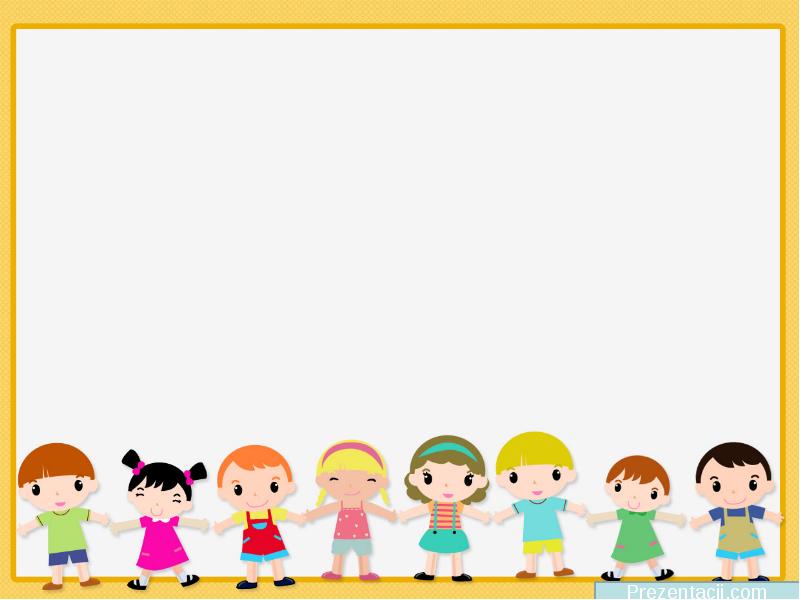 Учебная зона
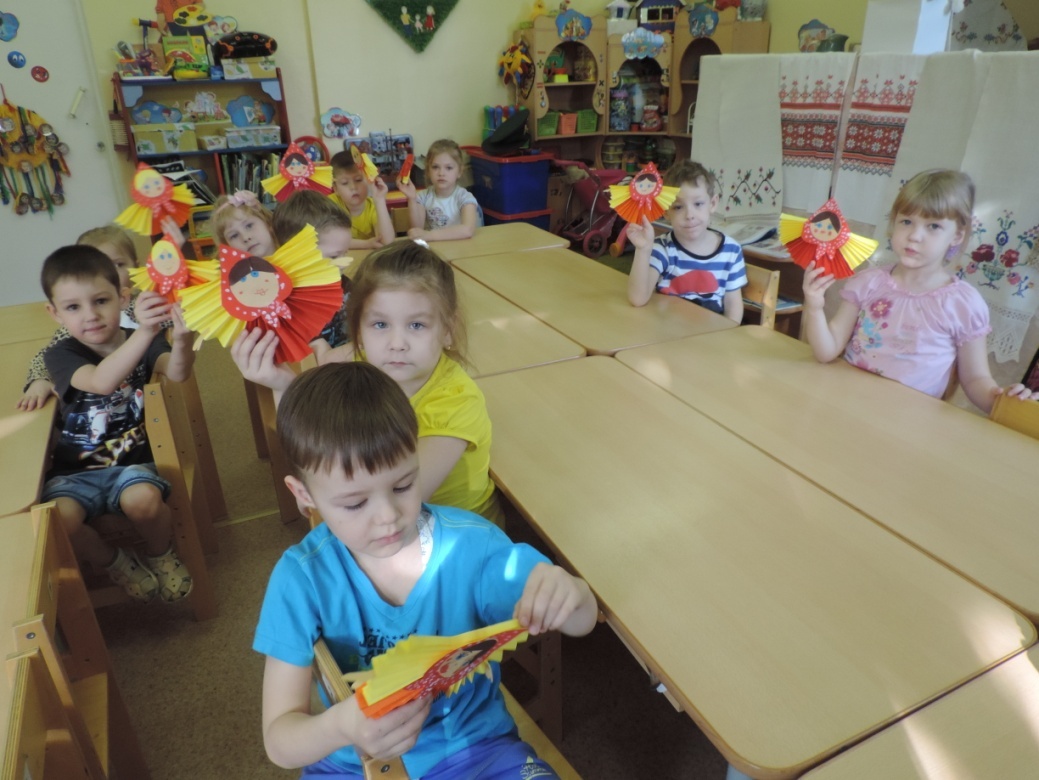 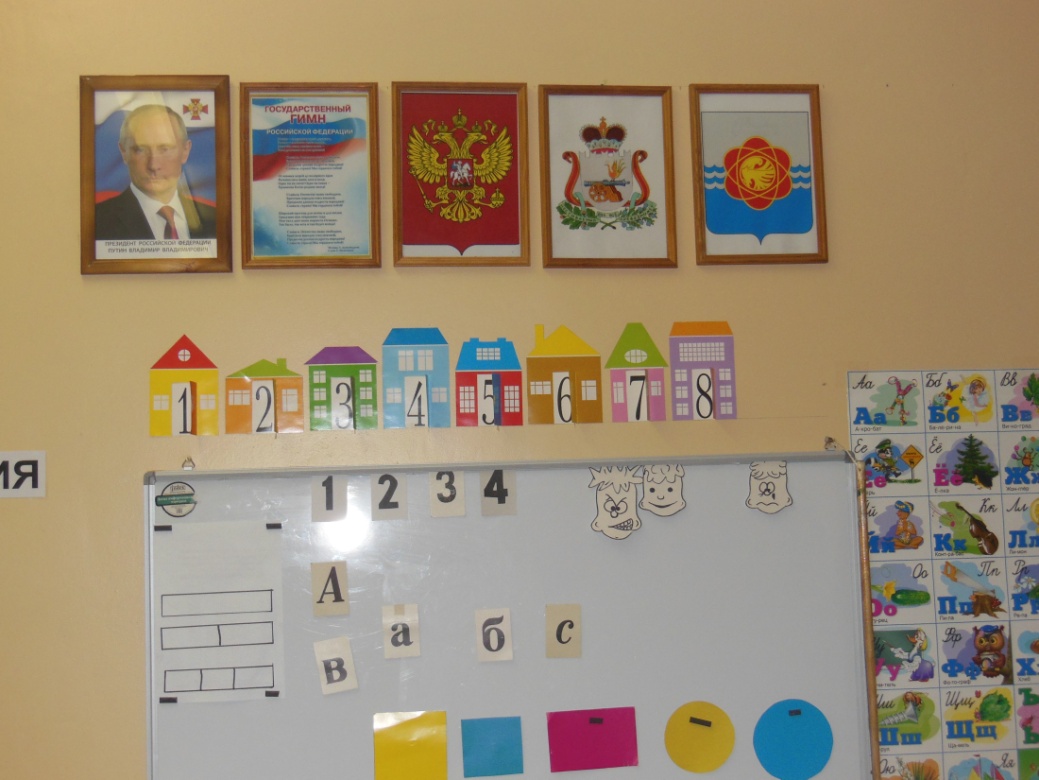 Развивающая предметно-пространственная среда должна быть:
содержательно-насыщенной
трансформируемой
полифункциональной
вариативной
доступной
безопасной
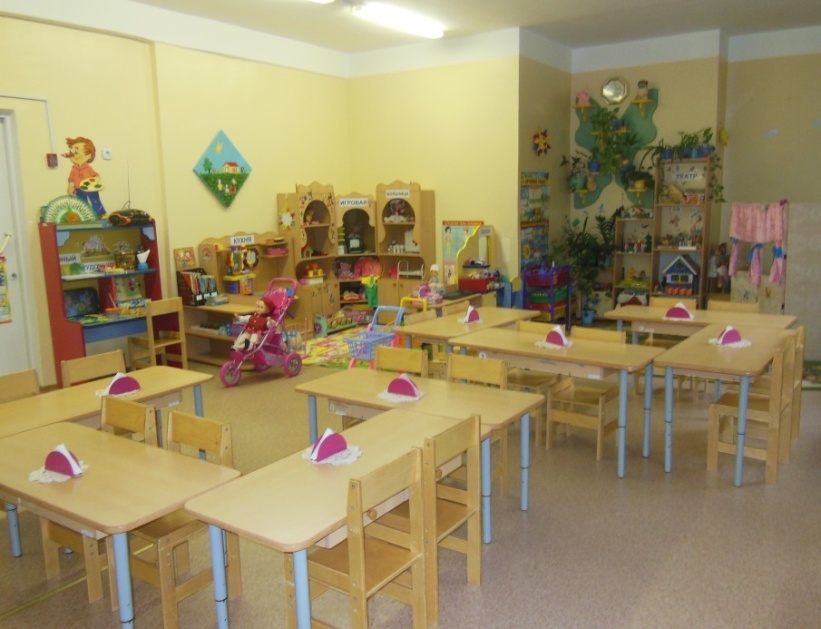 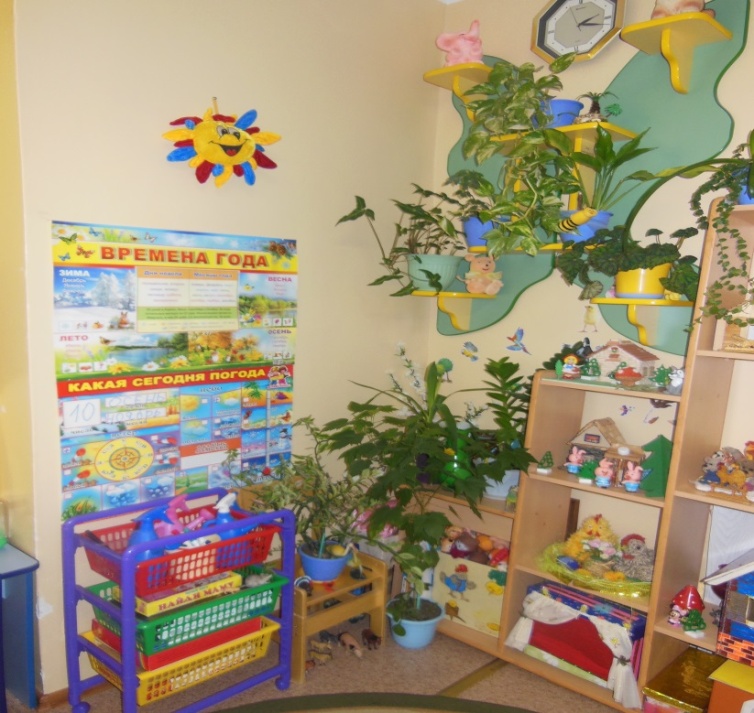 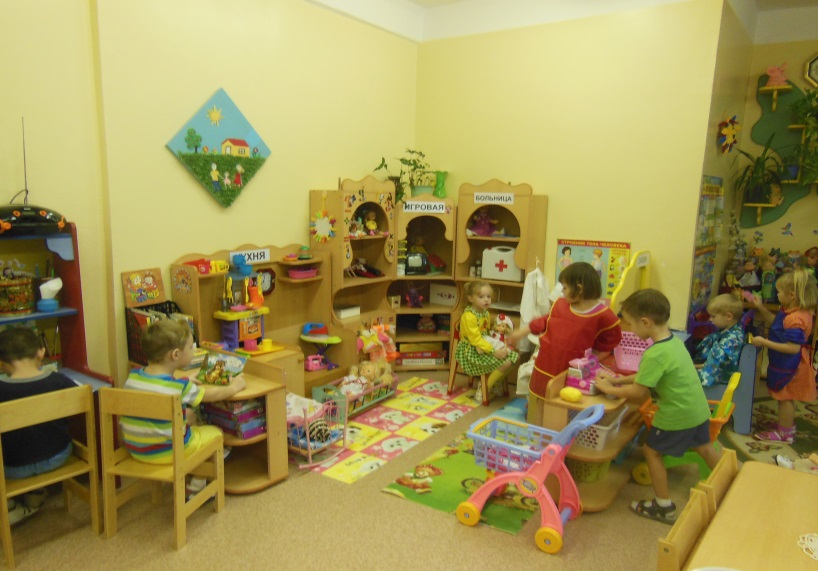 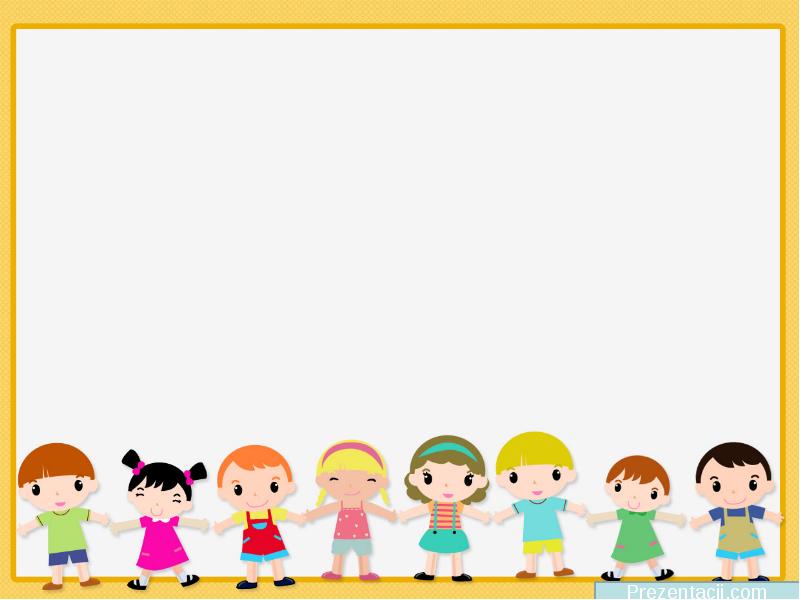 Доступность  среды предполагает:
Доступность для воспитанников всех помещений, где осуществляется образовательная деятельность
Свободный доступ к играм, игрушкам, пособиям, обеспечивающим все виды детской активности
Исправность и сохранность материалов и оборудования
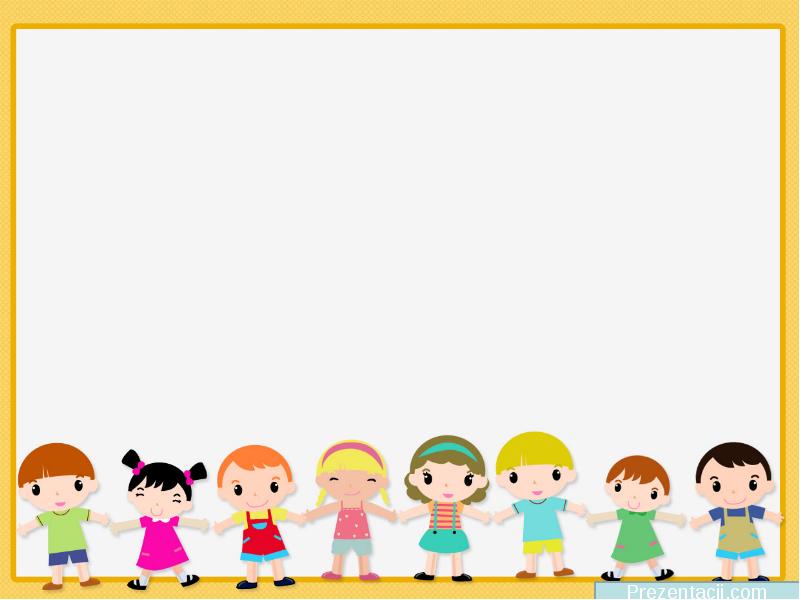 Таким образом правильно организованная развивающая предметно – пространственная среда позволяет каждому ребенку найти занятие по душе, поверить в свои силы и  способности. научиться взаимодействовать  со взрослыми и сверстниками,  понимать и оценивать их чувства и поступки, а именно это лежит  в основе развивающего обучения.
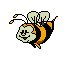 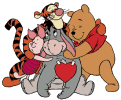 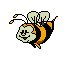 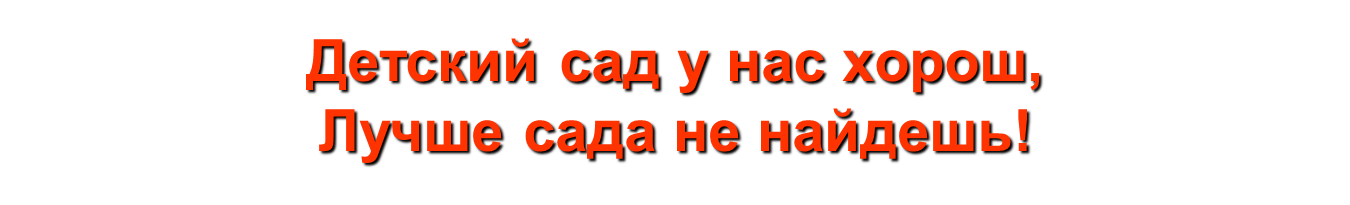 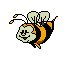 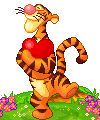